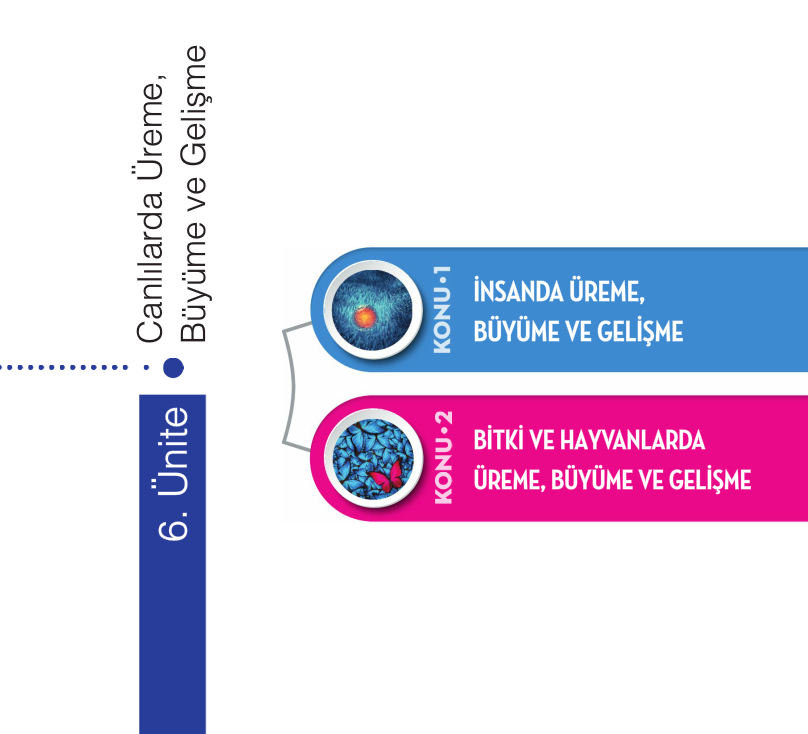 İNSANDA ÜREME, BÜYÜME VE GELİŞME
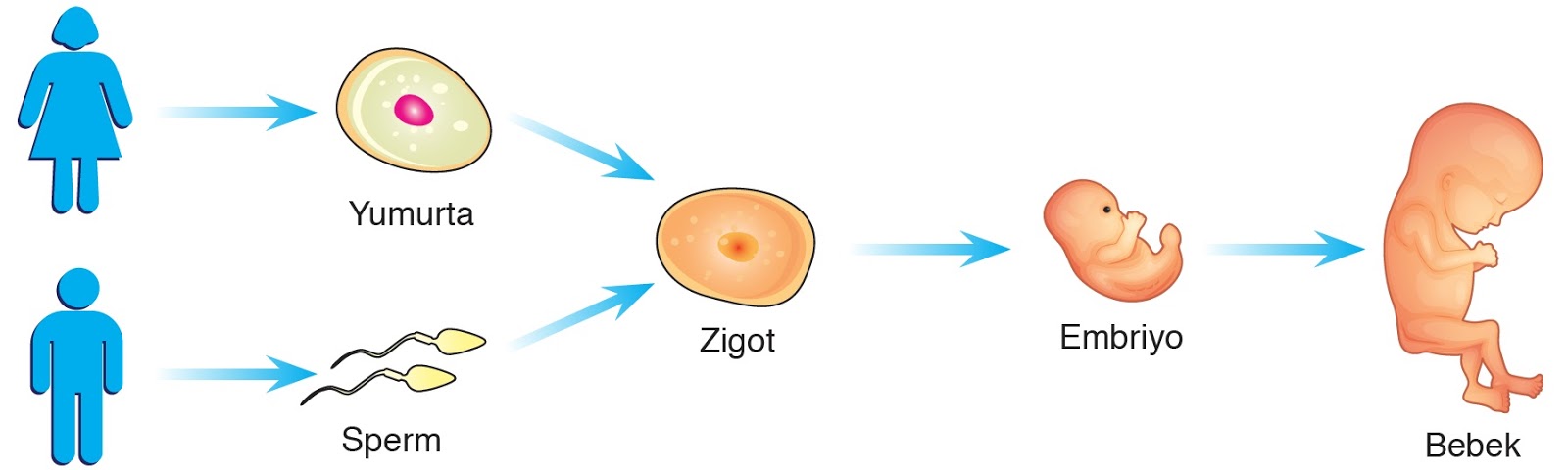 İNSANDA ÜREMENİN ÖZELLİKLERİ
Canlıların kendilerine benzer canlılar oluşturmasına üreme denir. Bu olay sayesinde canlılar nesillerini devam ettirir.
Eşeyli ve eşeysiz üreme olmak üzere iki çeşit üreme vardır. İki farklı ataya ait dişi ve erkek üreme hücrelerinin çekirdeklerinin birleşmesi(döllenme) sonucu yeni bireylerin oluşmasına eşeyli üreme denir. İnsanlarda eşeyli üreme görülür. 
İnsanda üremeyi biri anneden, diğeri babadan gelen üreme hücreleri sağlar. Dişi üreme hücresine yumurta, erkek üreme hücresine sperm denir.
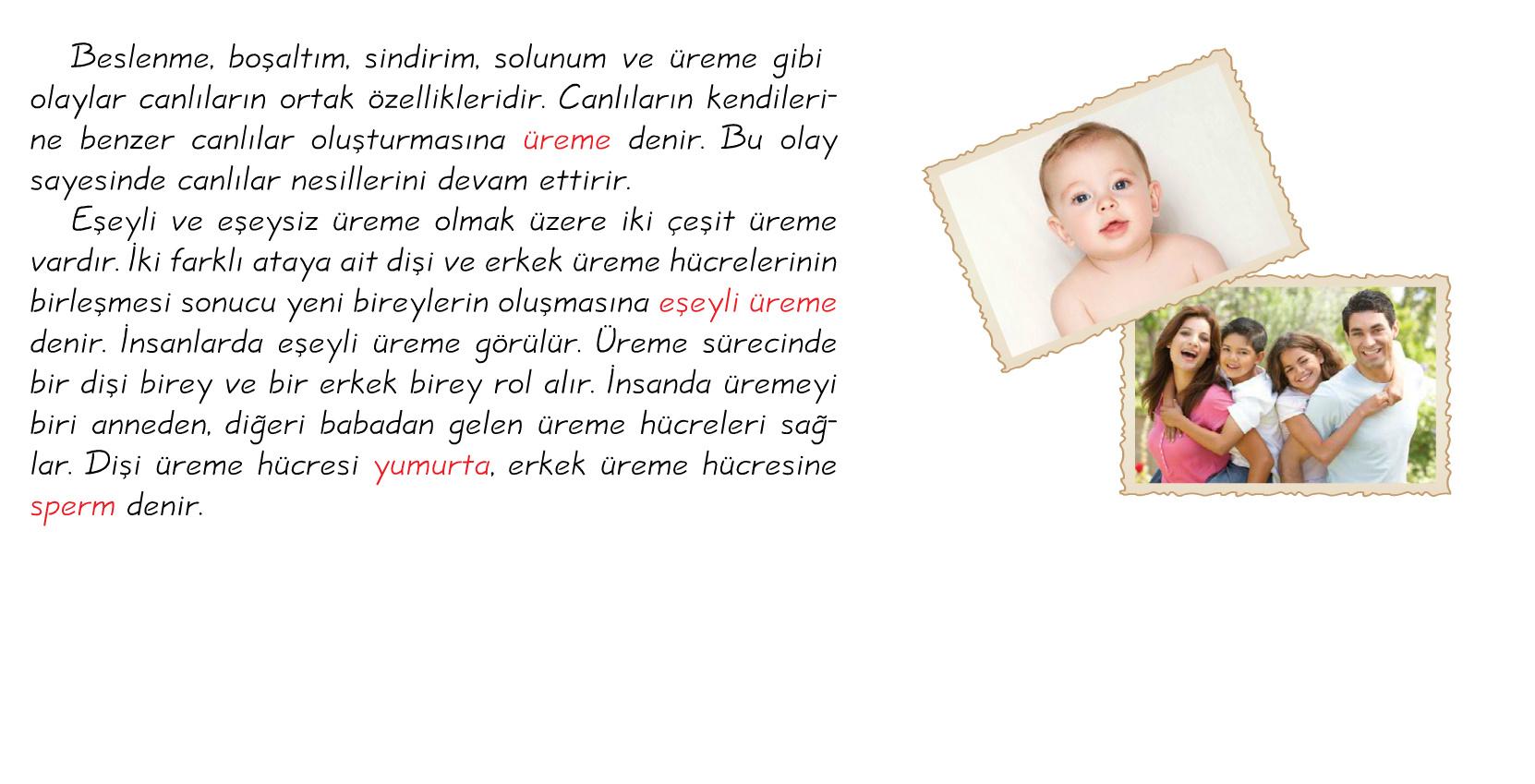 Üreme tüm canlılarda görülür.

Üreme, canlının yaşamını sürdürebilmesi için gerekli değildir.
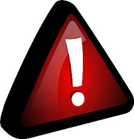 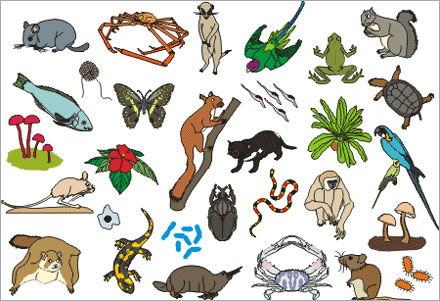 Yumurta hücresi sperm hücresinden büyüktür.
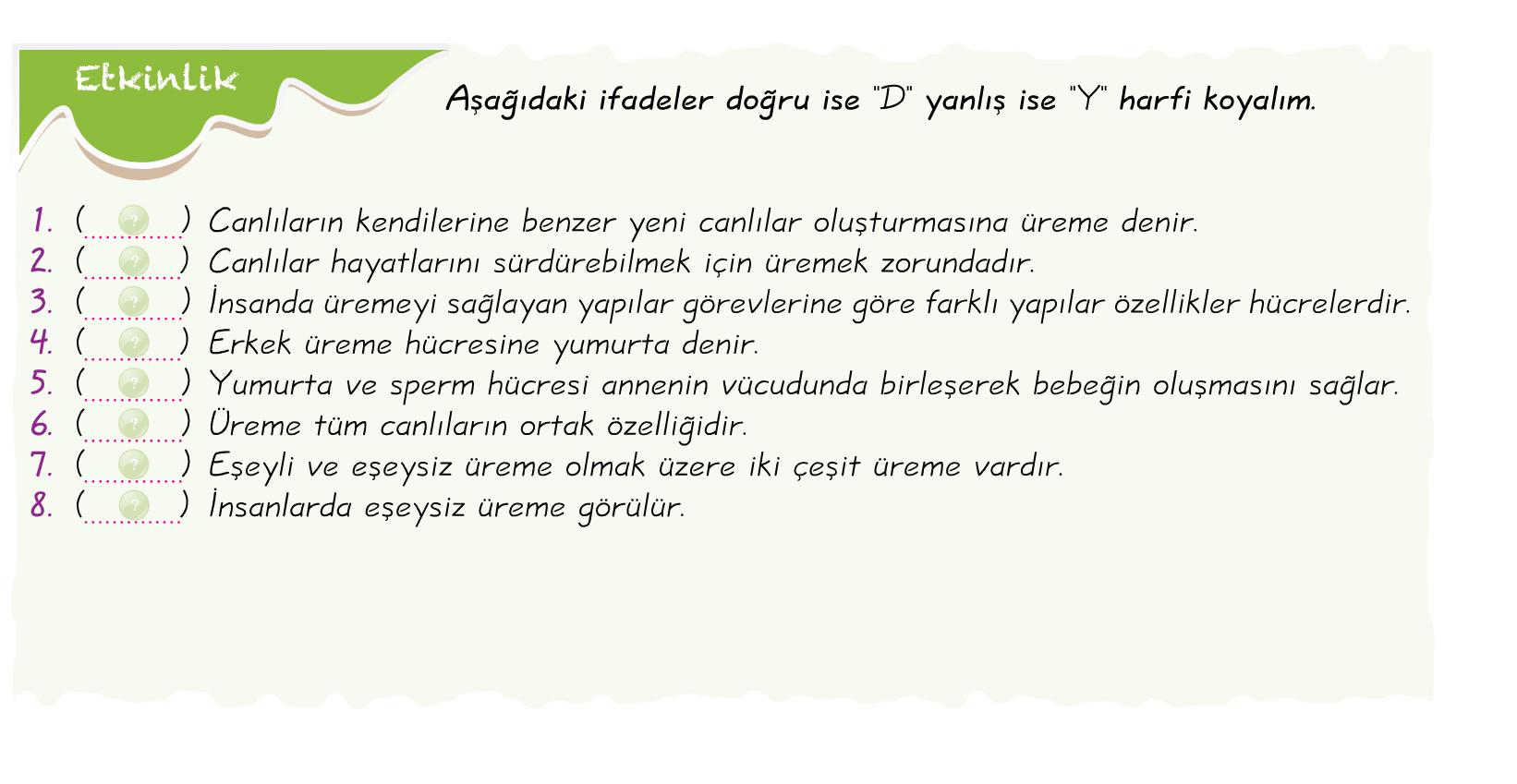 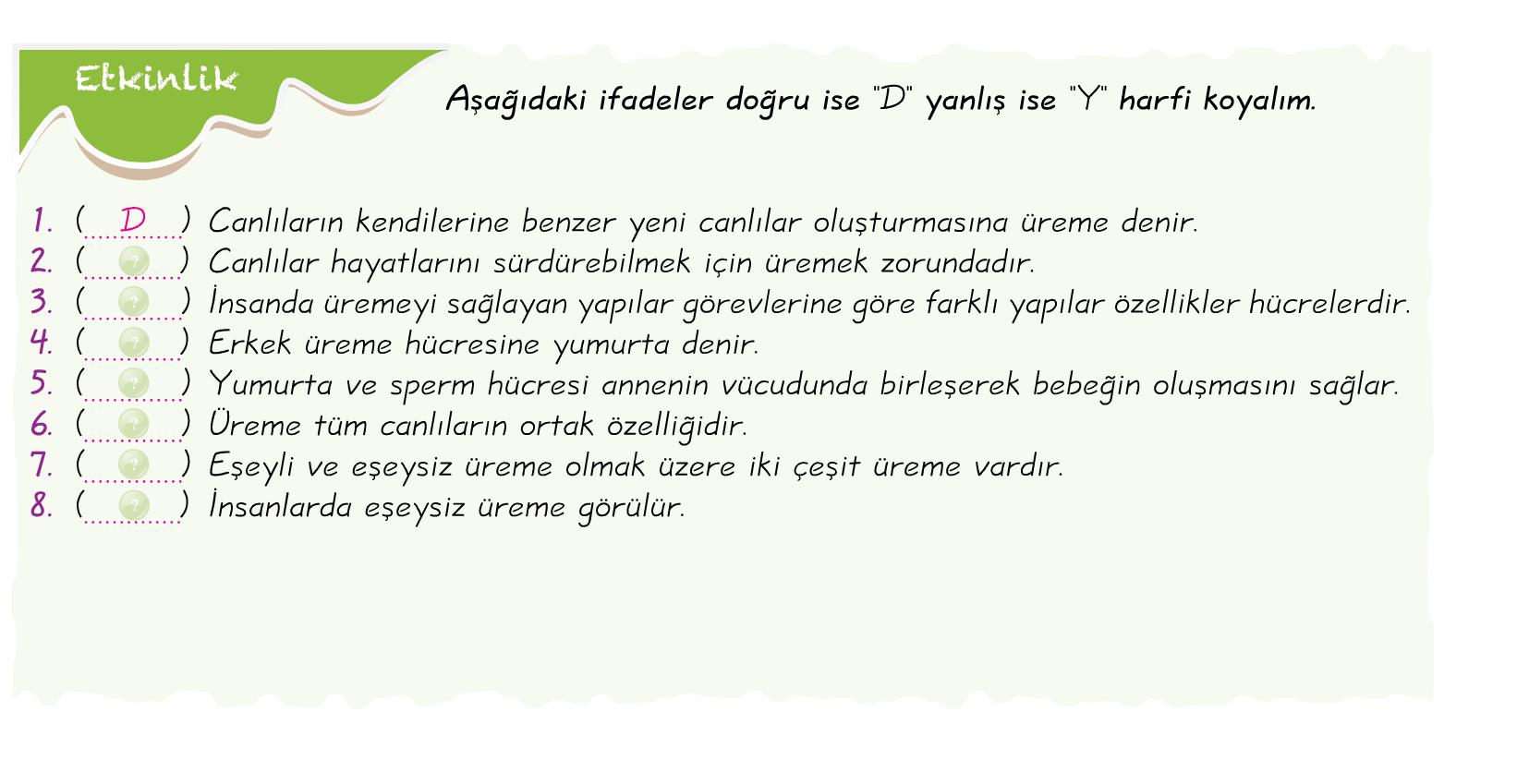 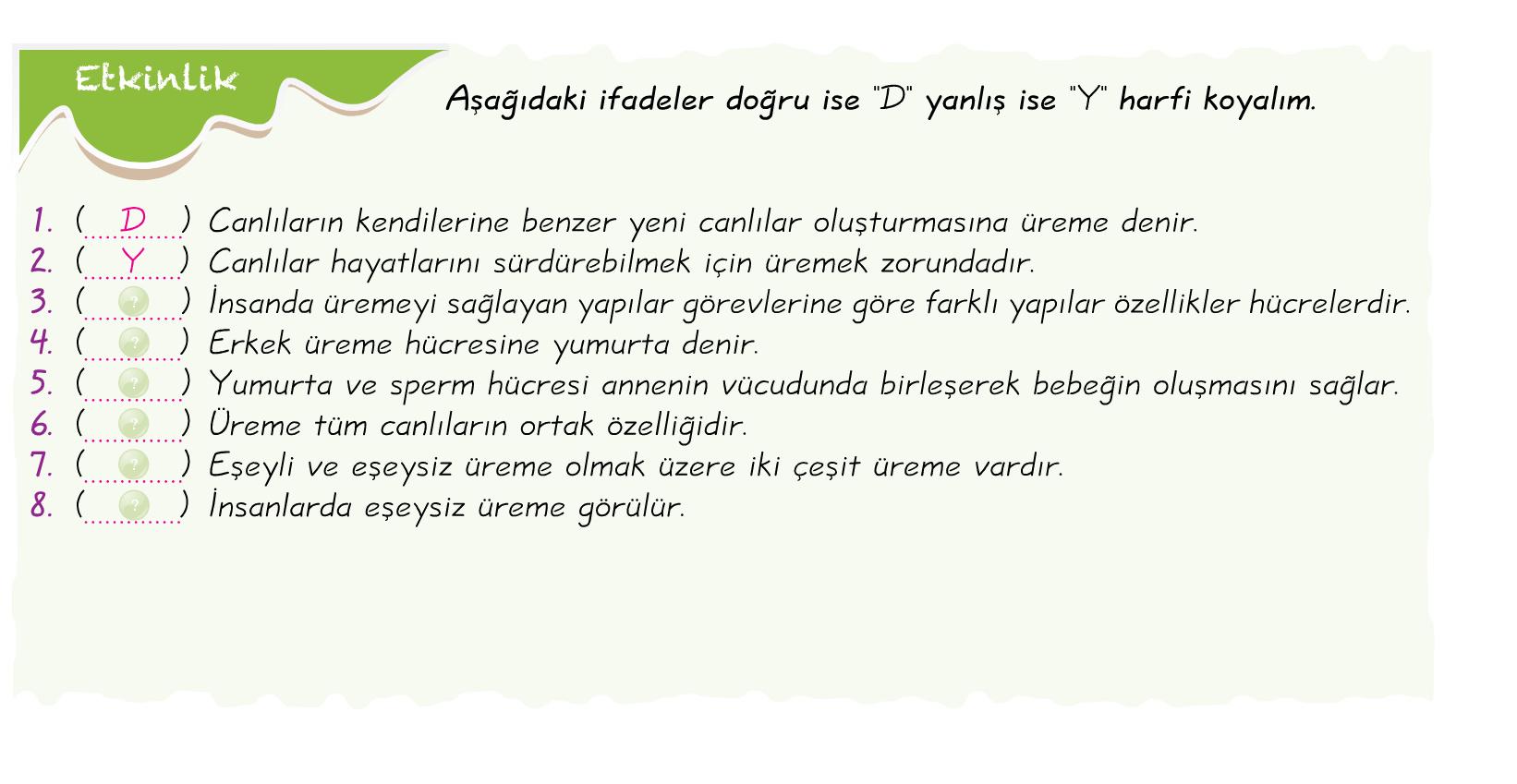 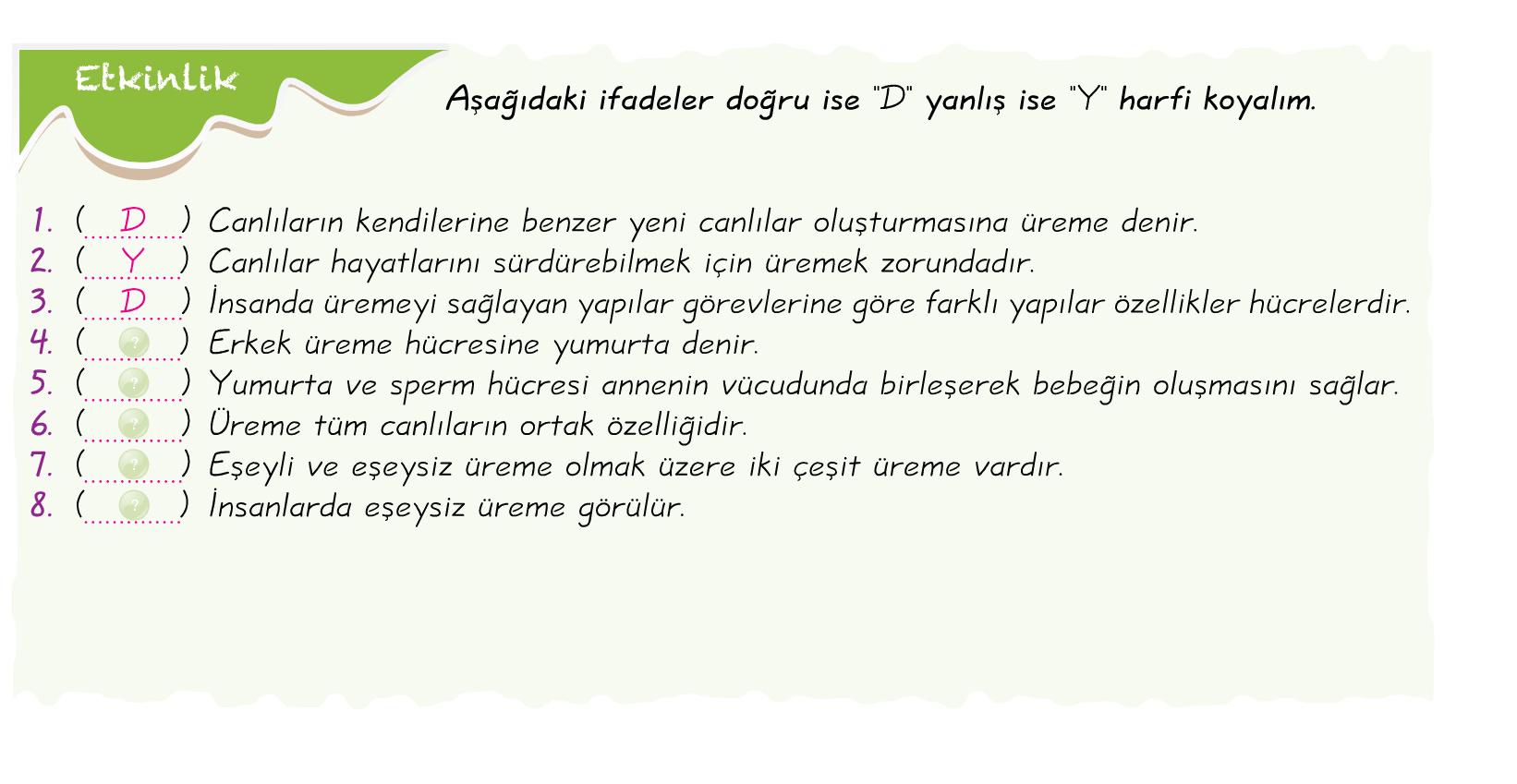 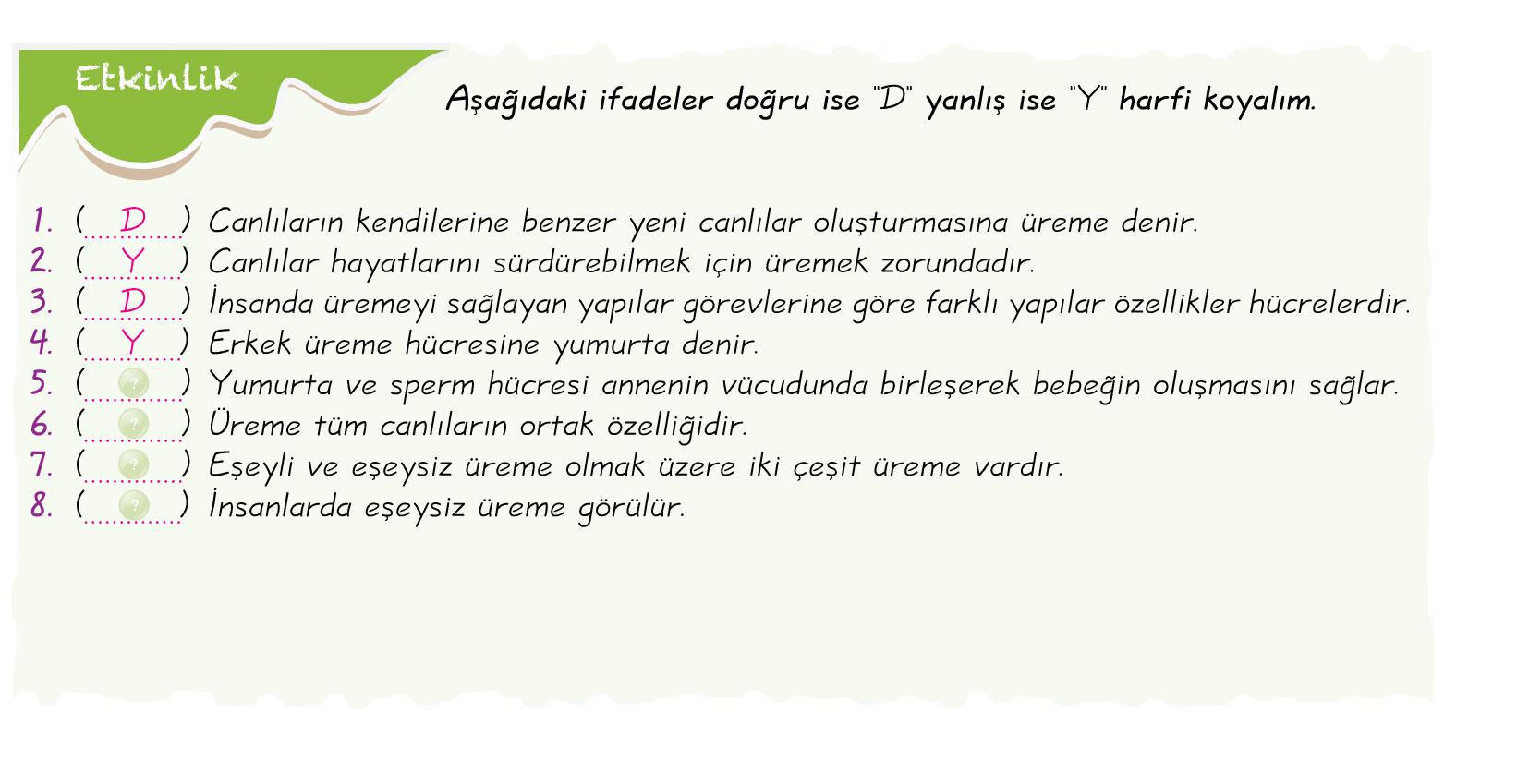 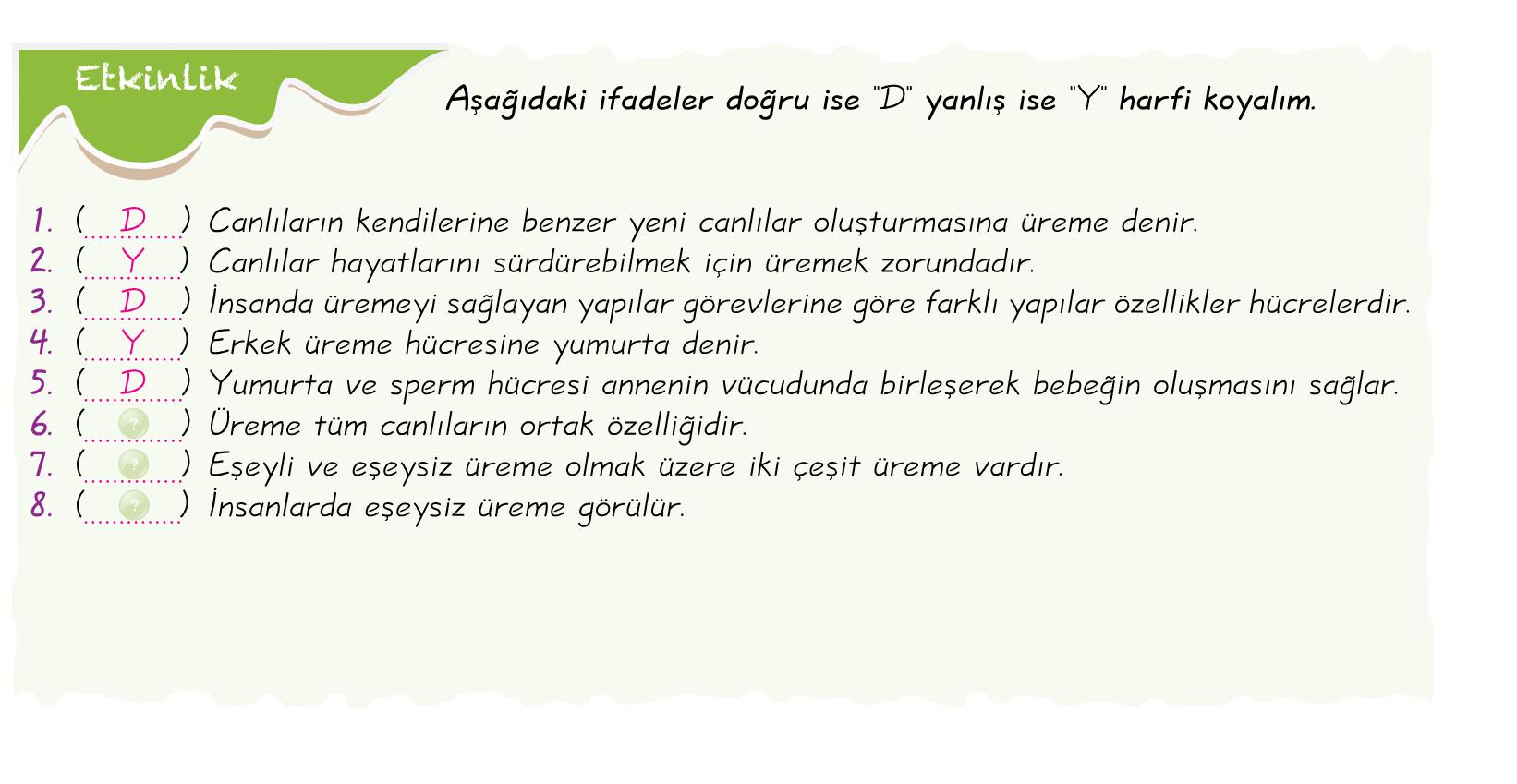 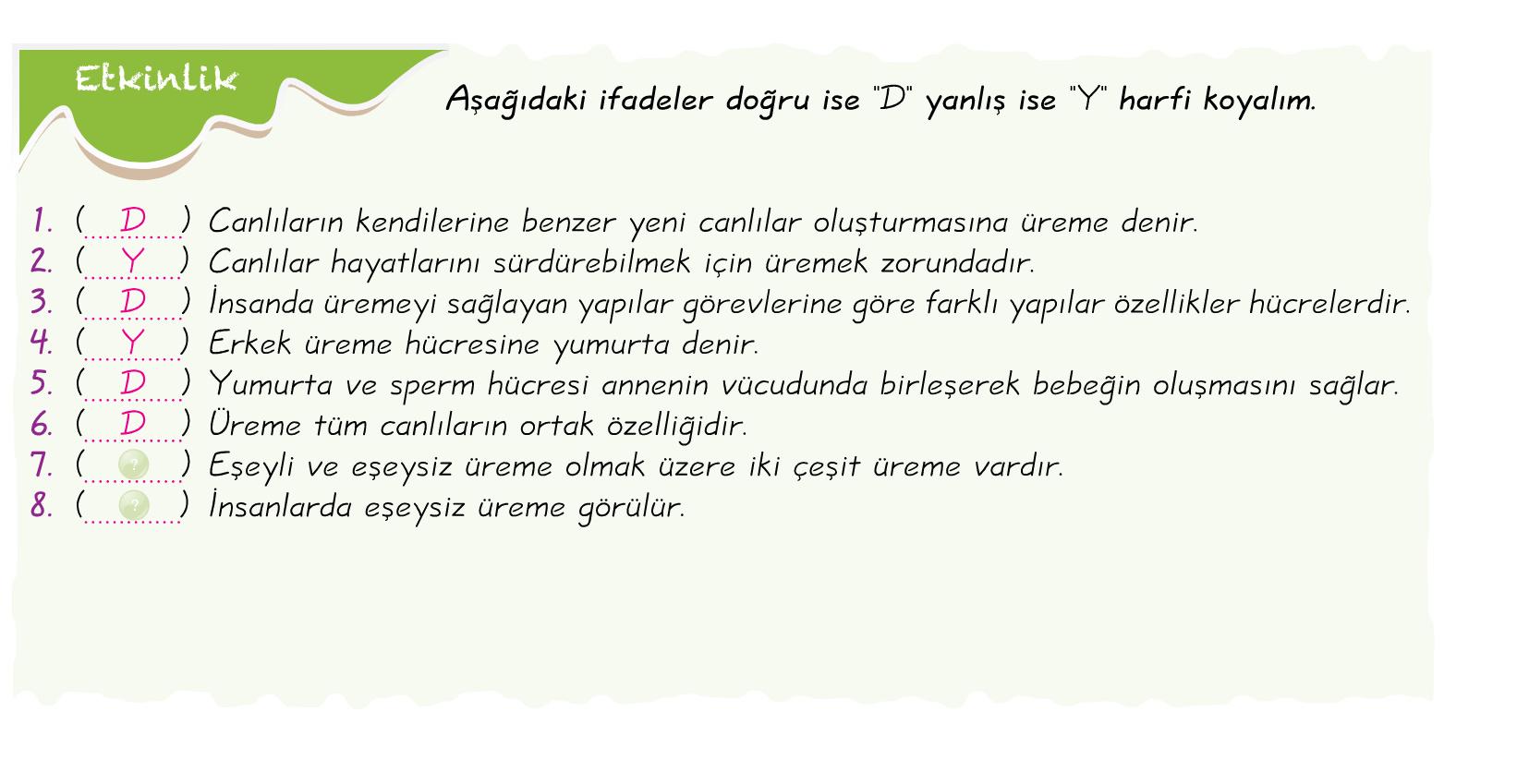 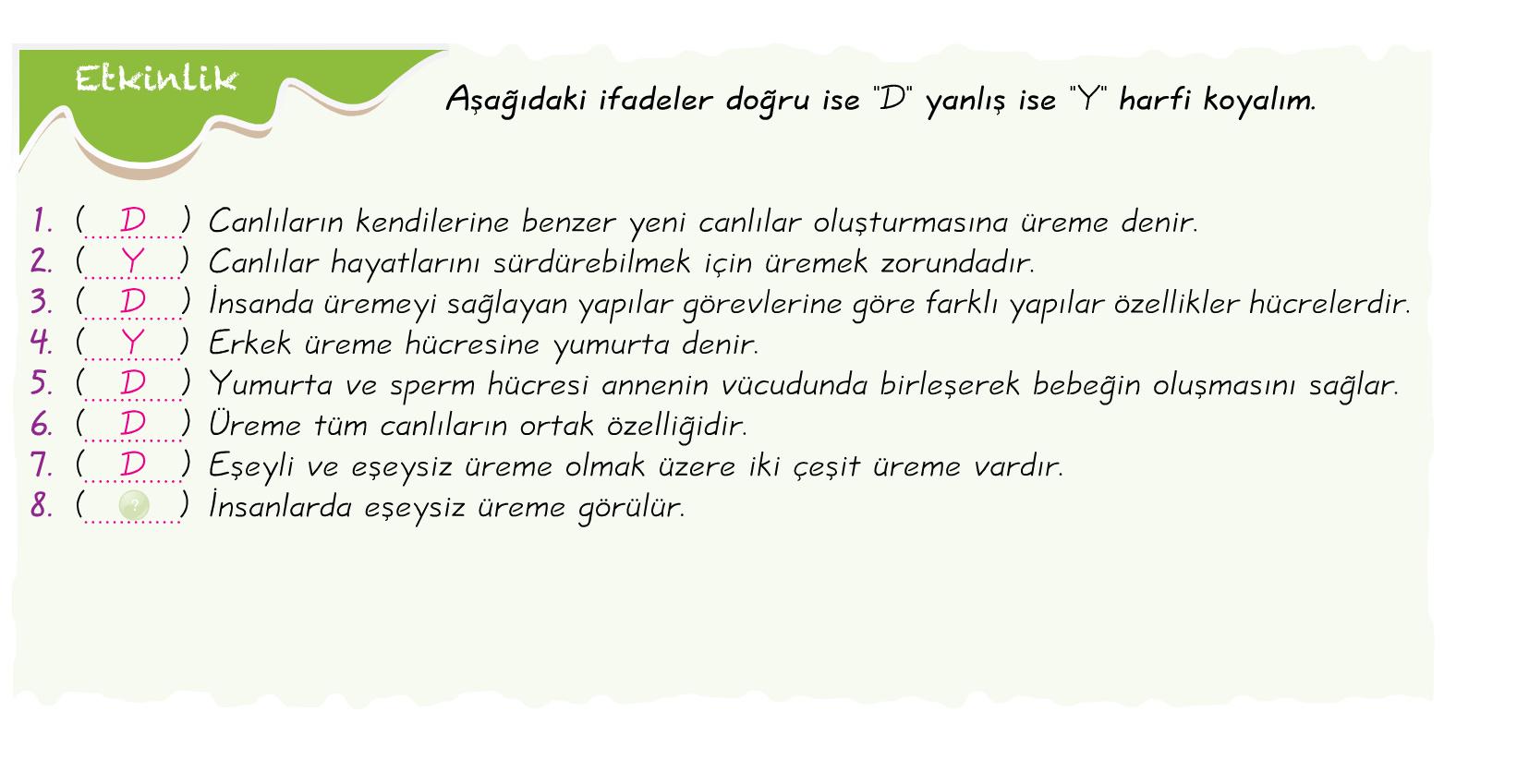 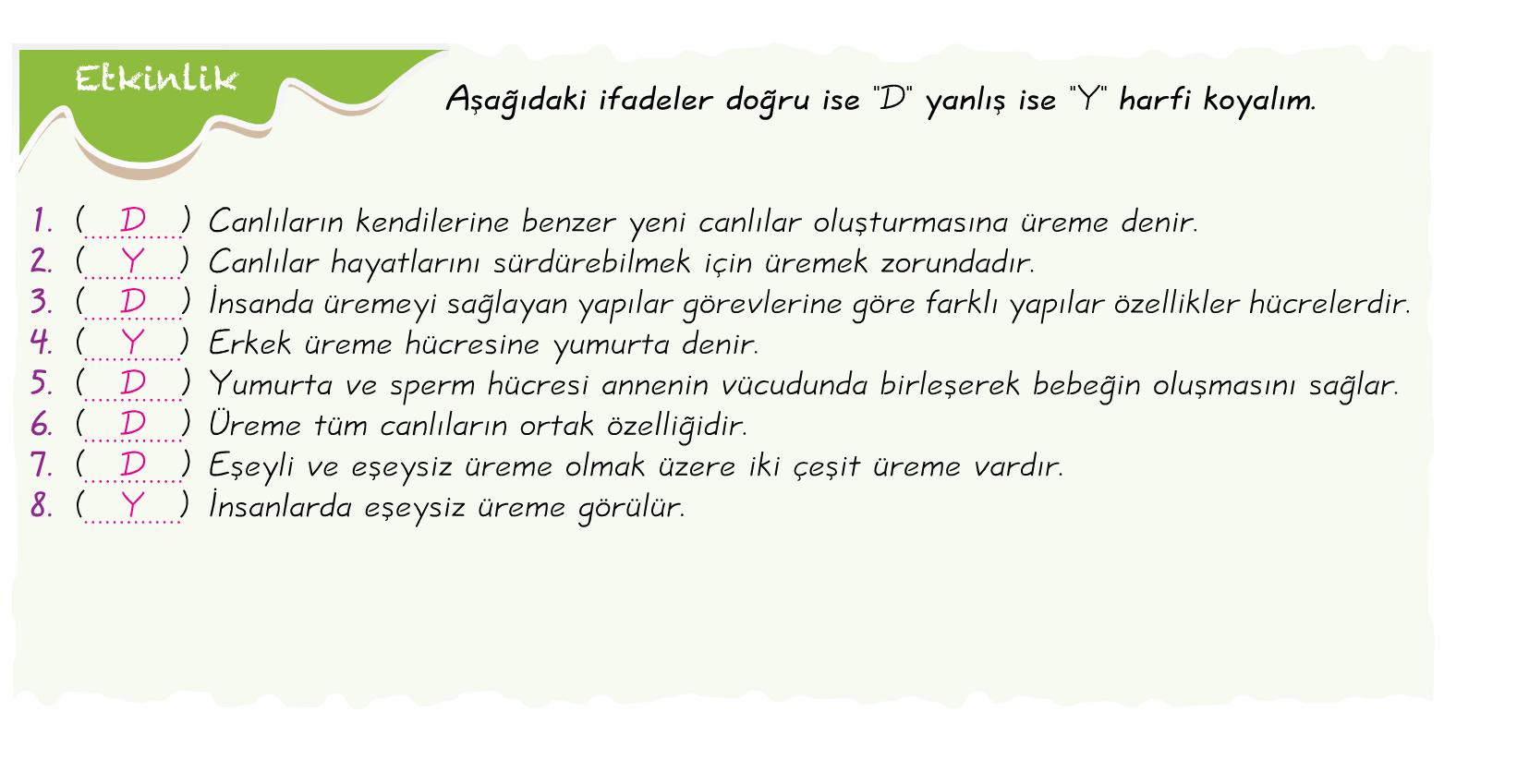 Dişilerde Üreme  Organları
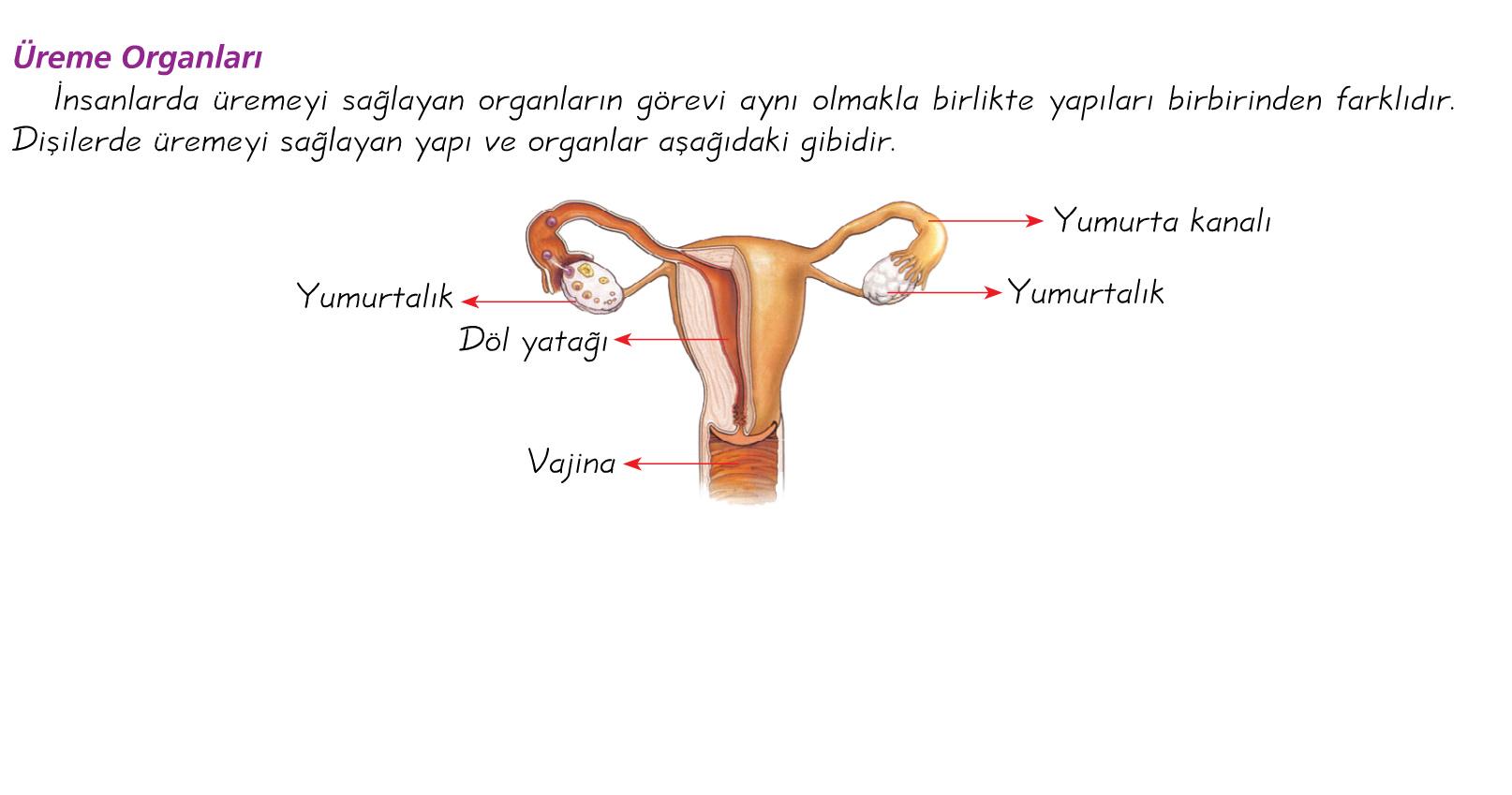 Dişilerde Üreme Organları
Yumurtalıklar: İki tanedir. Yumurta üretir. Vücut içindedir.
Yumurta kanalı: Yumurtayla spermin döllenmesi burada gerçekleşir.
Döl yatağı(rahim): Döllenmiş yumurta olan zigot gelişimini döl yatağında tamamlar.
Vajina (döl yolu): İdrarın ve döllenmemiş yumurtanın dışarı atıldığı kısımdır. Dış ortam ve döl yatağı arasında bağlantı sağlar.
Erkeklerde Üreme Organları
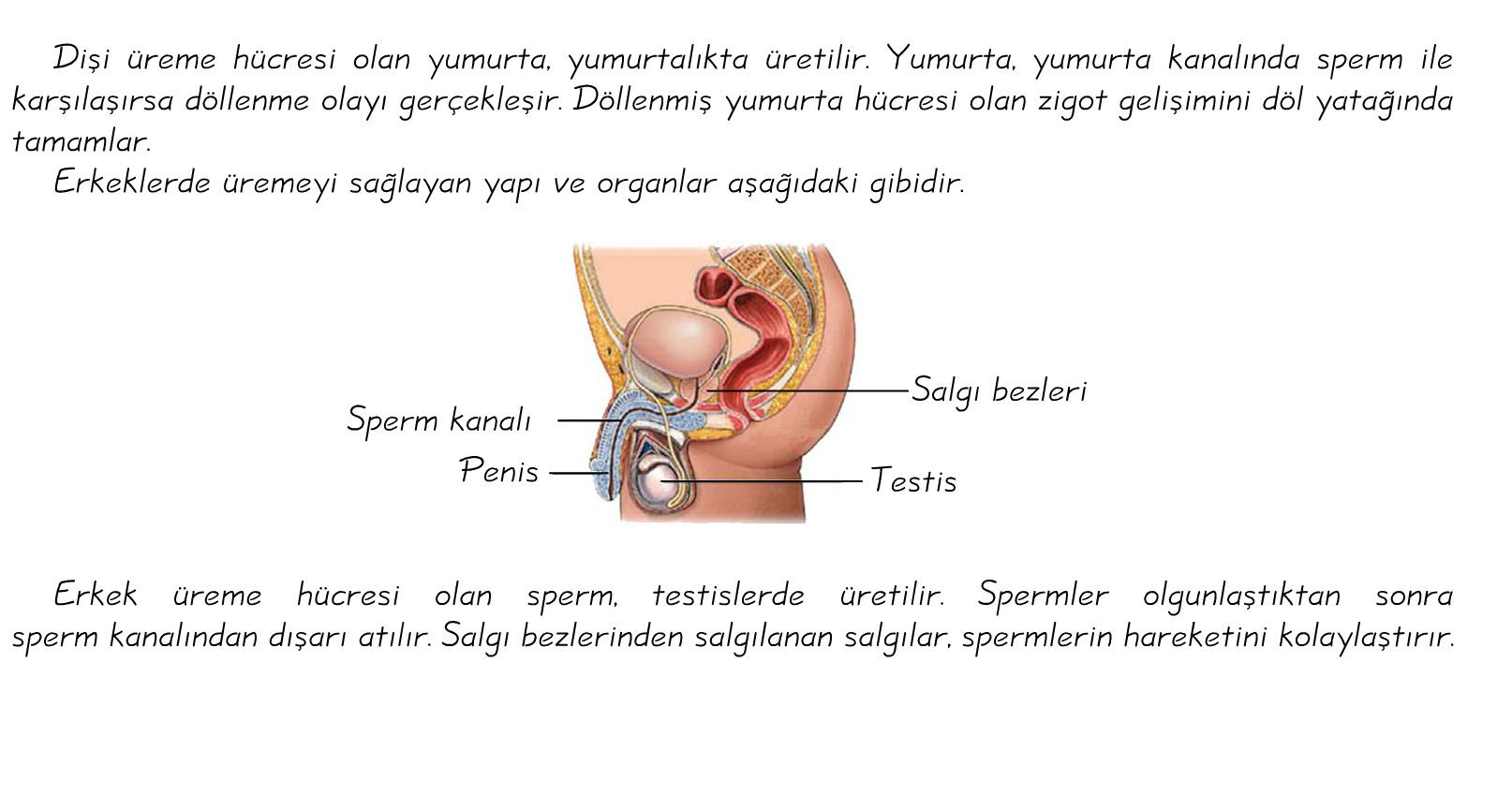 Erkeklerde Üreme Organları
Testisler: İki tanedir. Sperm üretir. Vücut dışındadır.
Sperm kanalı: Spermler olgunlaştıktan sonra sperm kanalından dışarı atılır.
Salgı bezleri: Salgılanan salgılar spermlerin atılmasını kolaylaştırır.
Penis: İdrarın ve spermin vücut dışına atılmasını sağlar.
Üreme sistemi temizliği, hijyeni hem sağlık açısından son derece önemli bir konudur. Üreme sistemi; yapısı itibari ile hijyenin iyi bir şekilde sağlanamaması durumunda kaşıntı, yanma, batma, koku gibi istenmeyen sorunları beraberinde getirir. Hatta üreme sistemi enfeksiyonları, kısırlığa kadar giden üreme organlarının hastalıklarına dahi yol açabilir.
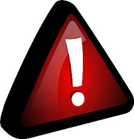 Zigottan Embriyoya
Yumurta ile sperm dişinin yumurta kanalında birleşerek döllenme olayını sağlar. Döllenme sonucu oluşan yapıya zigot denir. Zigot annenin döl yatağına tutunarak burada gelişimini sürdürür. Zigotun gelişmesi sonucu embriyo oluşur. İki aydan sonra embriyo, fetüs adını alır. Yaklaşık 40 hafta (9 ay 10 gün) sonunda bebek dünyaya gelir.
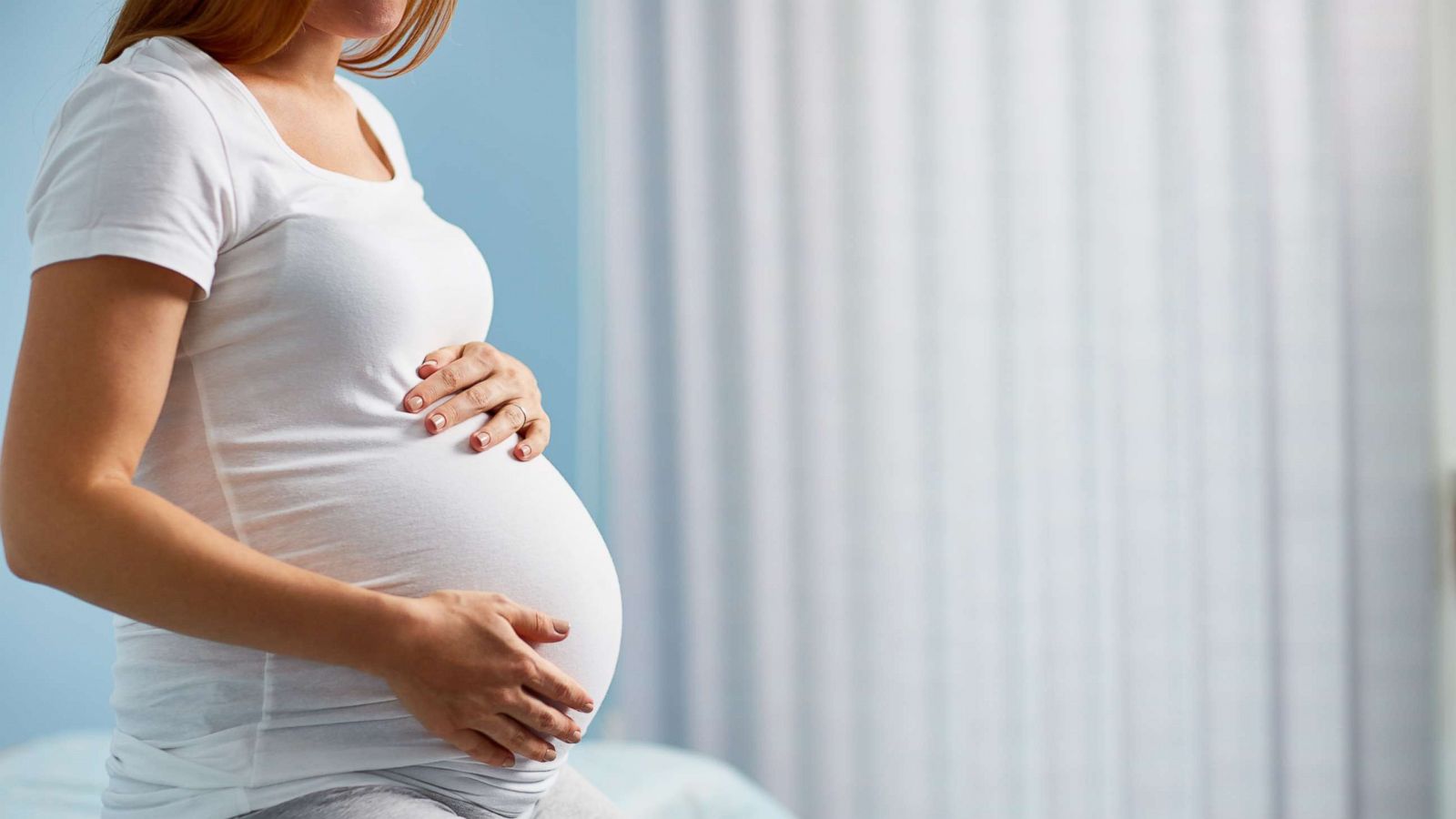 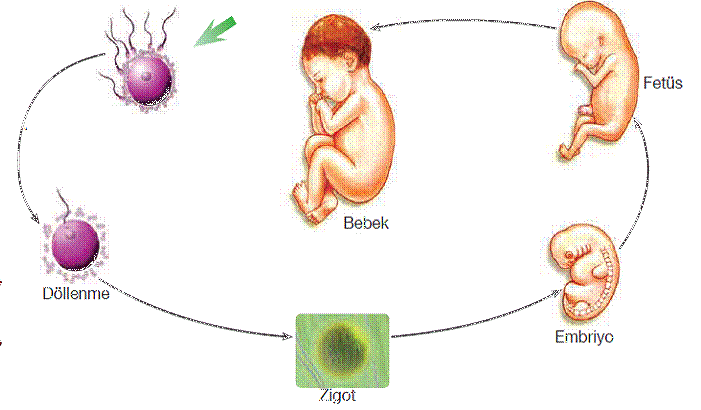 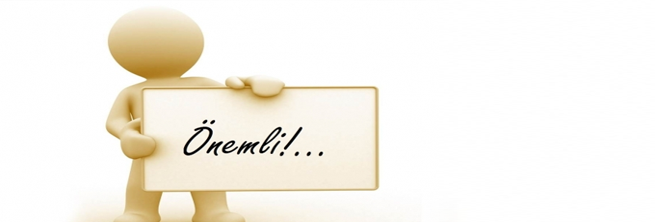 Yumurta kanalında normal koşullarda sadece bir sperm hücresi ile bir yumurta hücresi döllenebilir.
Embriyo, annenin döl yatağında büyür ve gelişir. Embriyo göbek bağı (göbek kordonu) ile plasentaya bağlıdır. Plasenta, döl yatağındaki dokuların oluşturduğu yapıdır. Atık maddelerin uzaklaştırılması ve embriyonun besin ve oksijen ihtiyacı plasentayı oluşturan dokularla gerçekleştirilir.
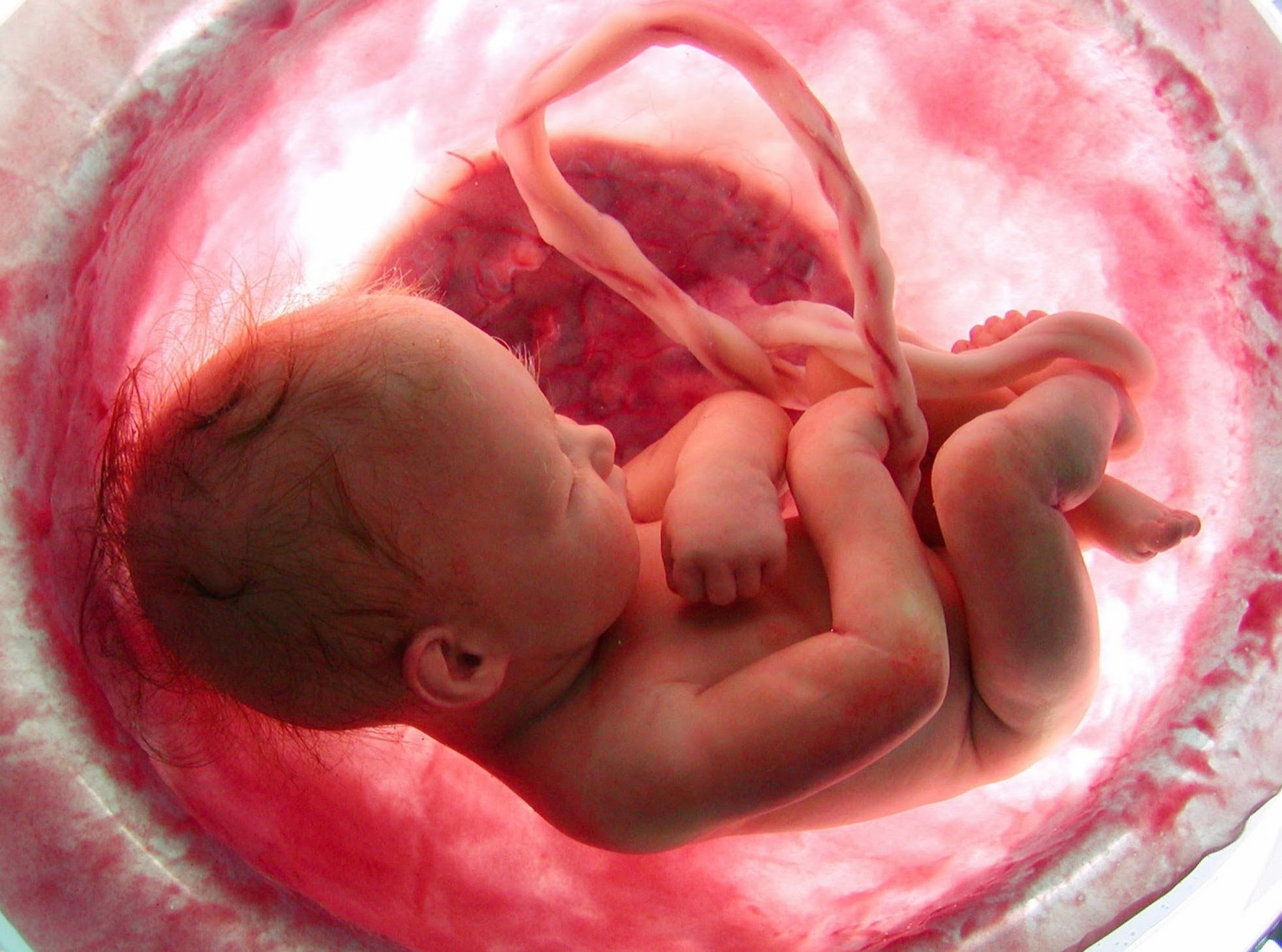 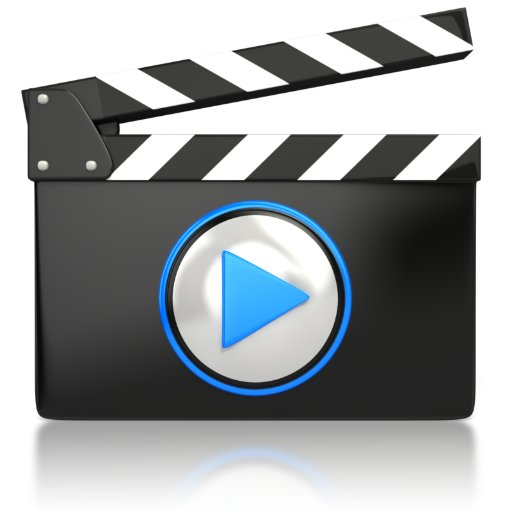 EMBRİYONUN SAĞLIKLI GELİŞEBİLMESİ İÇİN ALINMASI GEREKEN TEDBİRLER
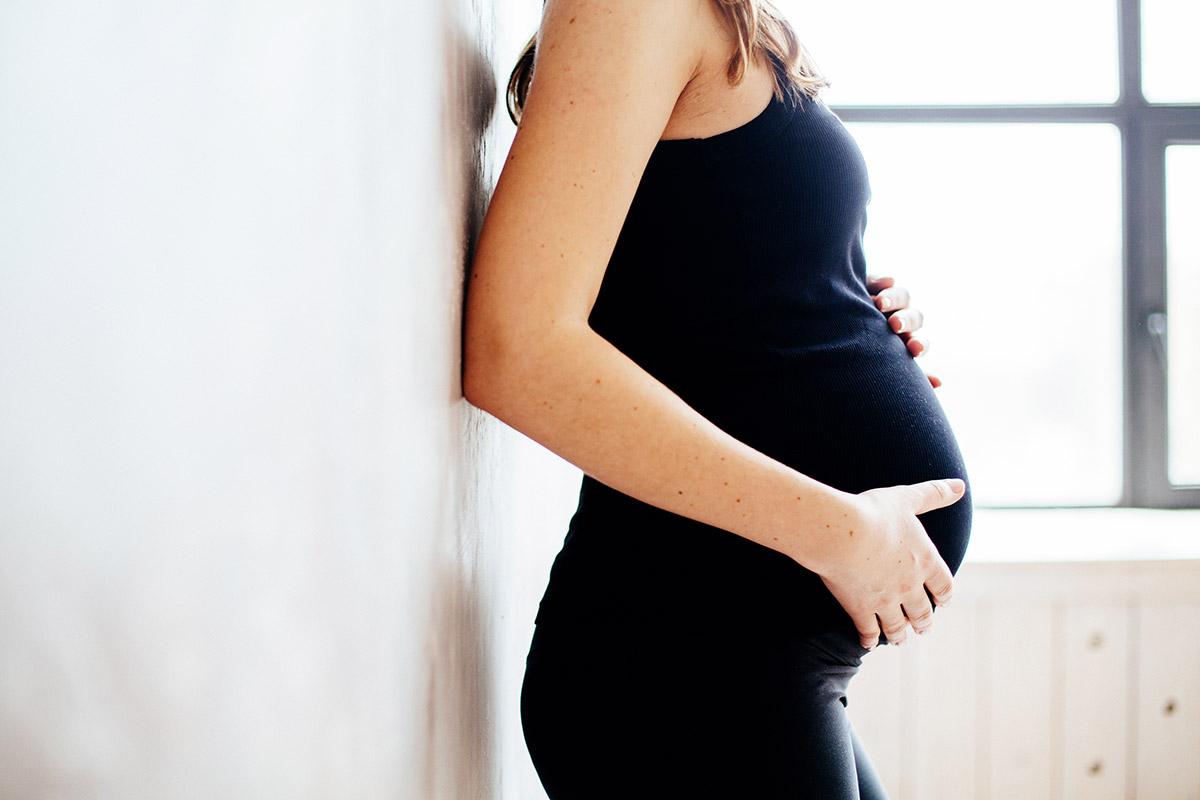 Anne adayı beslenmesine dikkat etmeli, dengeli beslenmelidir.
Sigara, alkol ve kafein içeren maddeler kullanmamalıdır.
Su ve sıvı içecekleri bol tüketmeli, meyve ve sebze tüketimi daha çok tercih edilmelidir.
Yeterli protein ve kalsiyum alınmalıdır.
Kesinlikle ağır bir şeyler taşınmamalıdır.
Röntgen cihazı  gibi radyasyon yayan aletlerden uzak durulmalıdır.
Stresten uzak durulmalıdır.
Doktor kontrolünde ilaç kullanmalıdır.
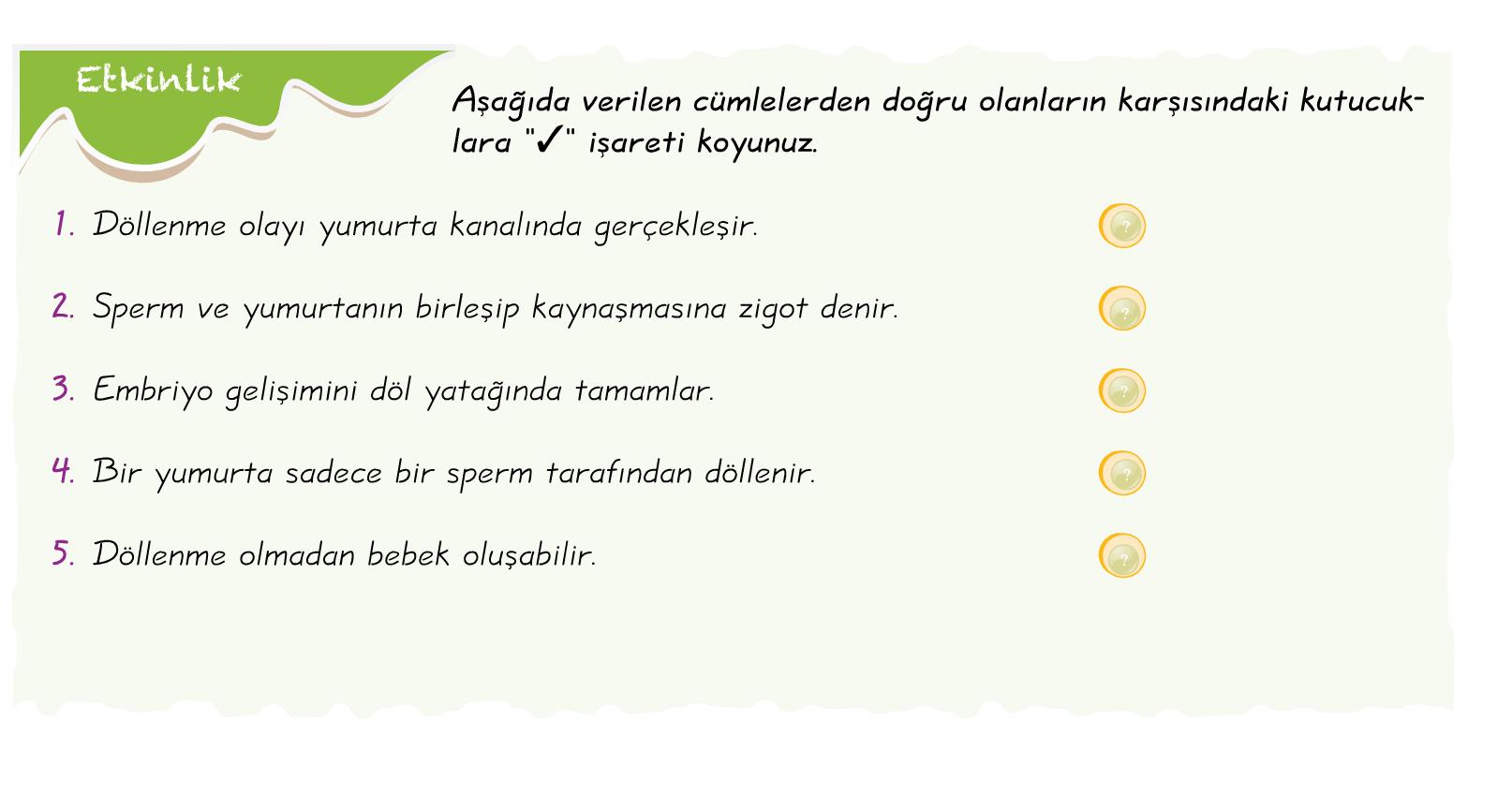 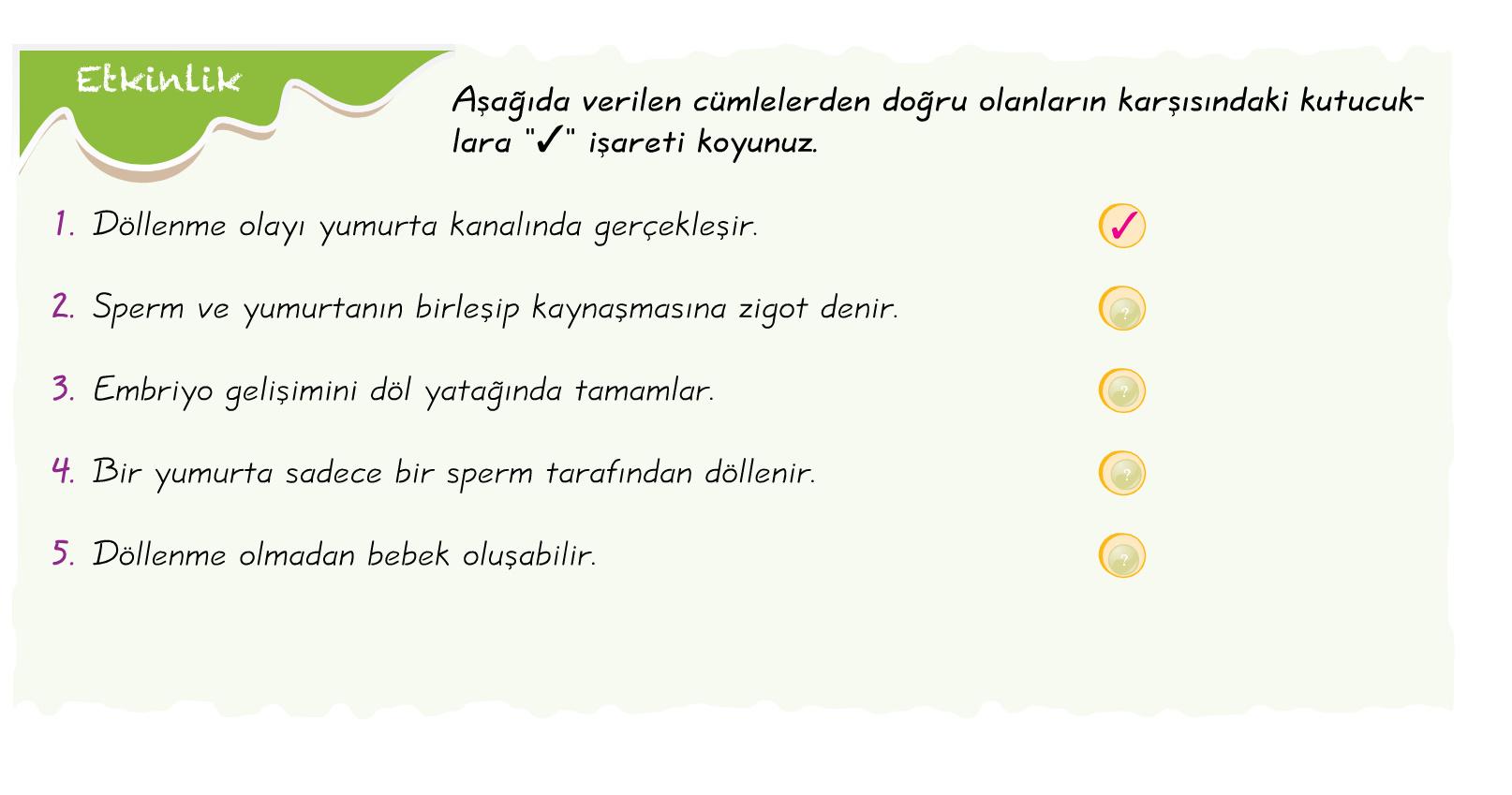 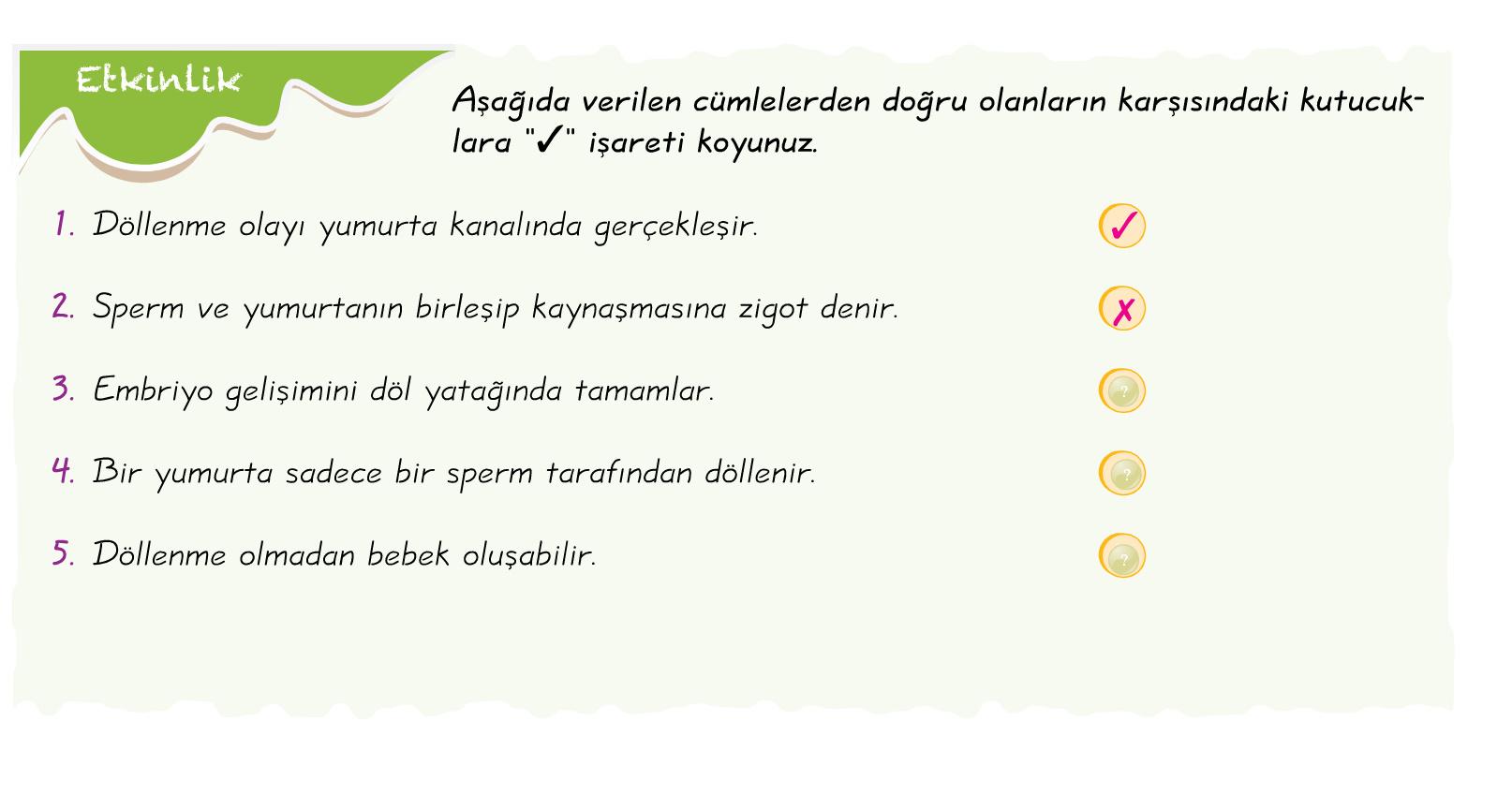 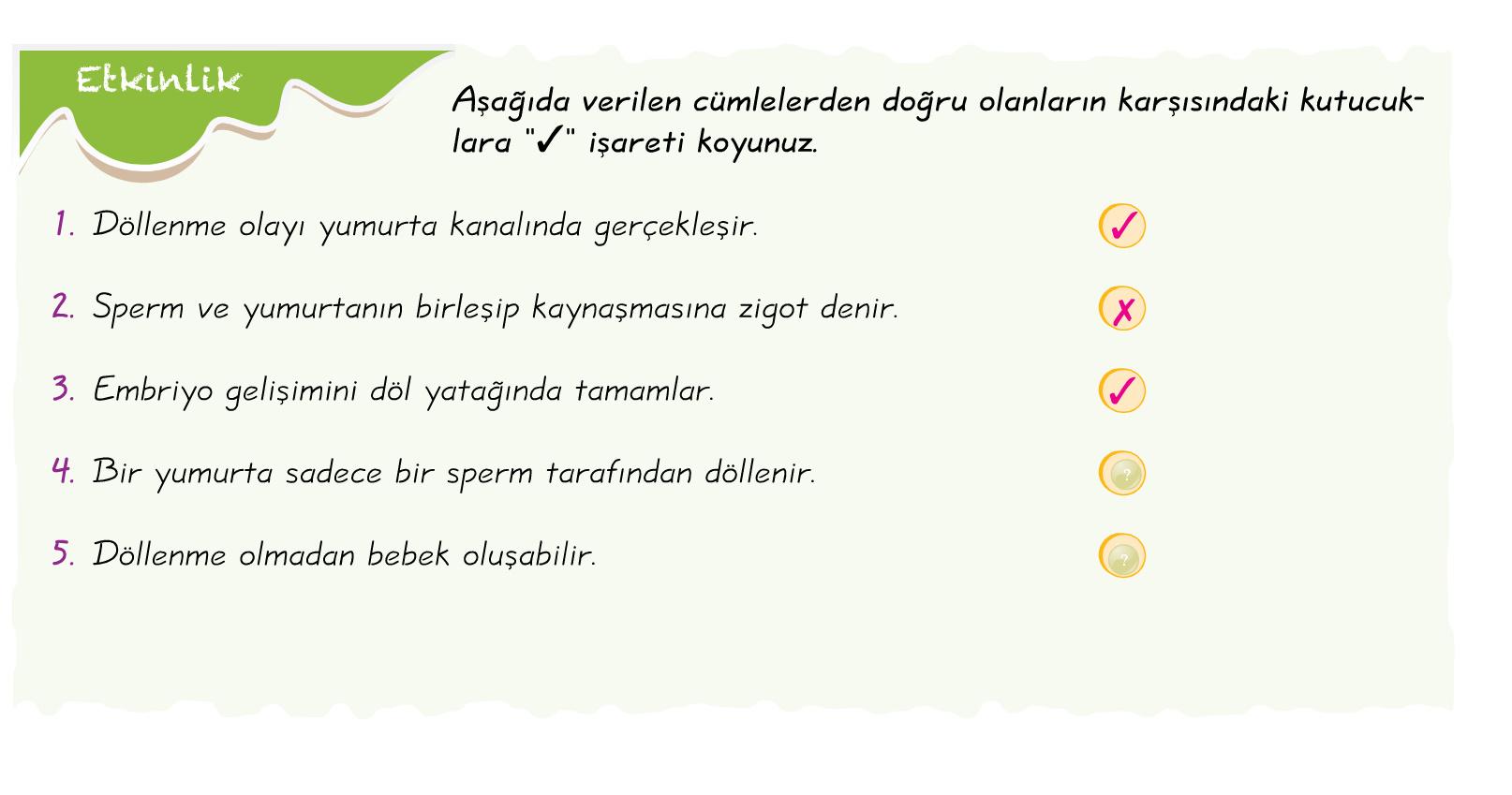 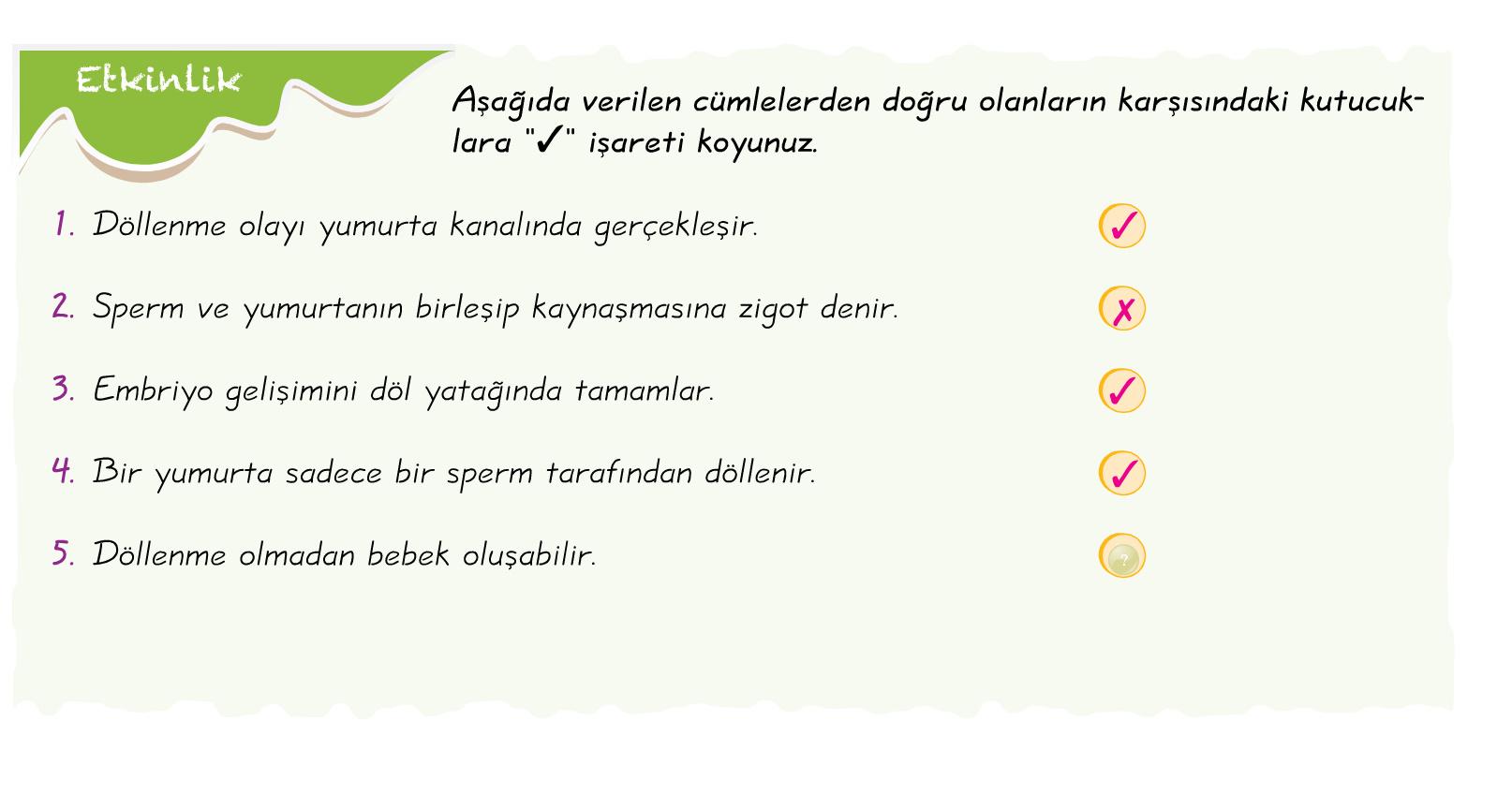 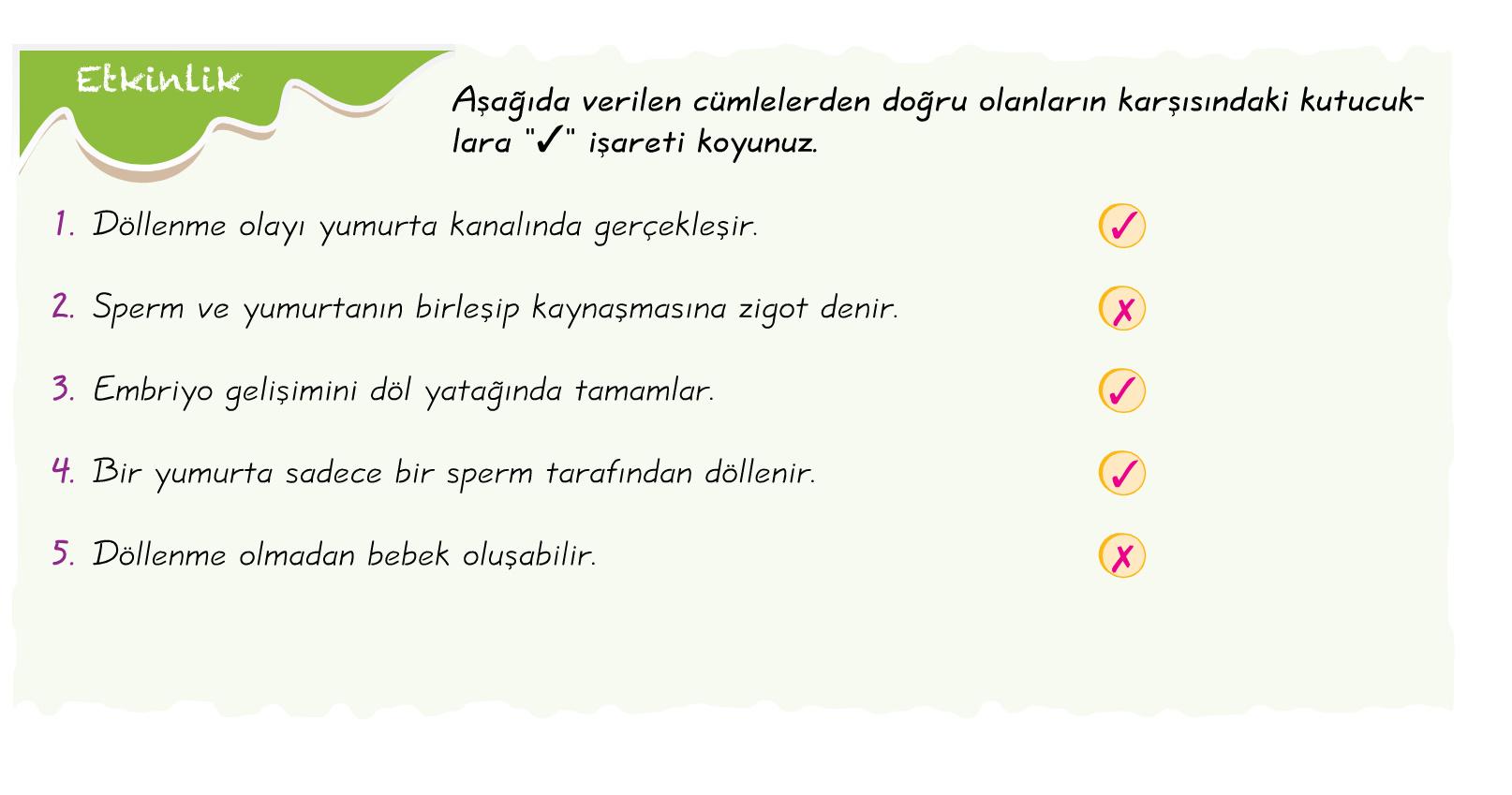 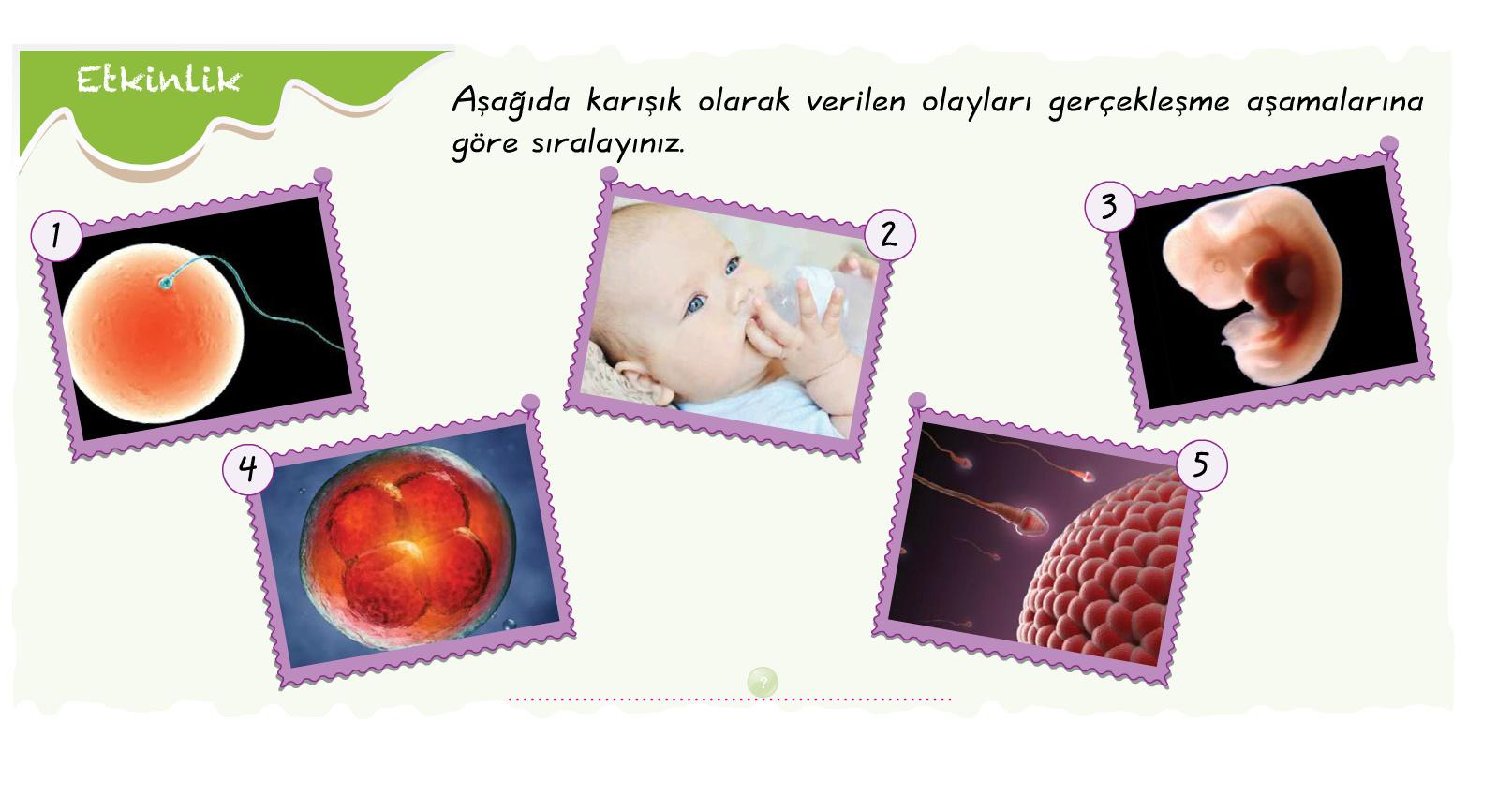 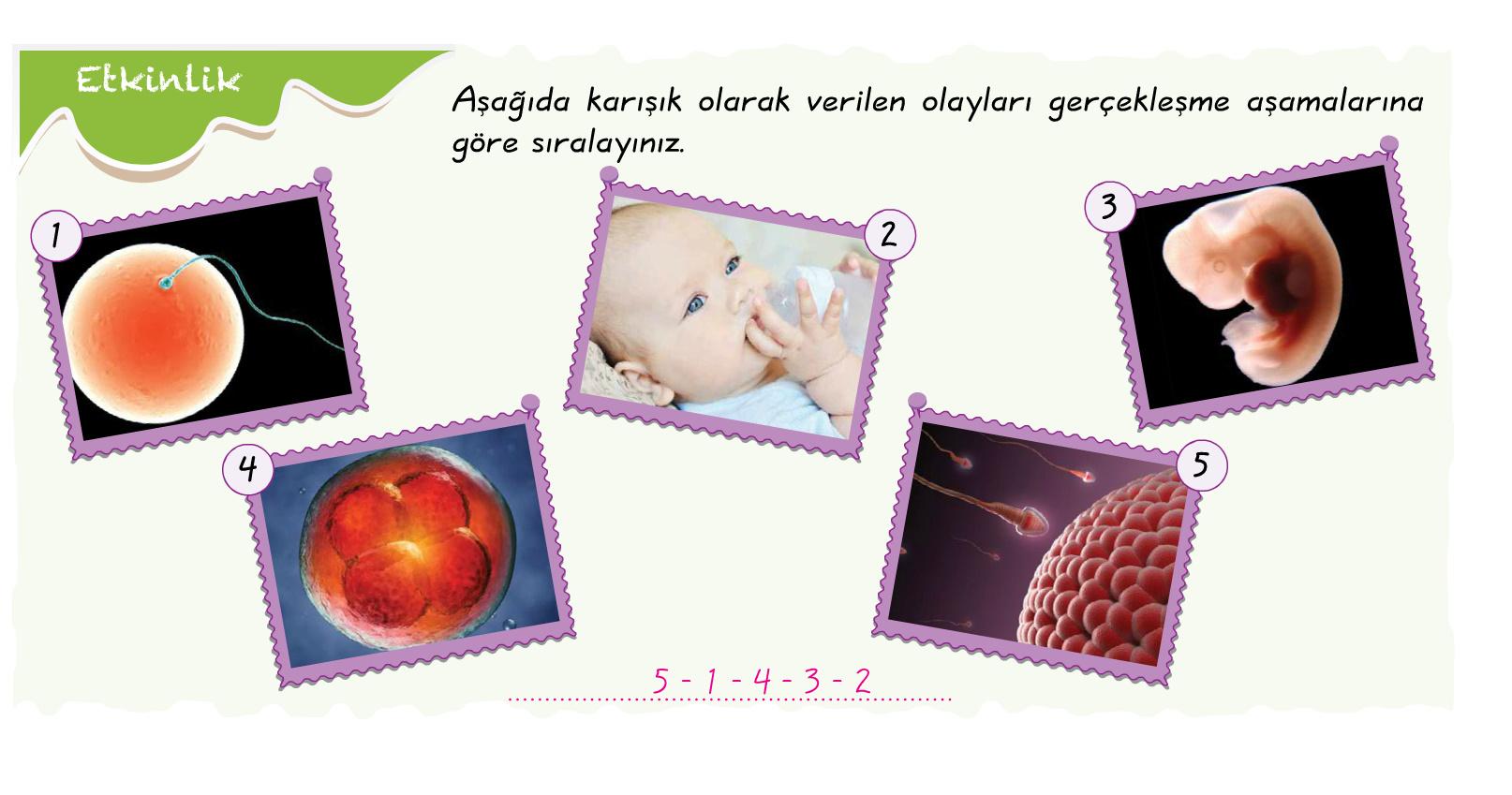 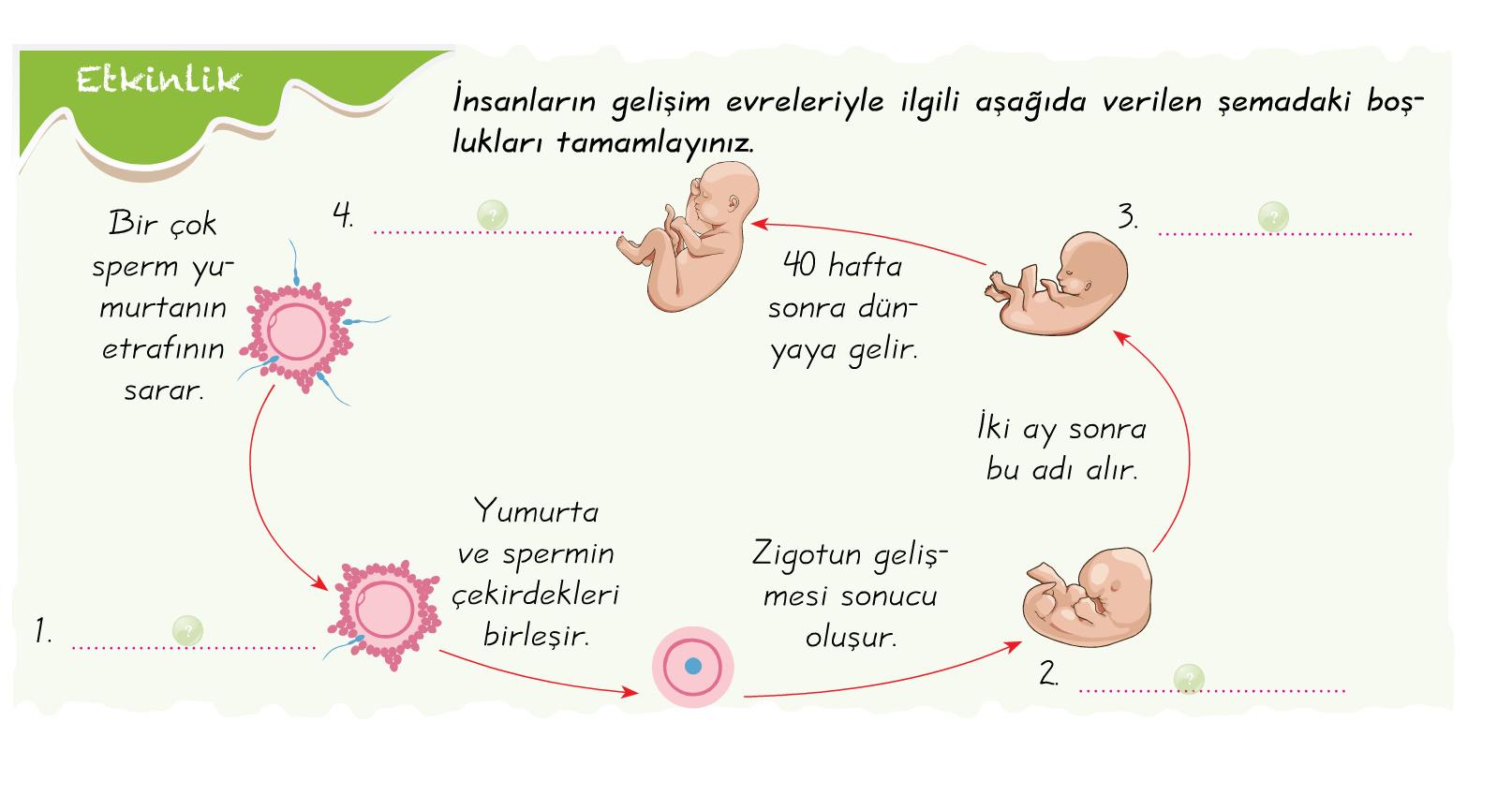 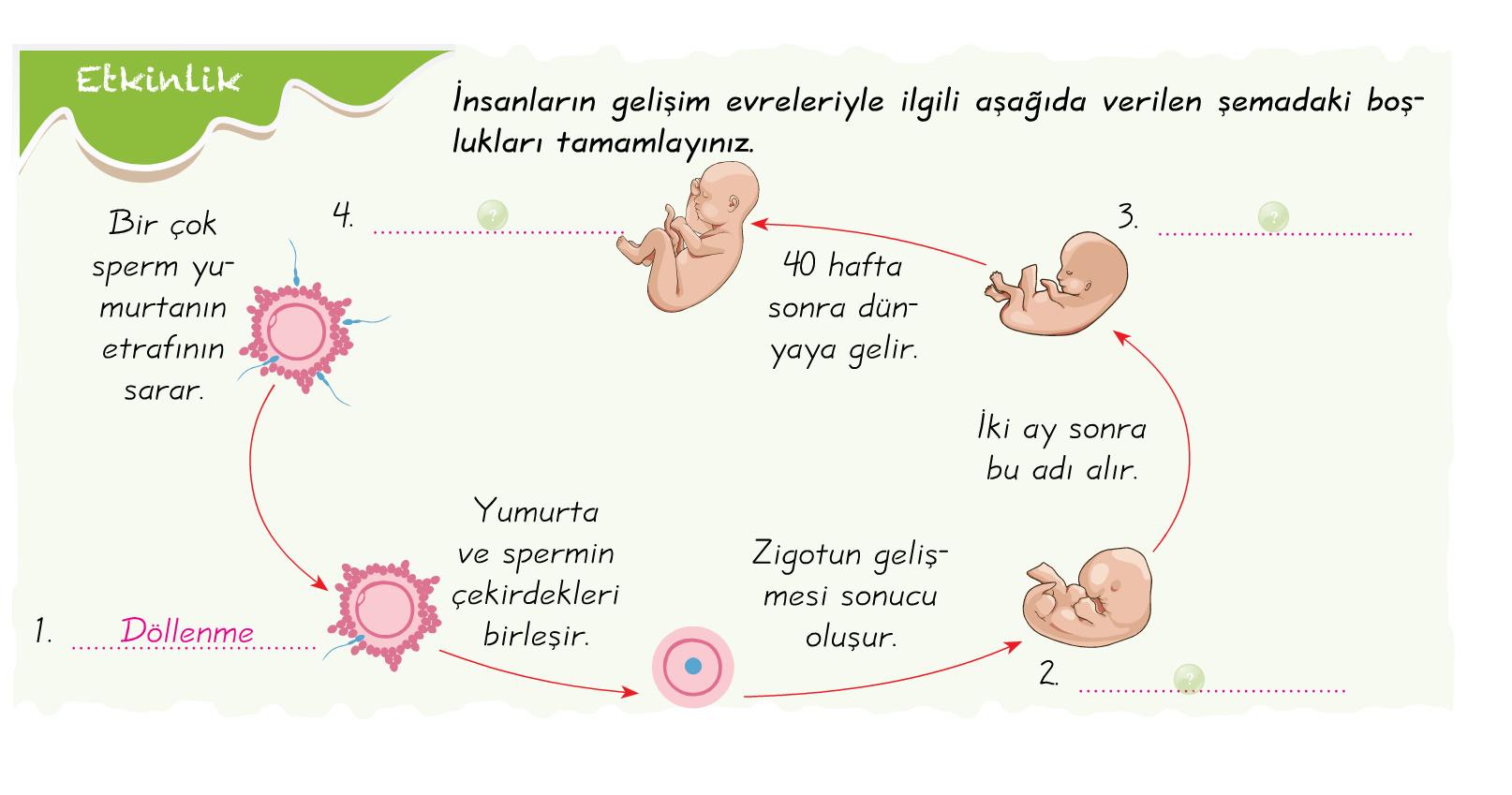 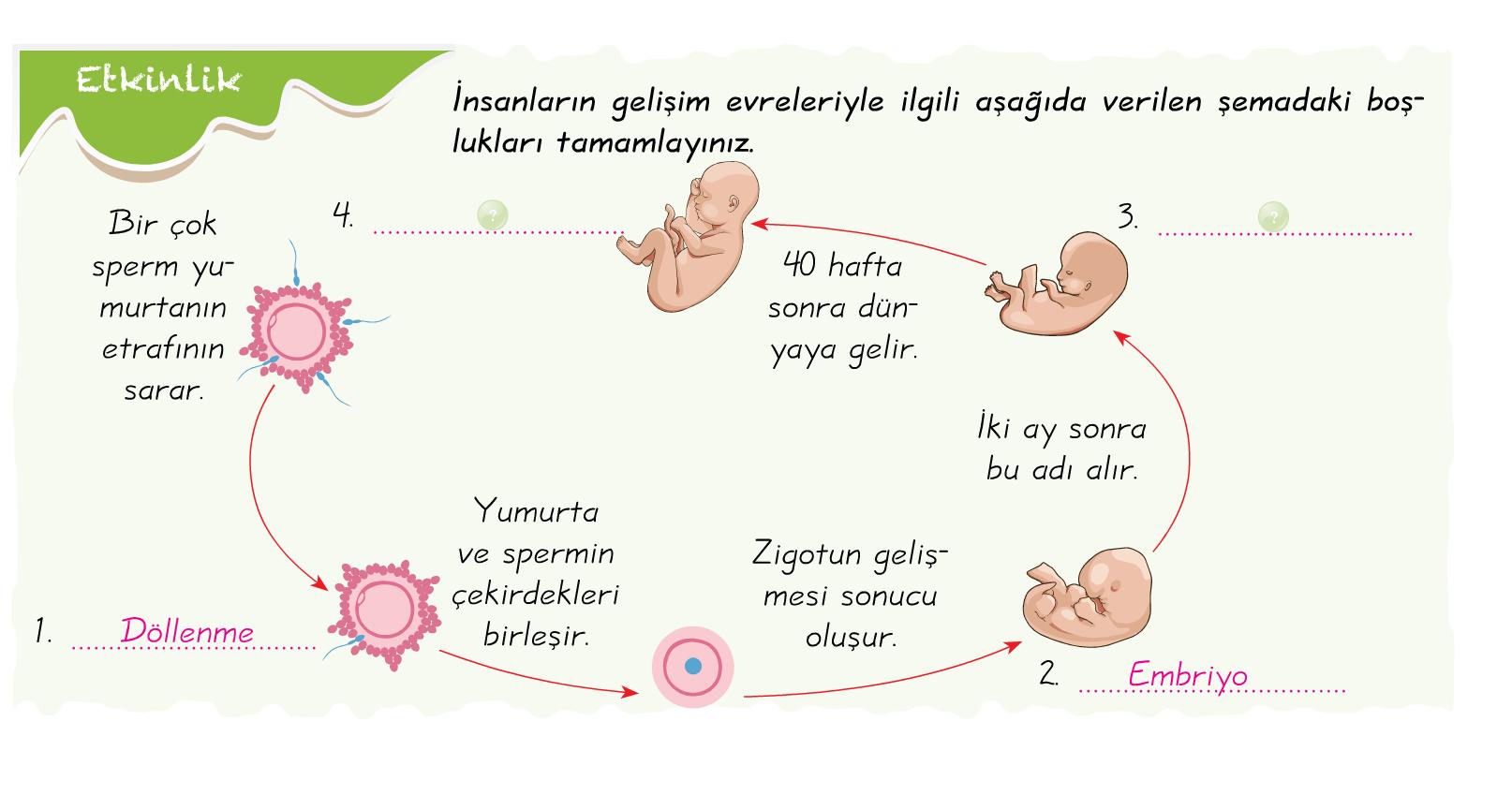 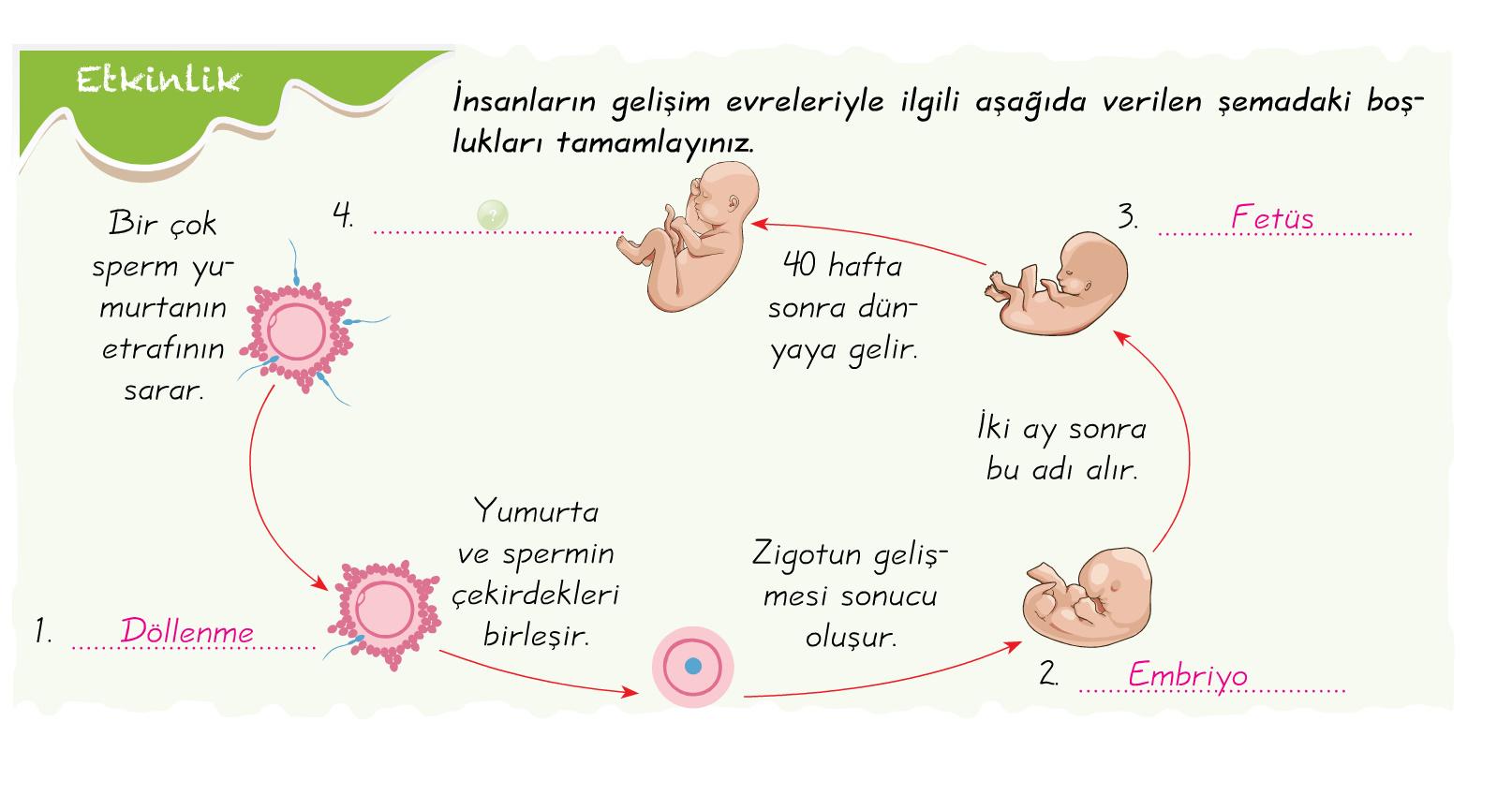 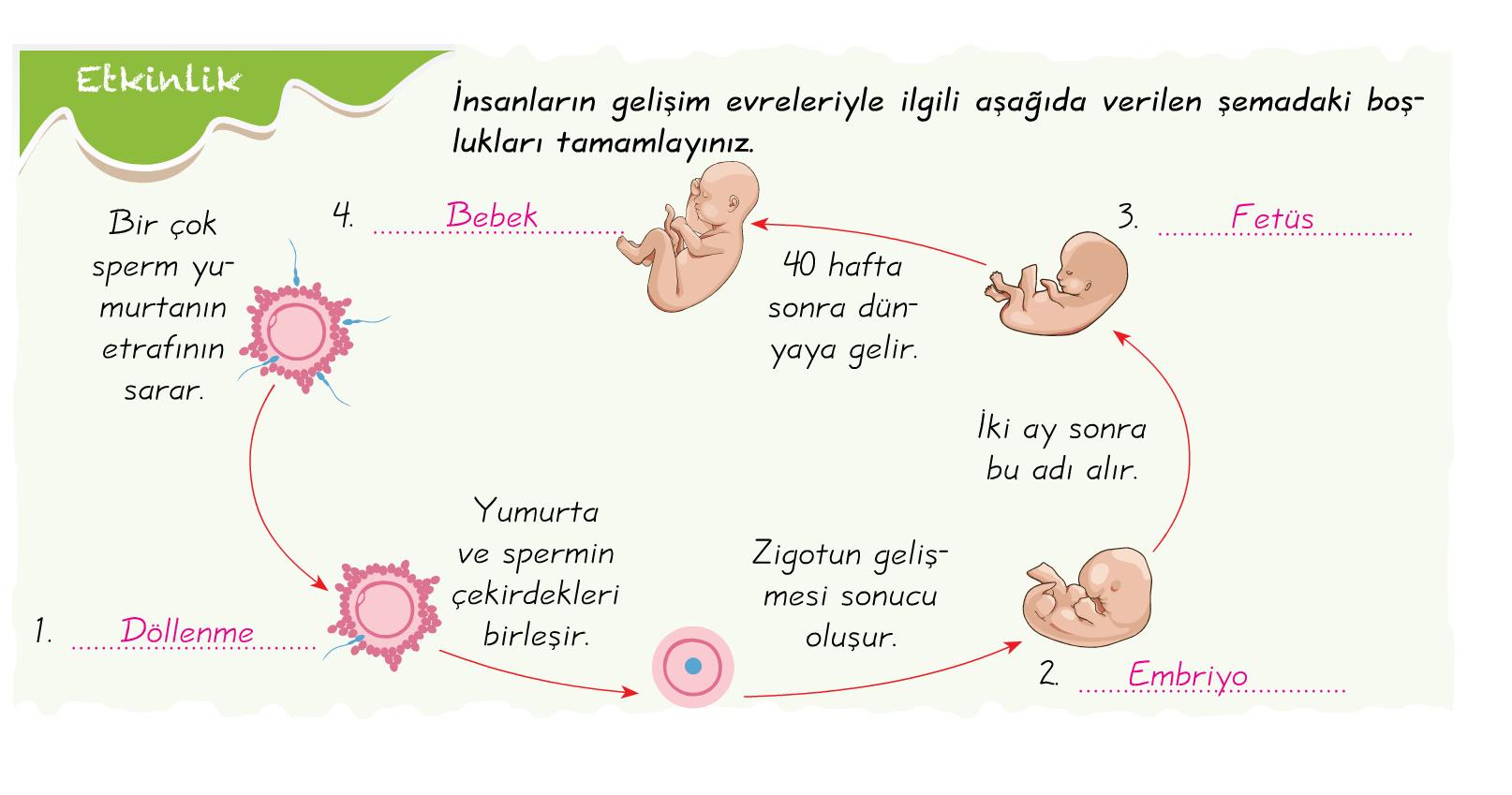 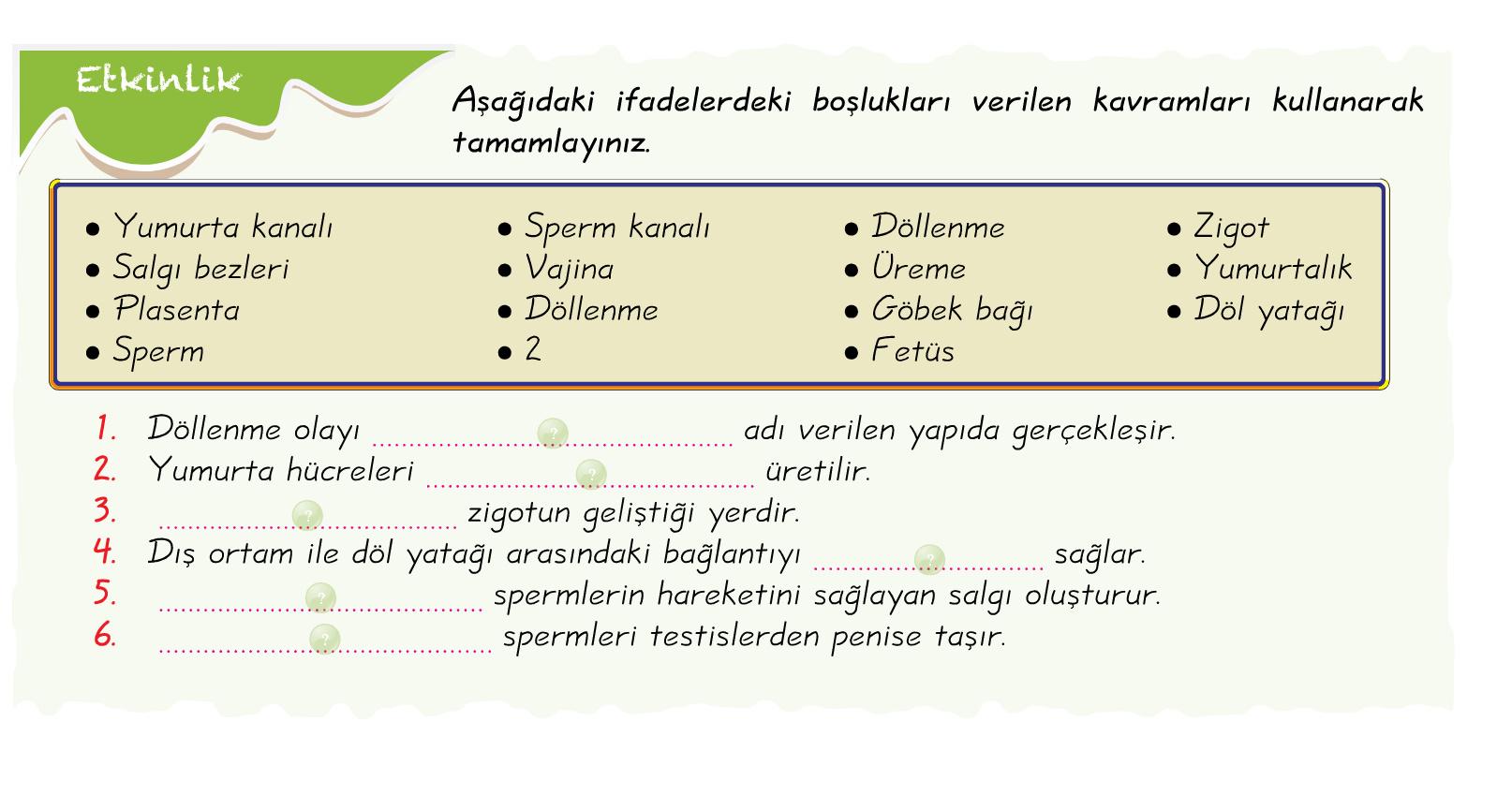 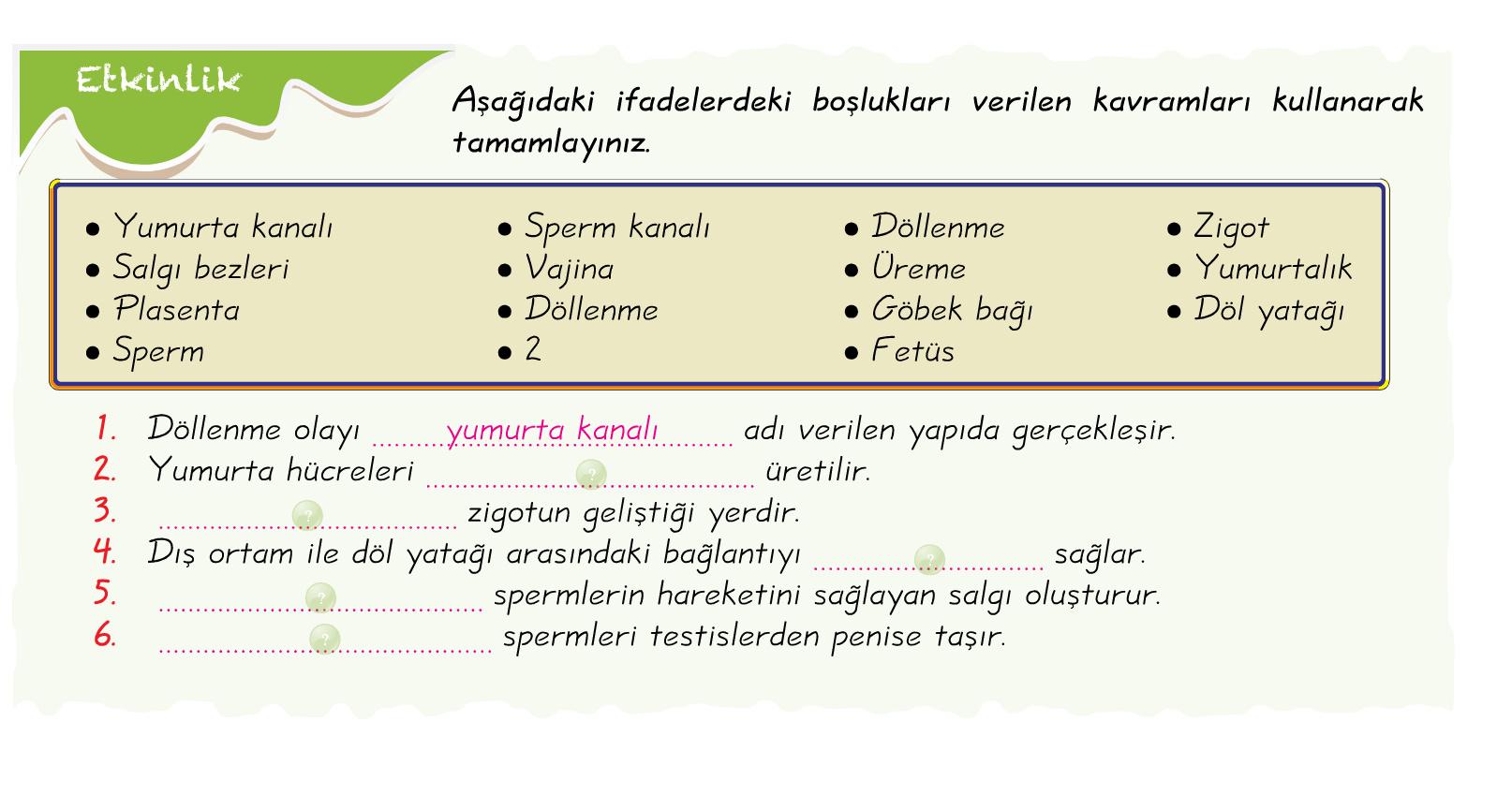 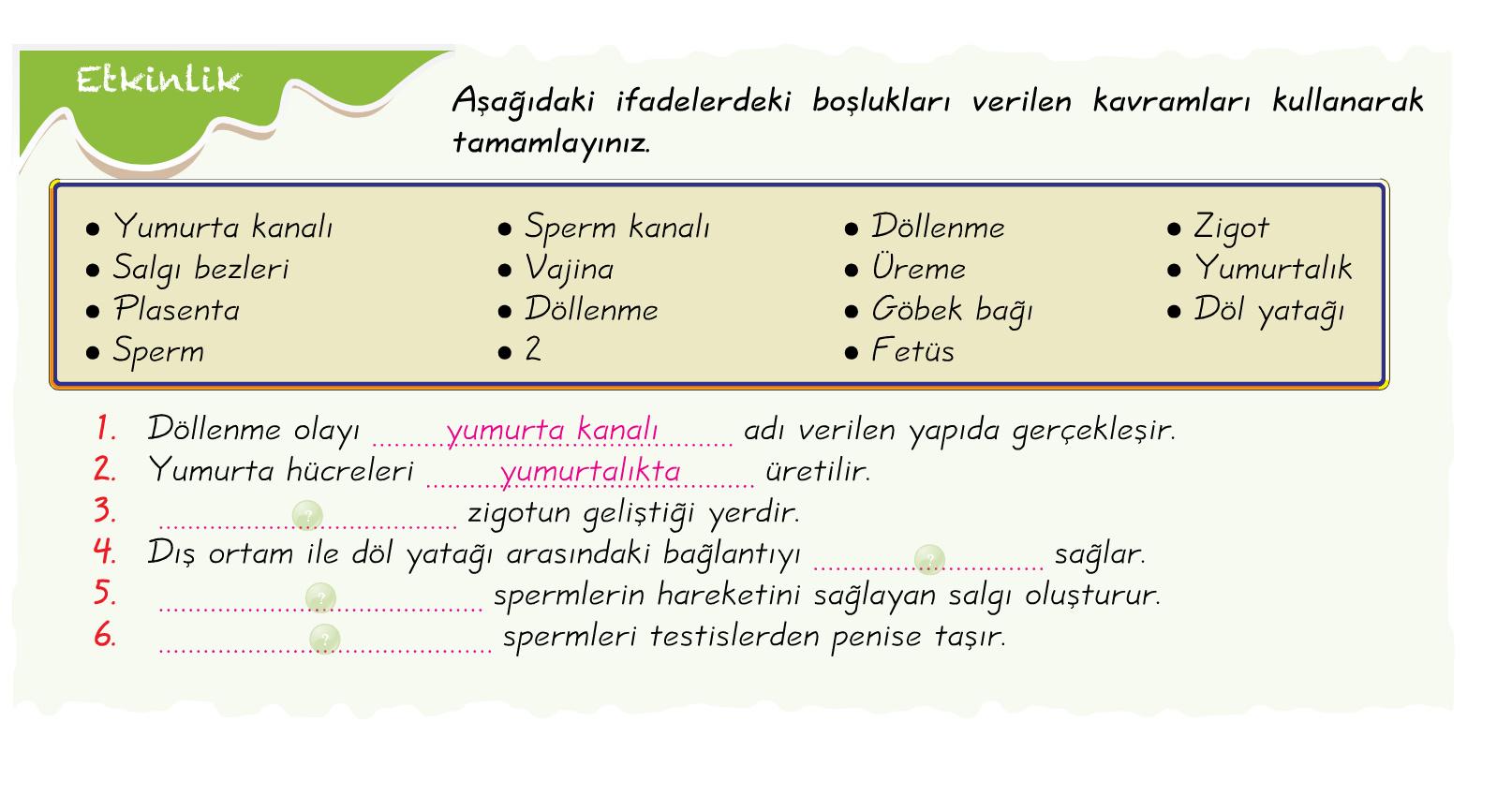 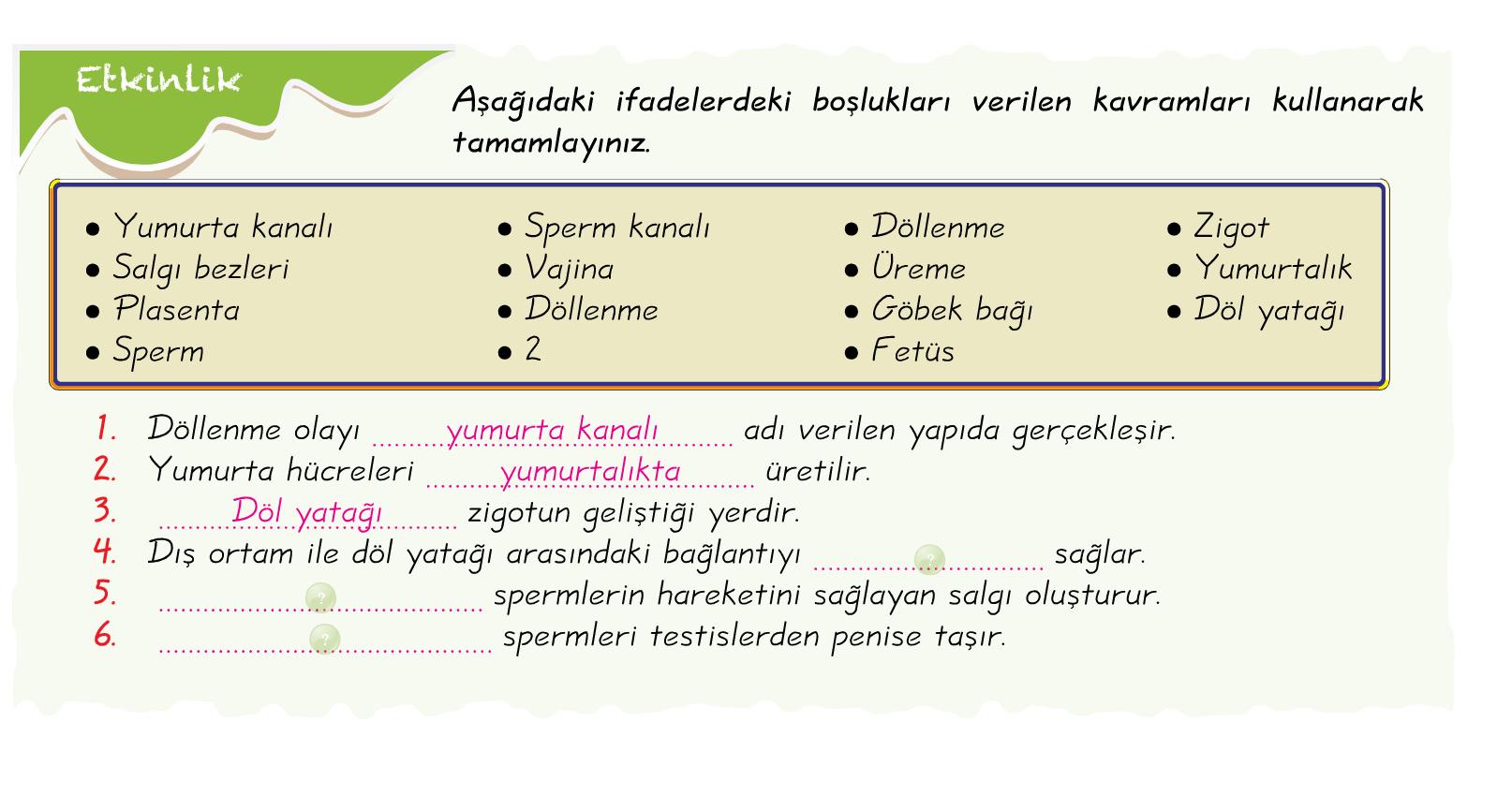 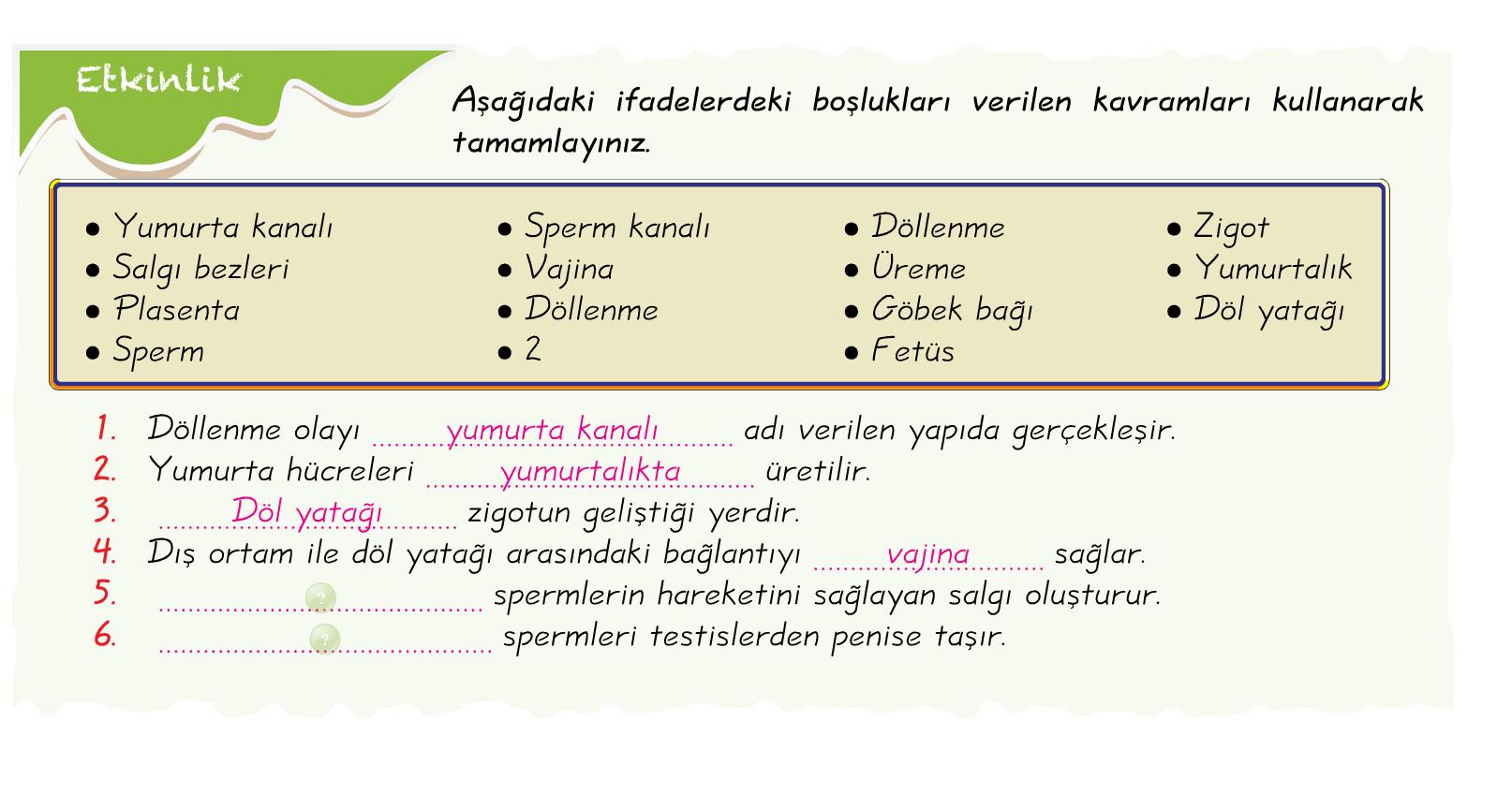 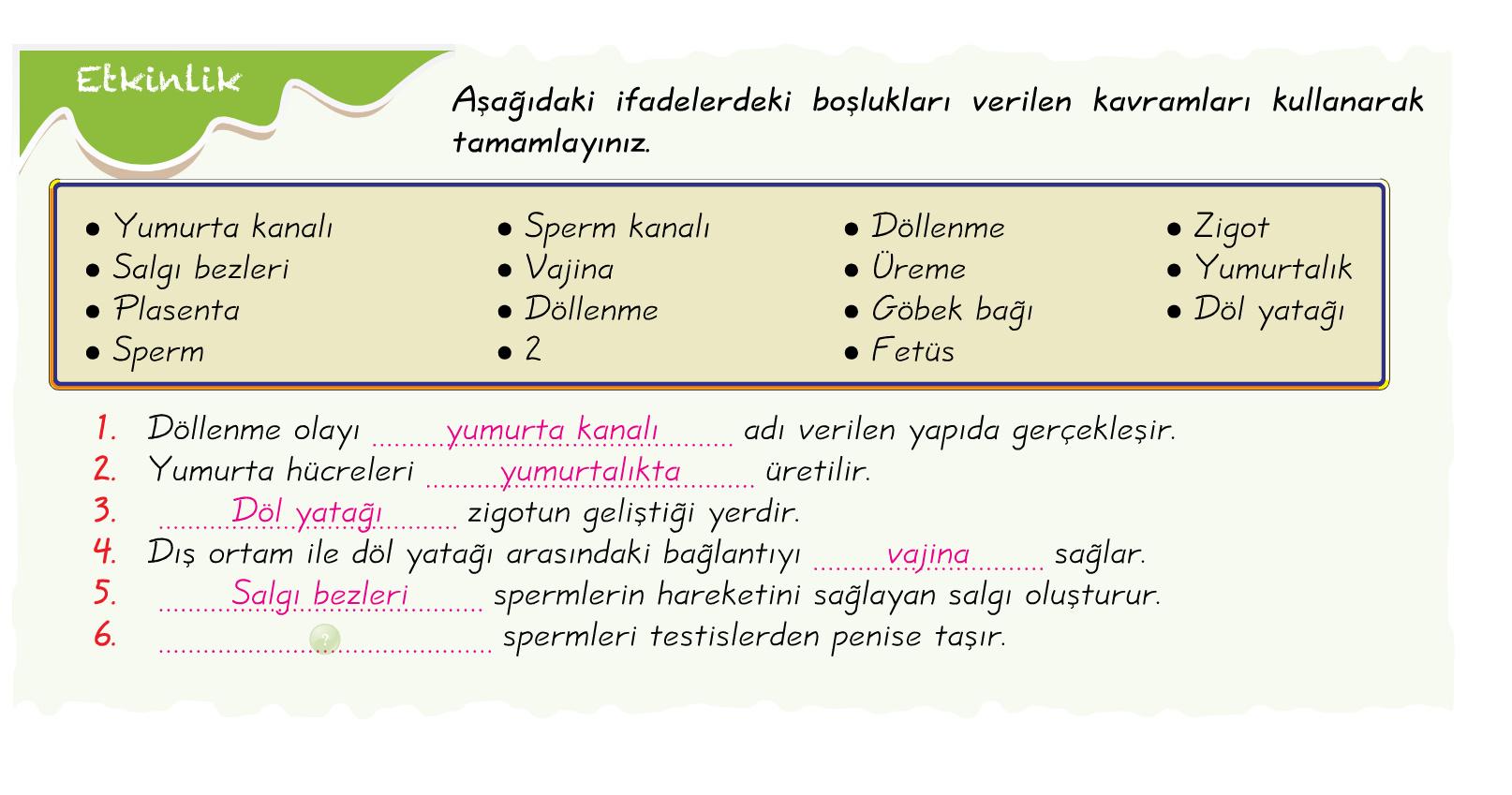 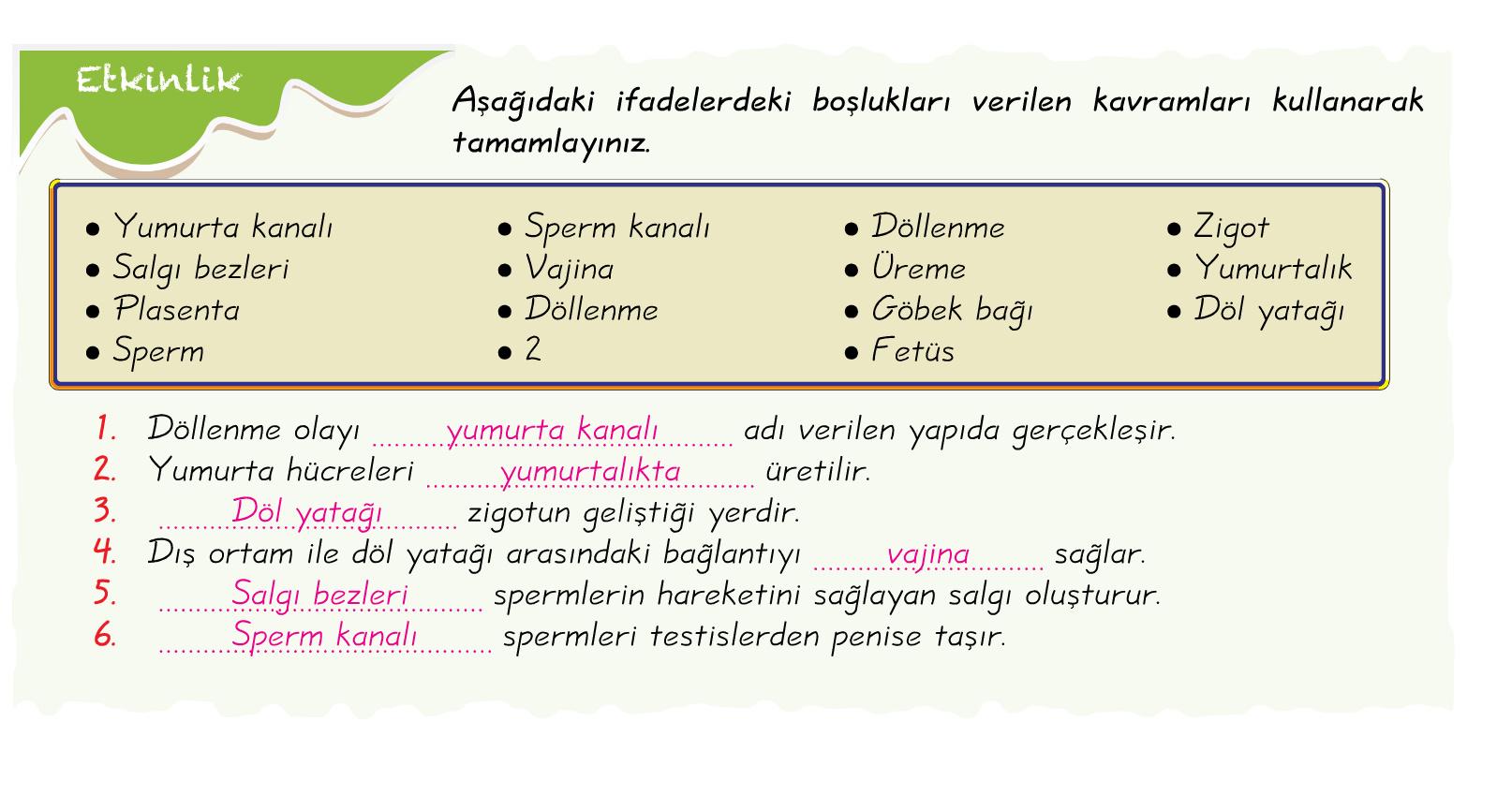 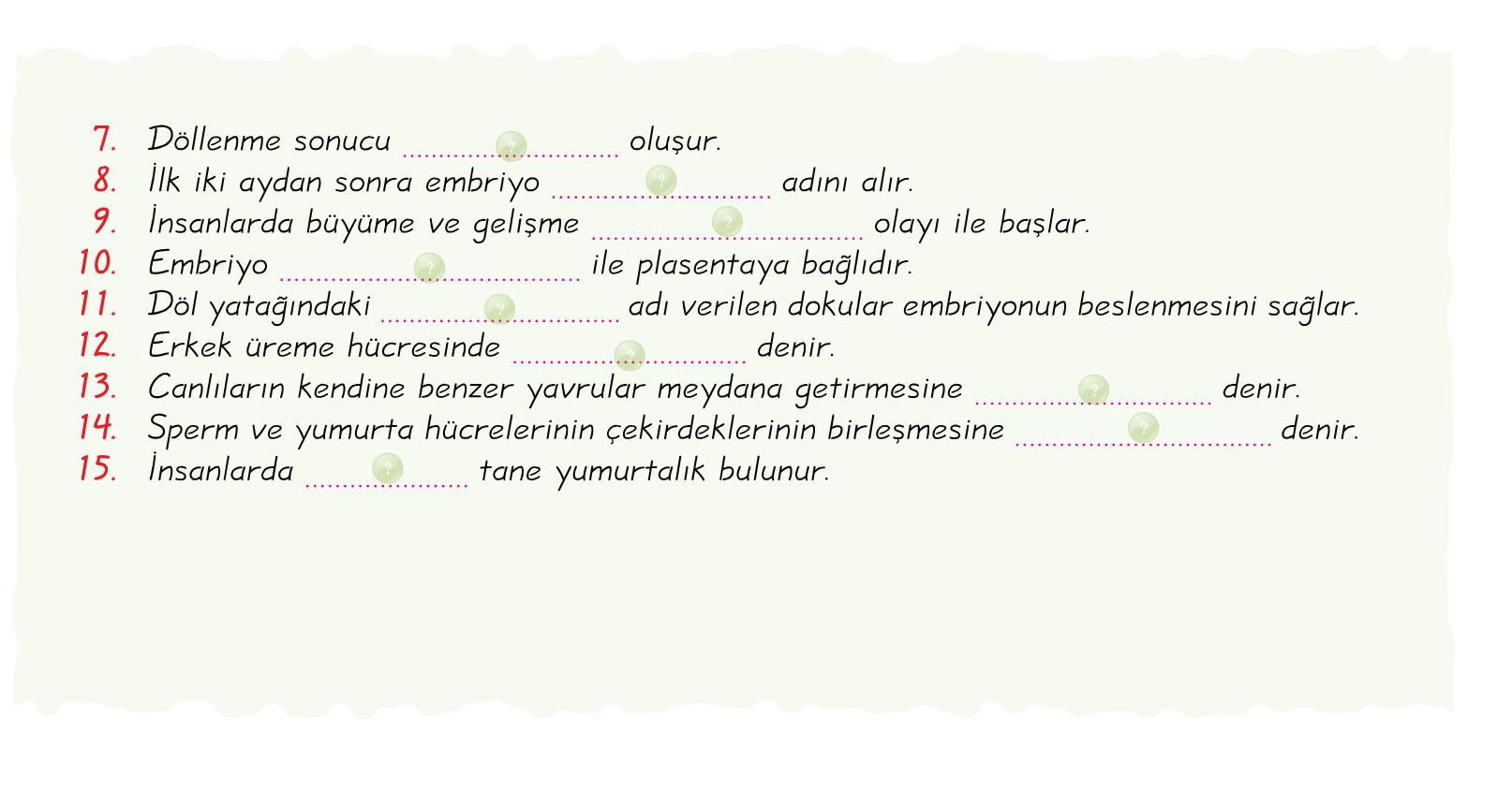 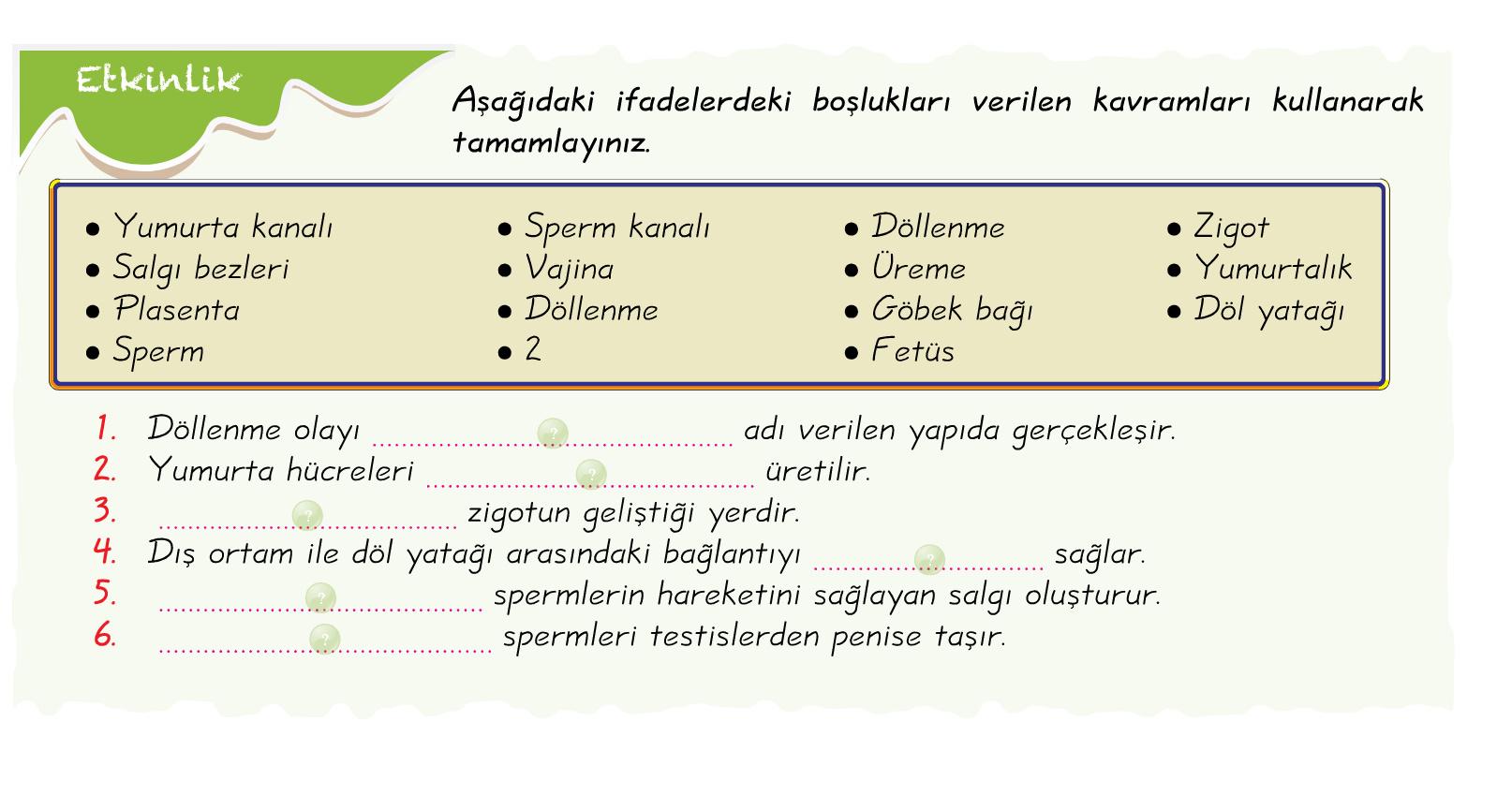 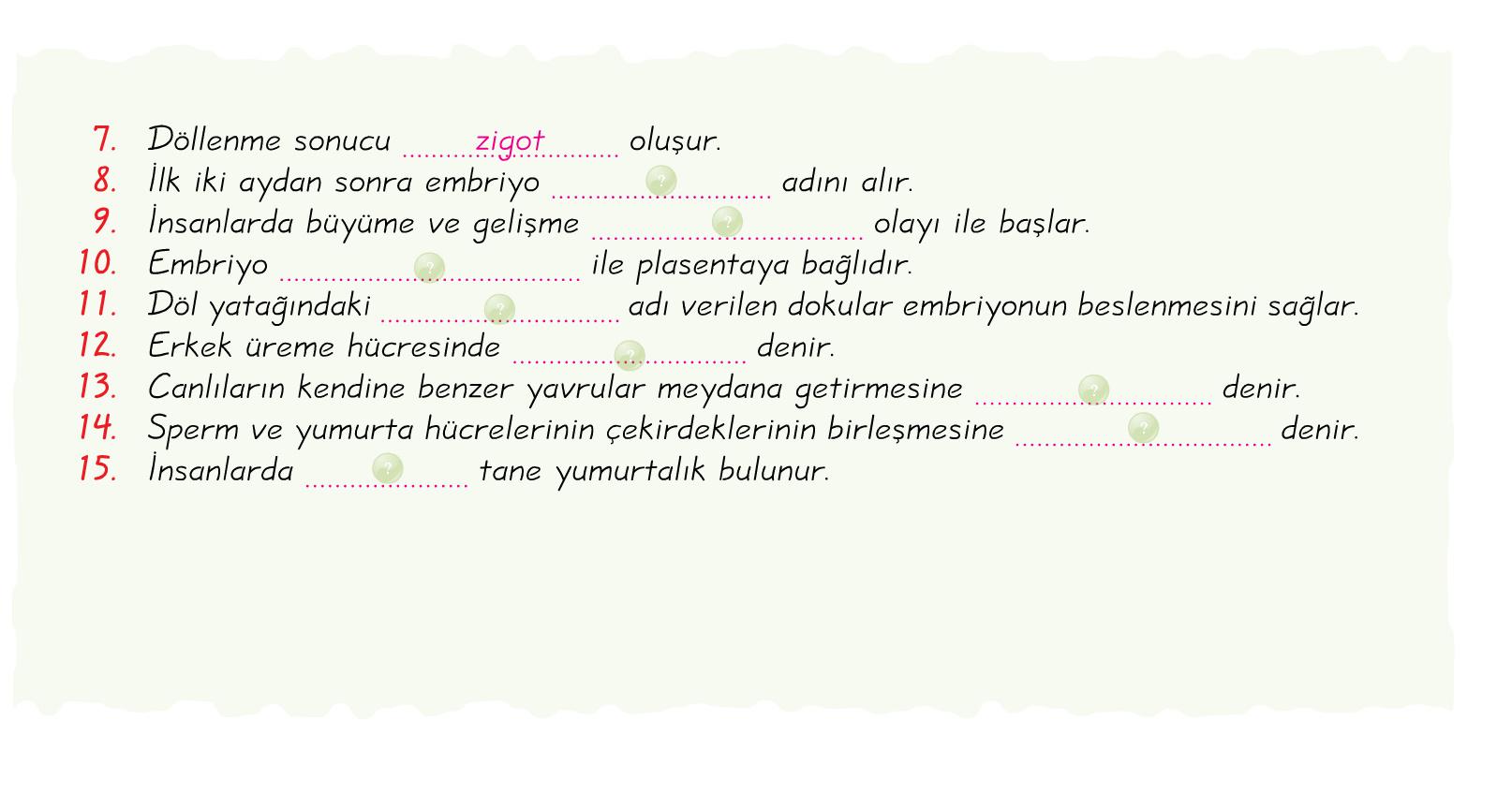 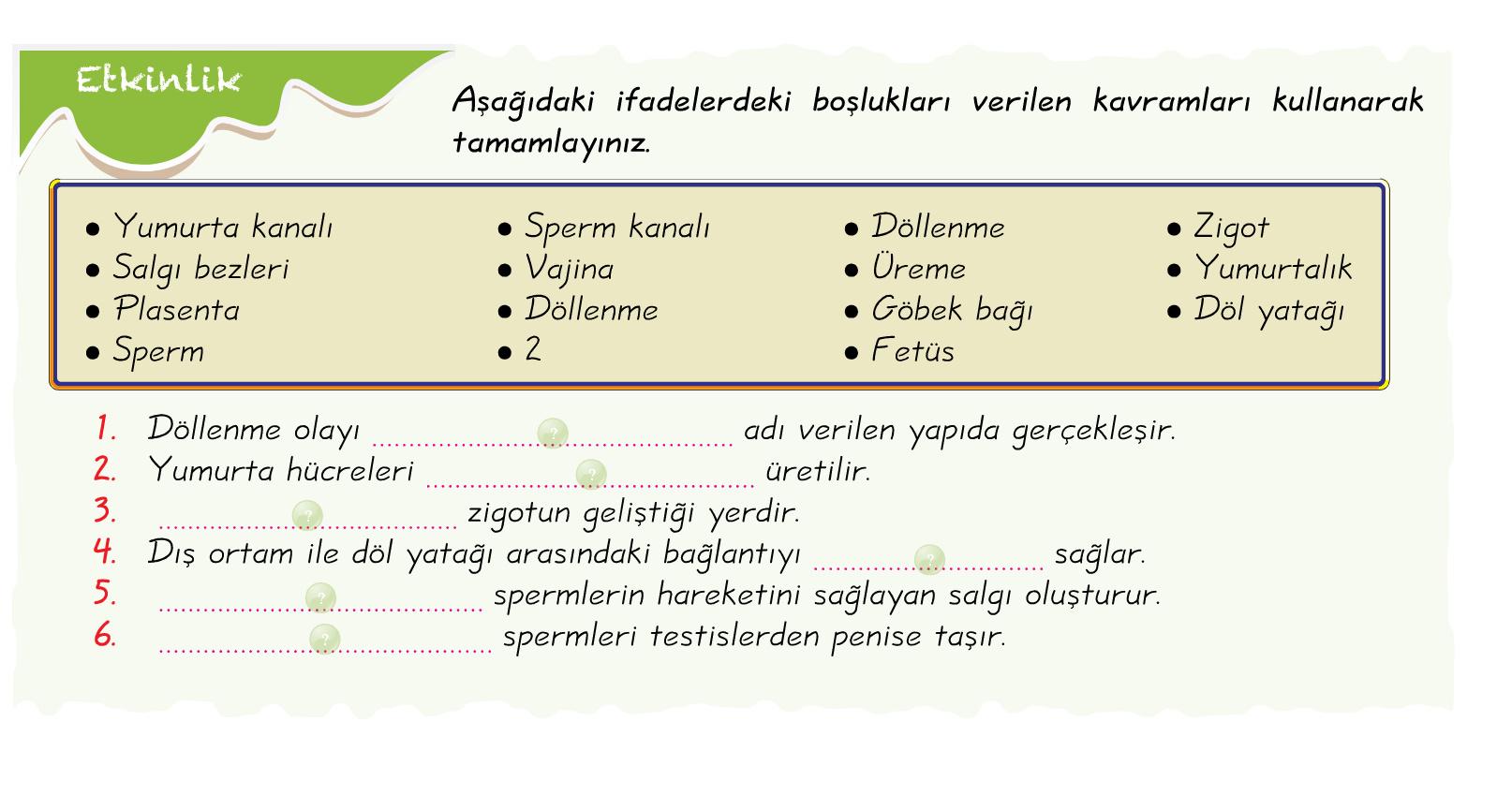 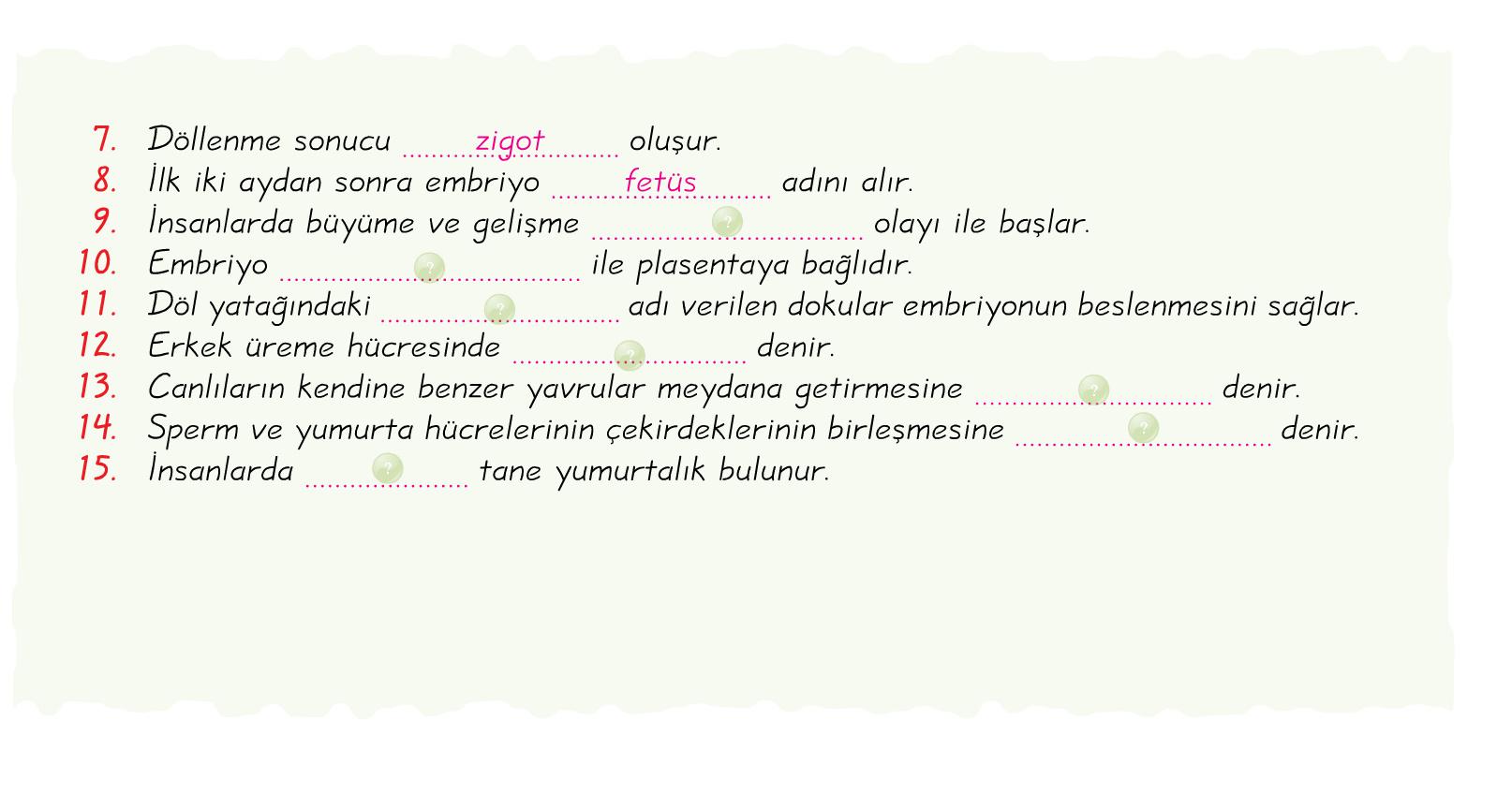 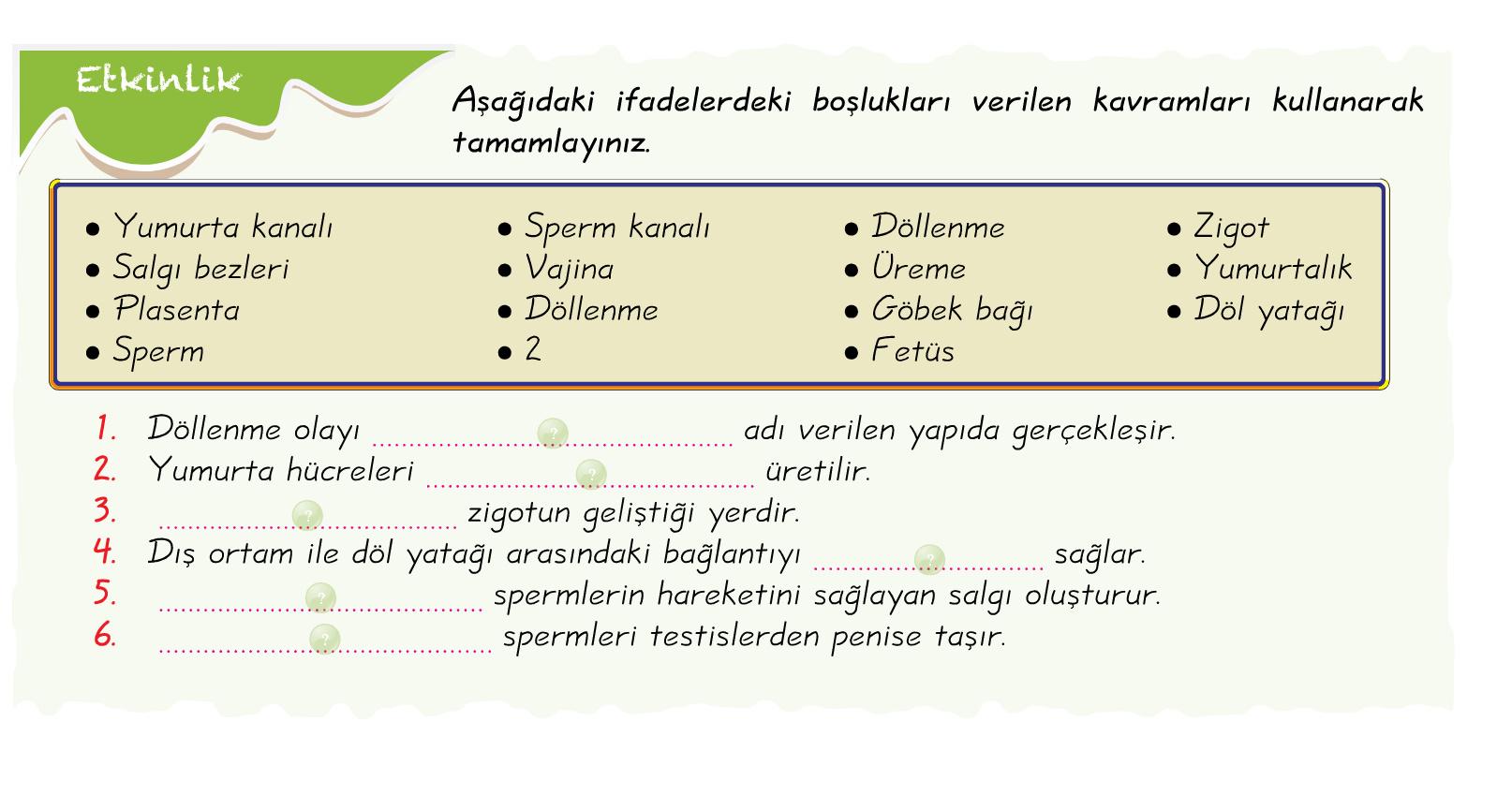 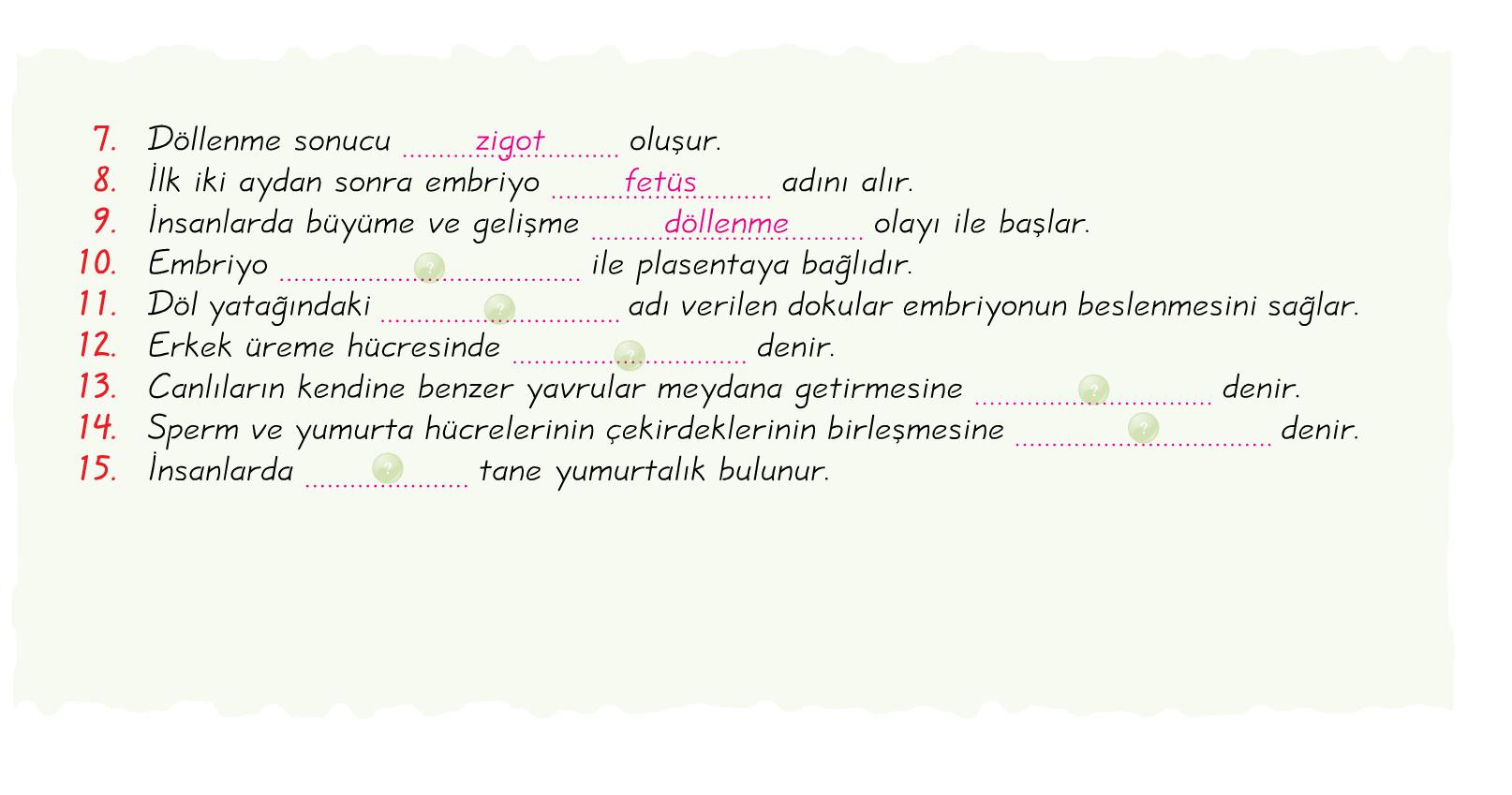 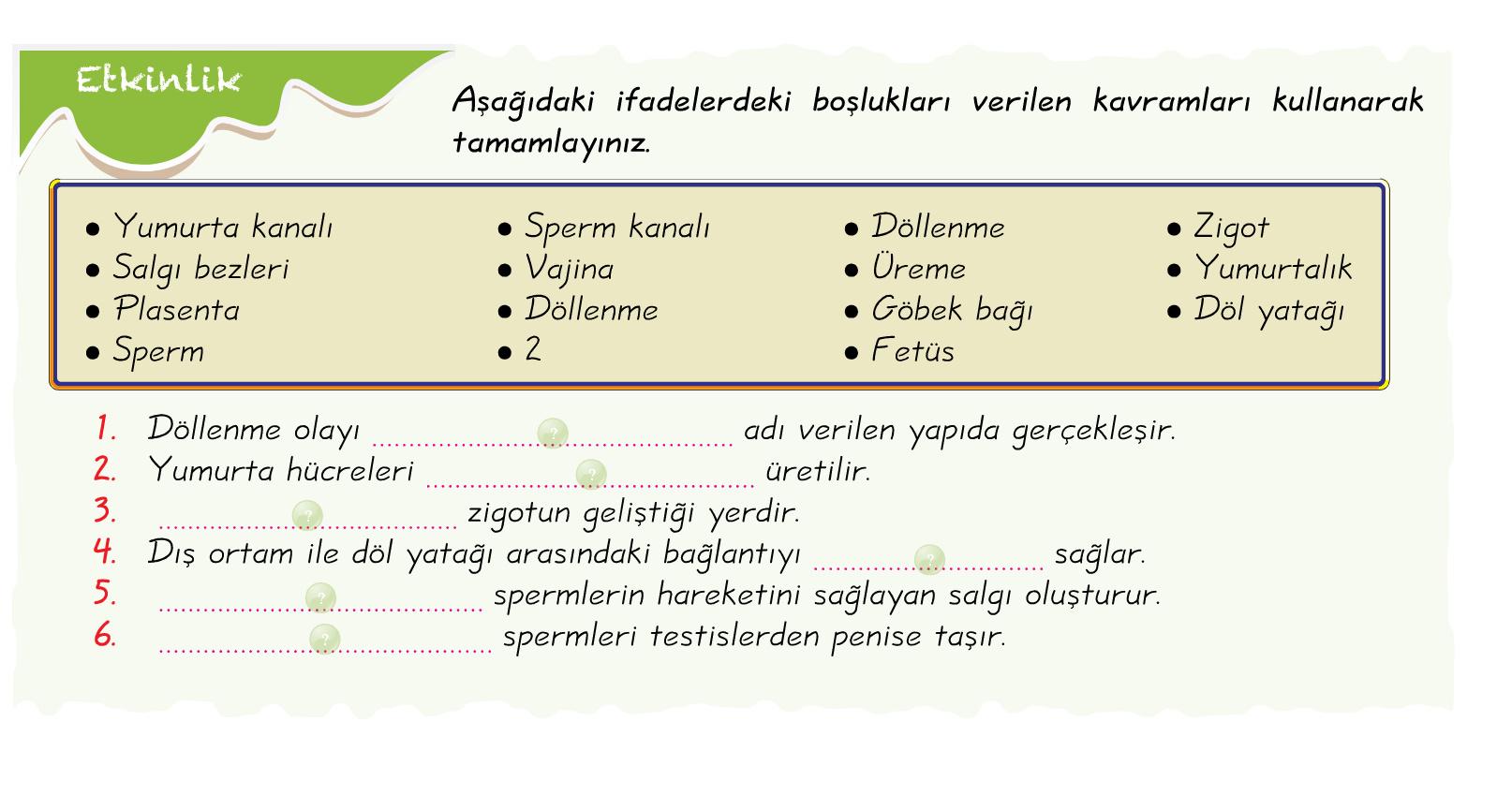 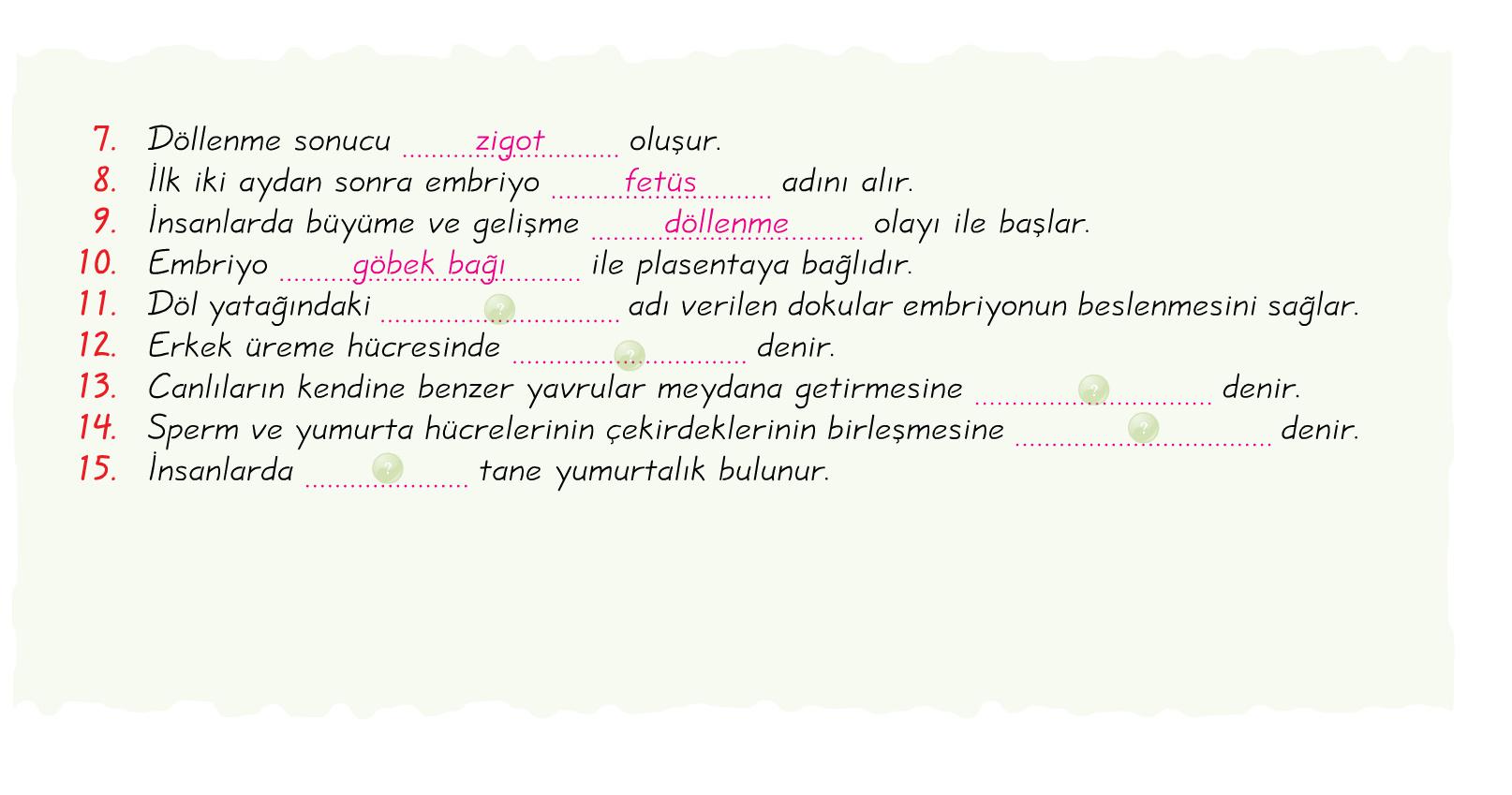 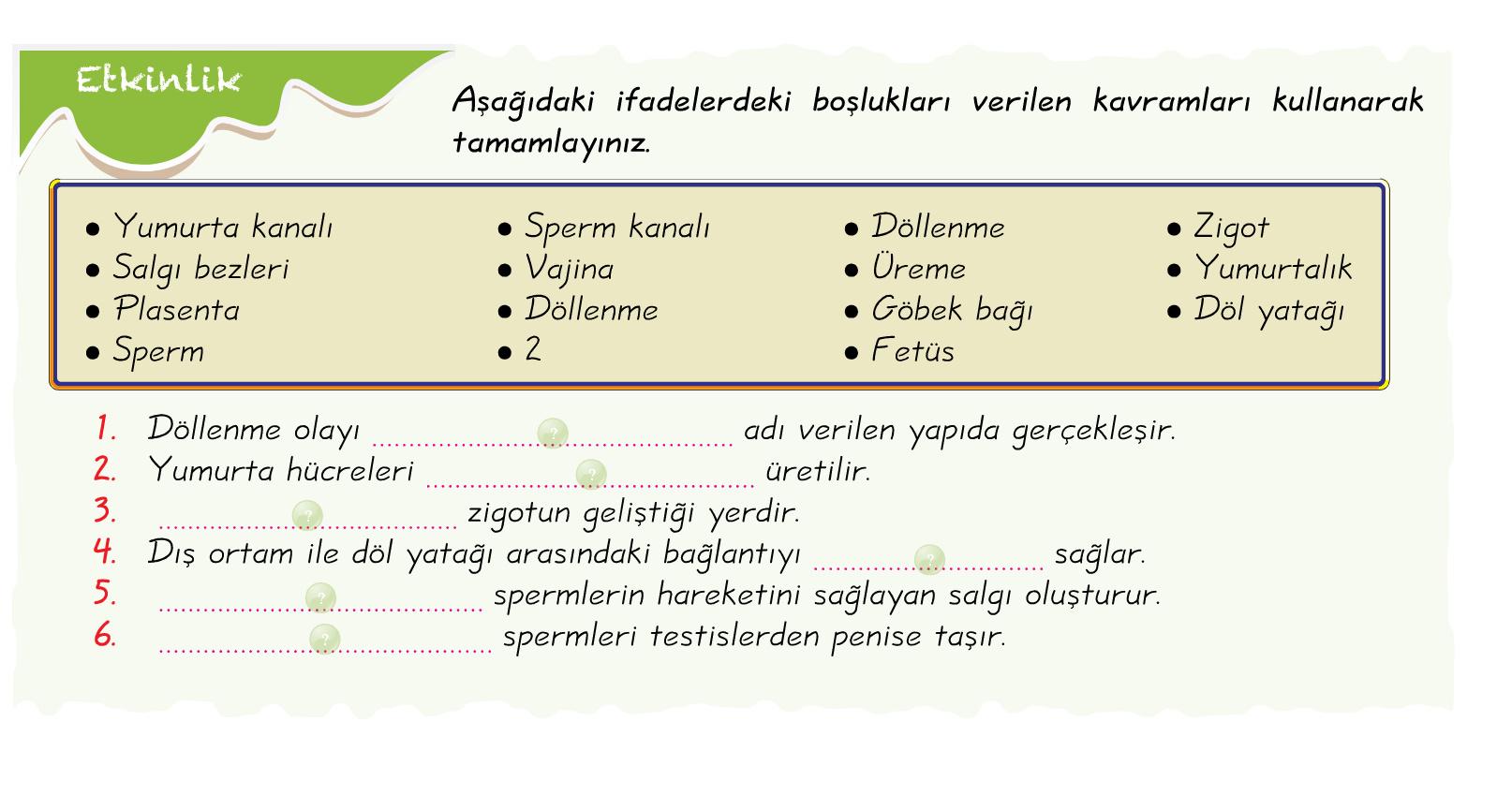 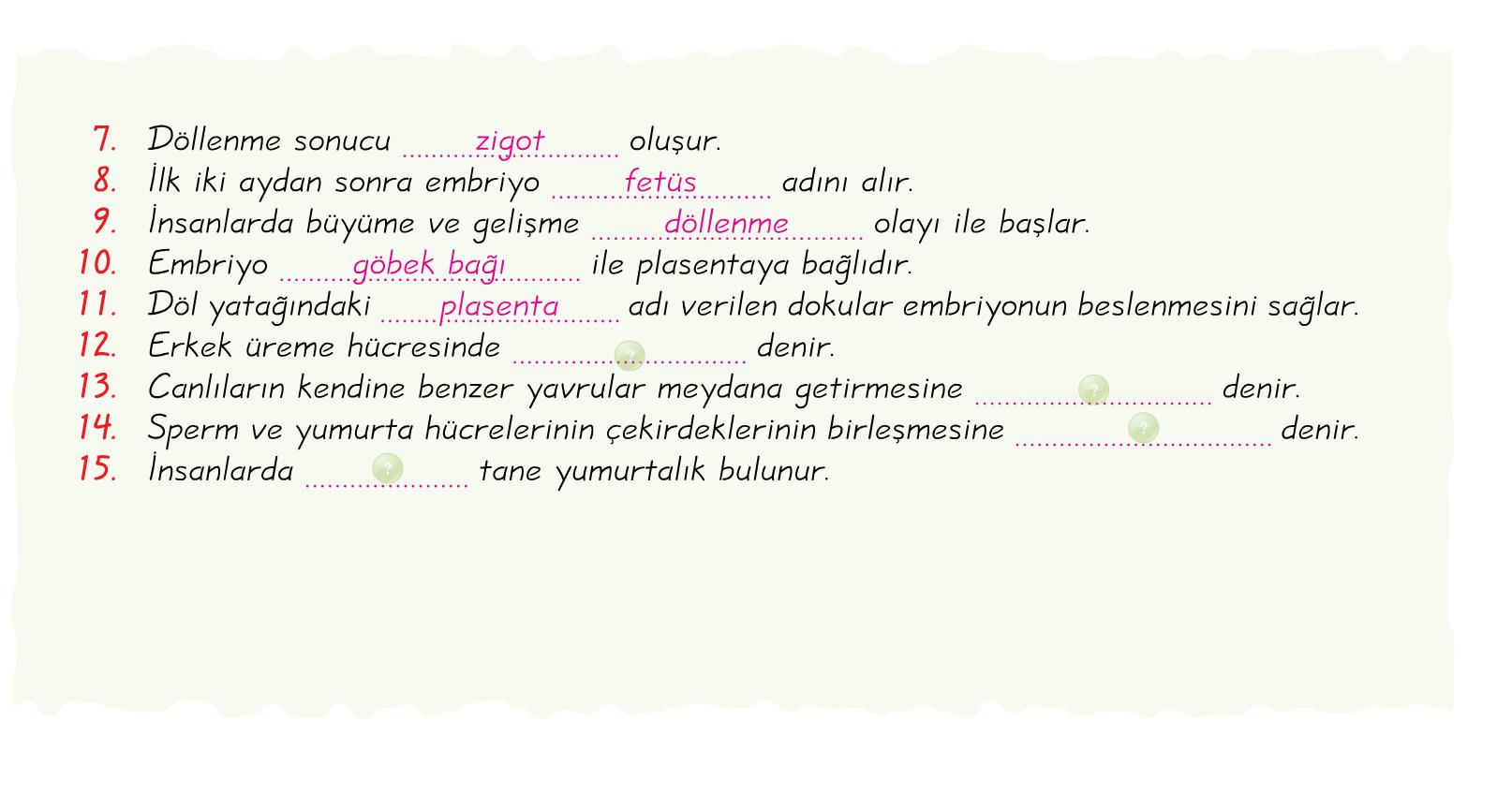 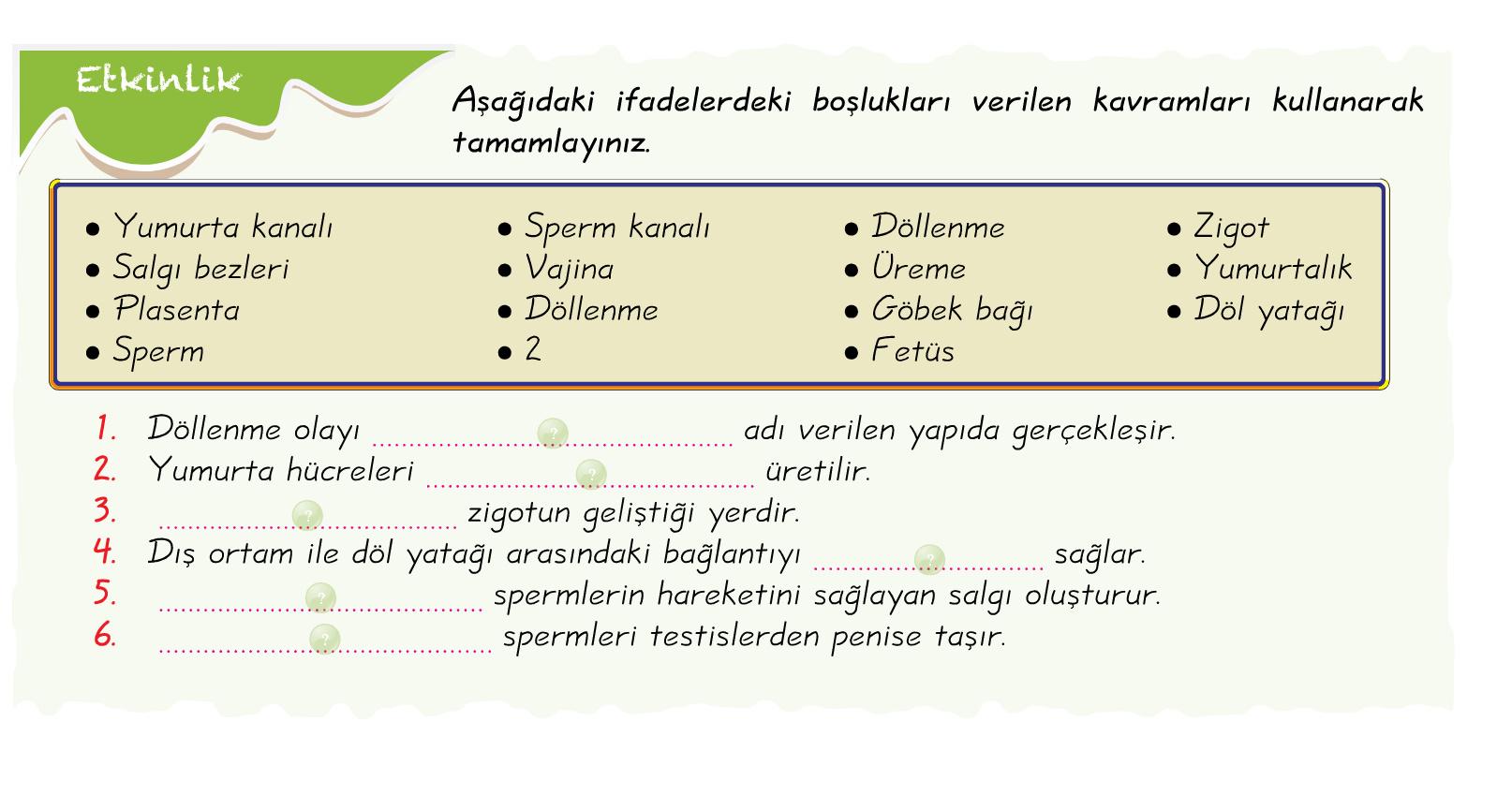 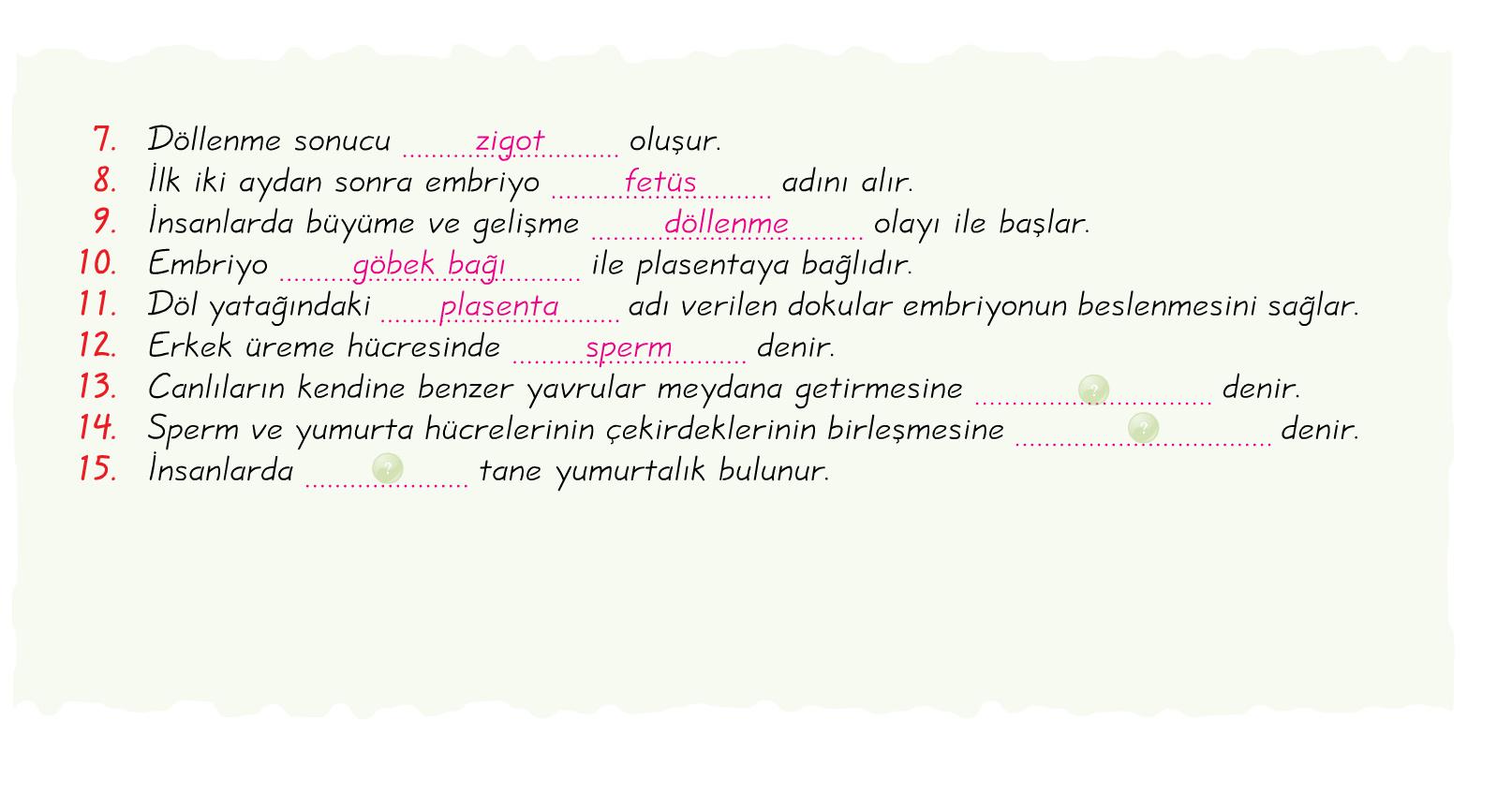 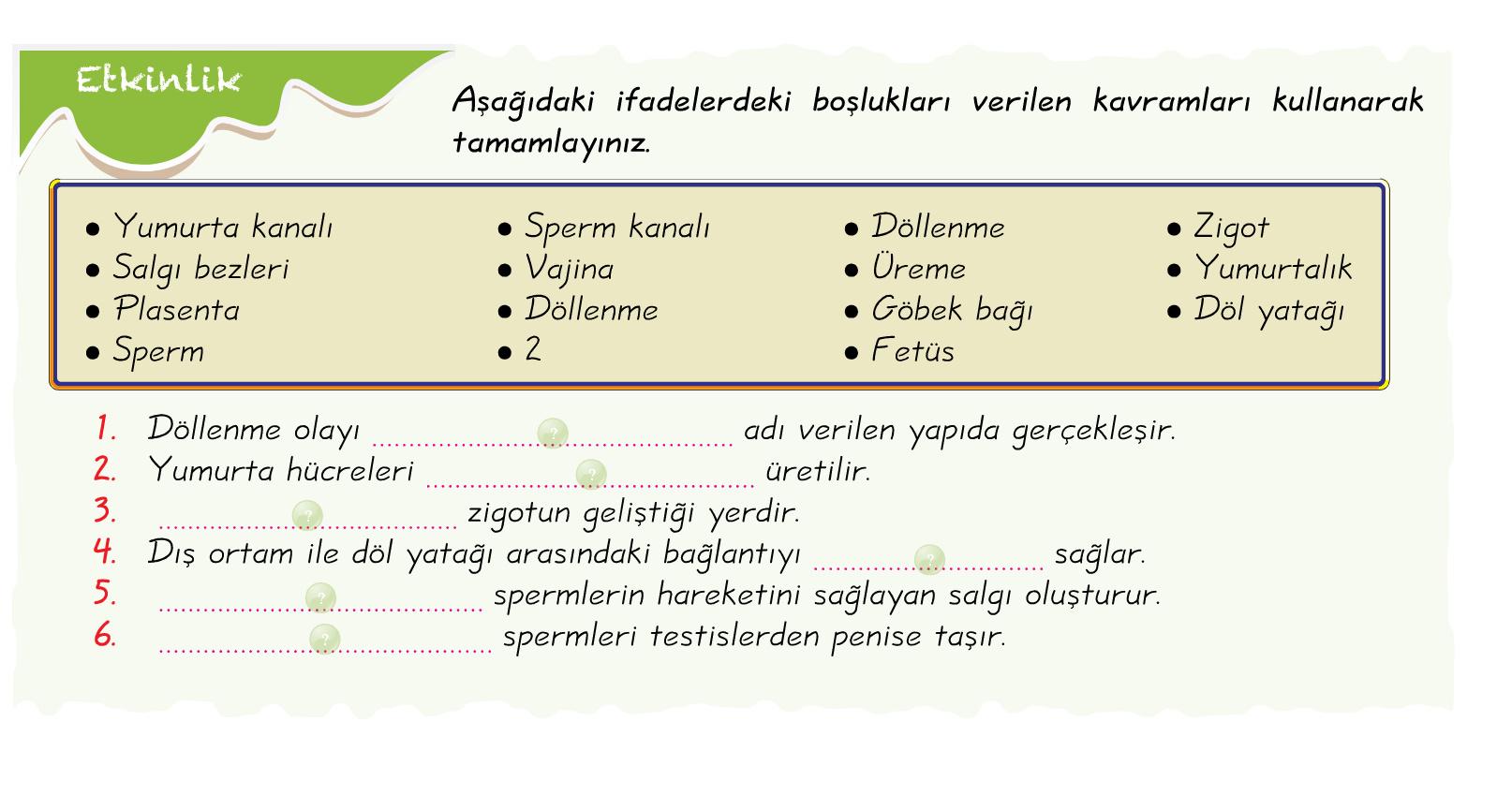 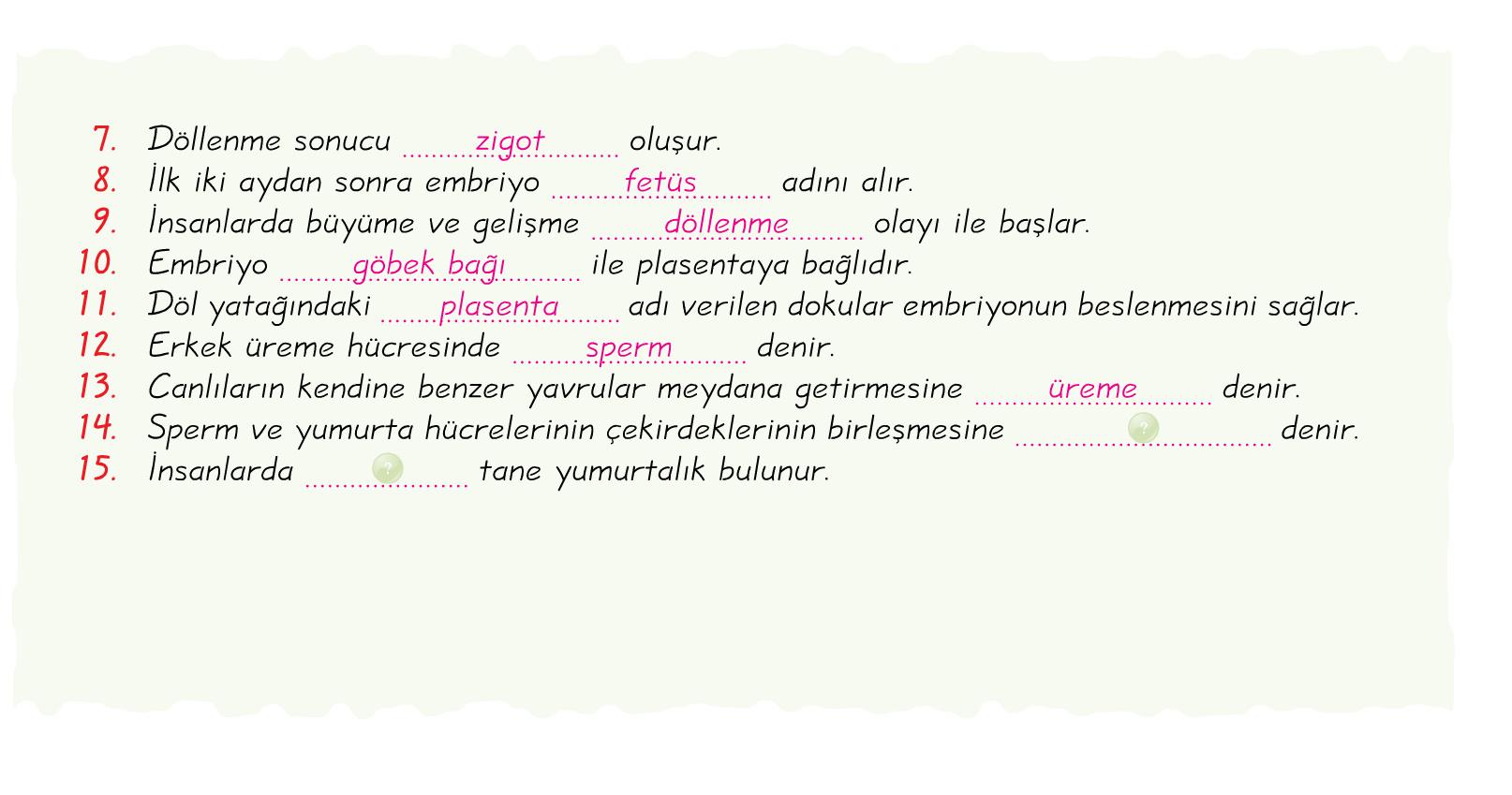 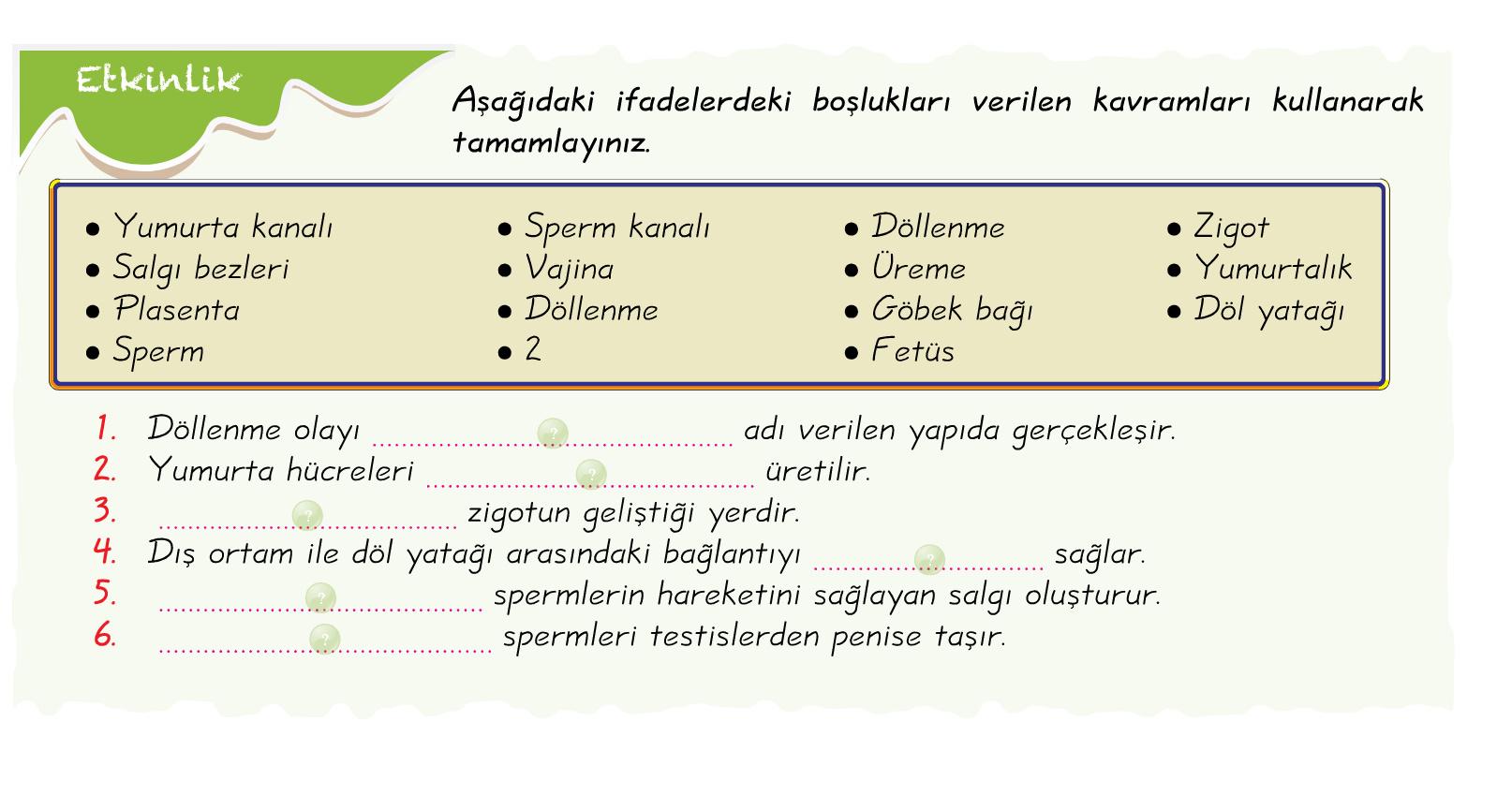 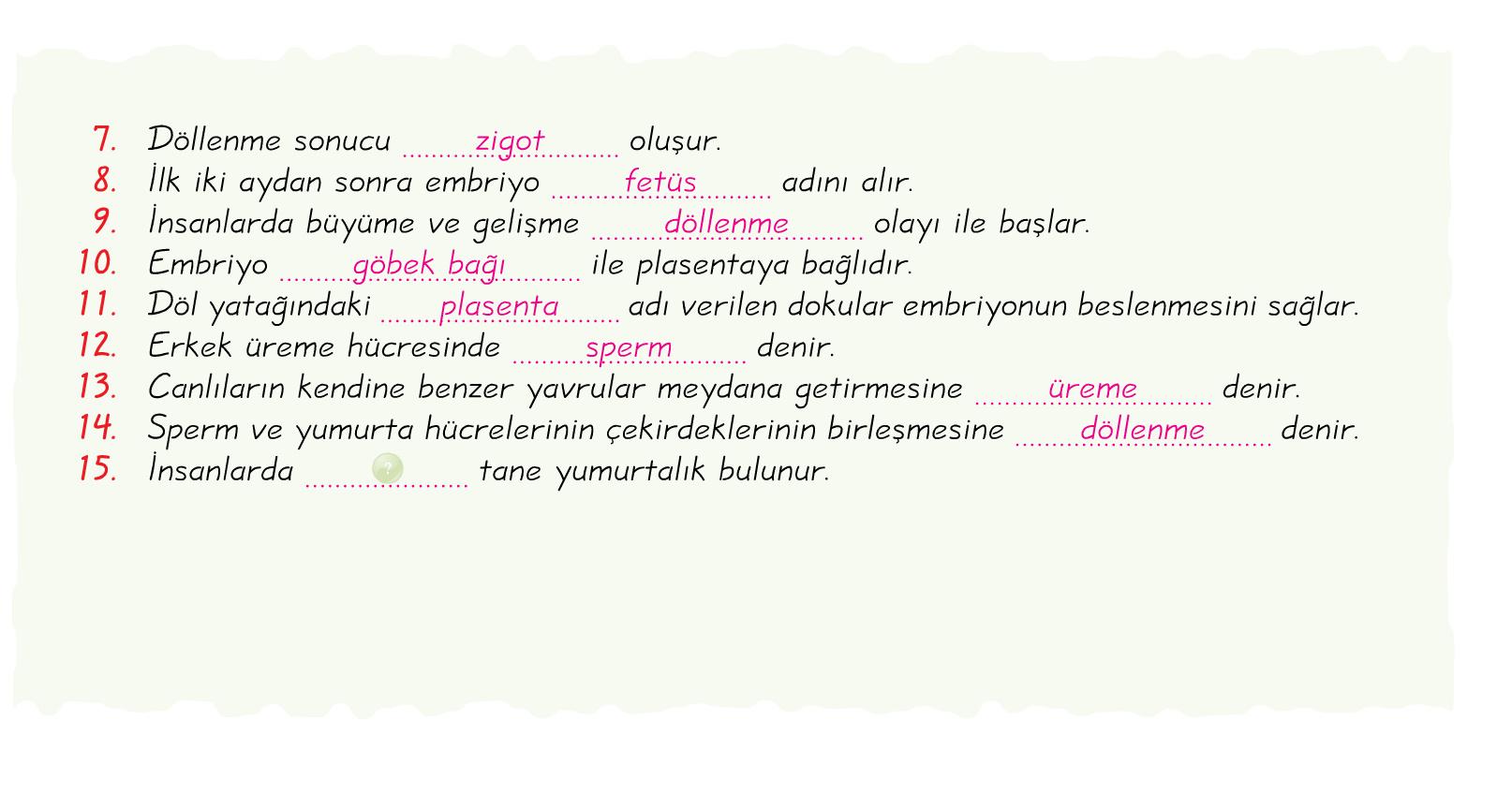 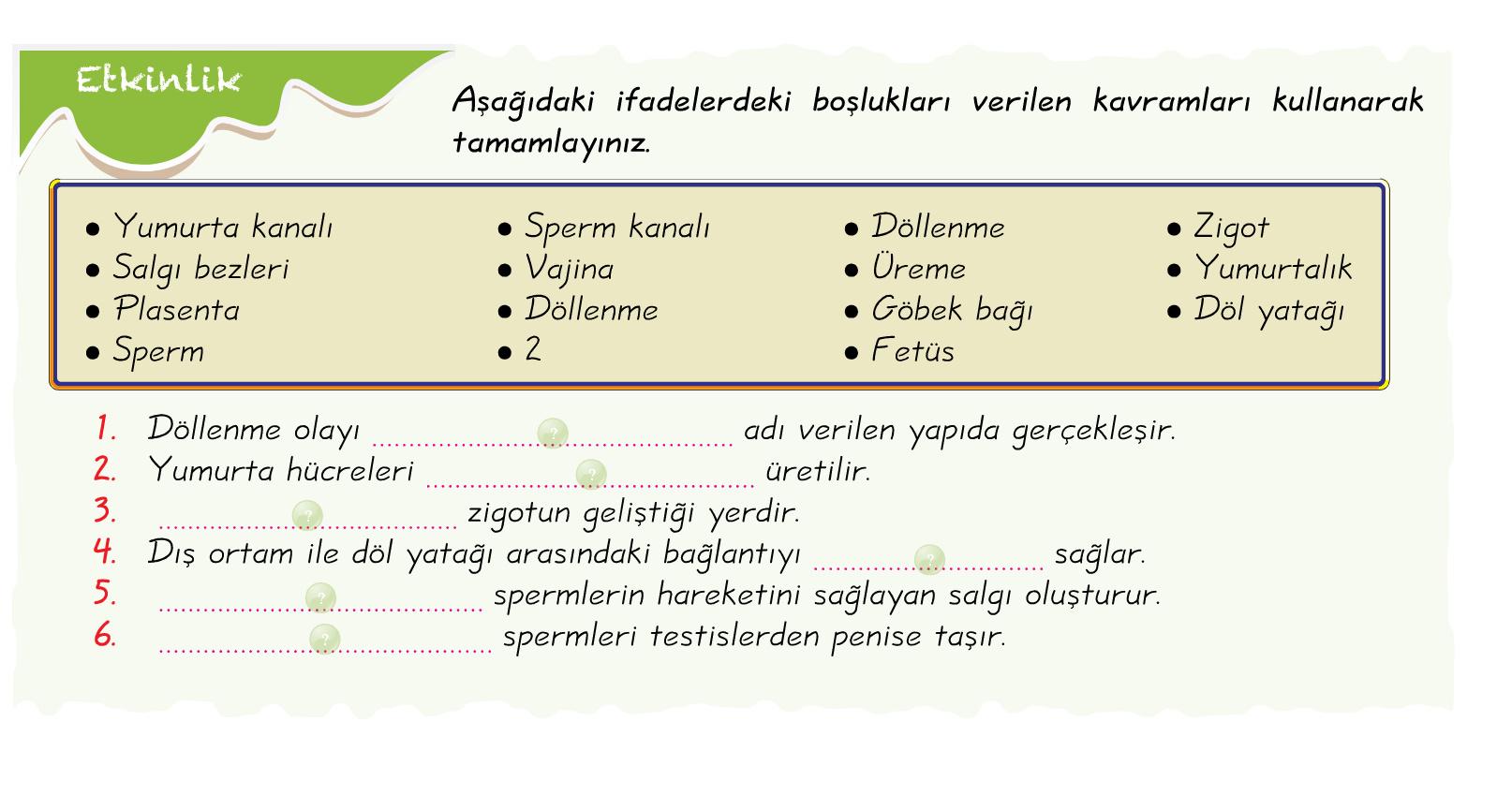 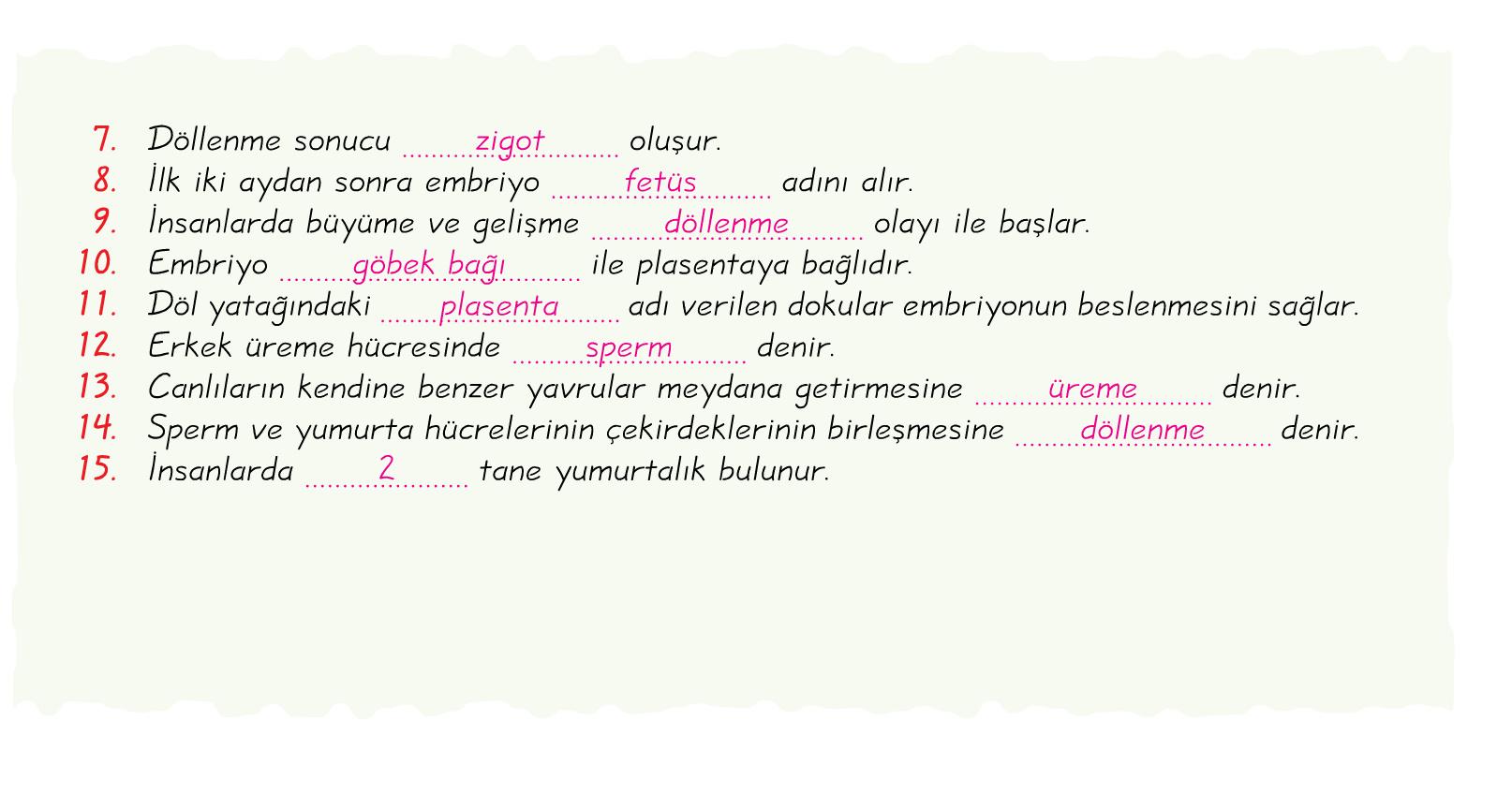 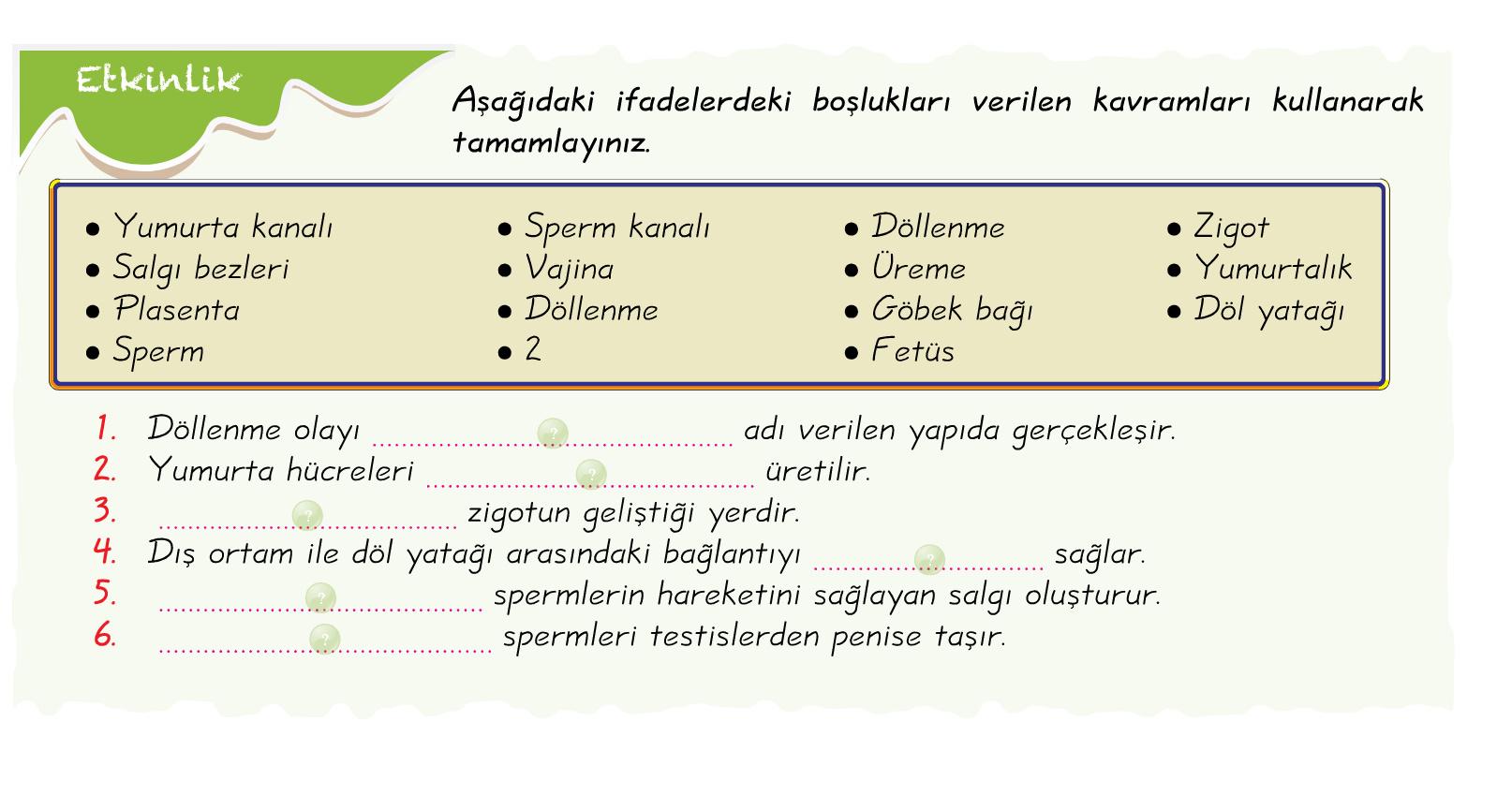 DEĞERLENDİRME SORULARI
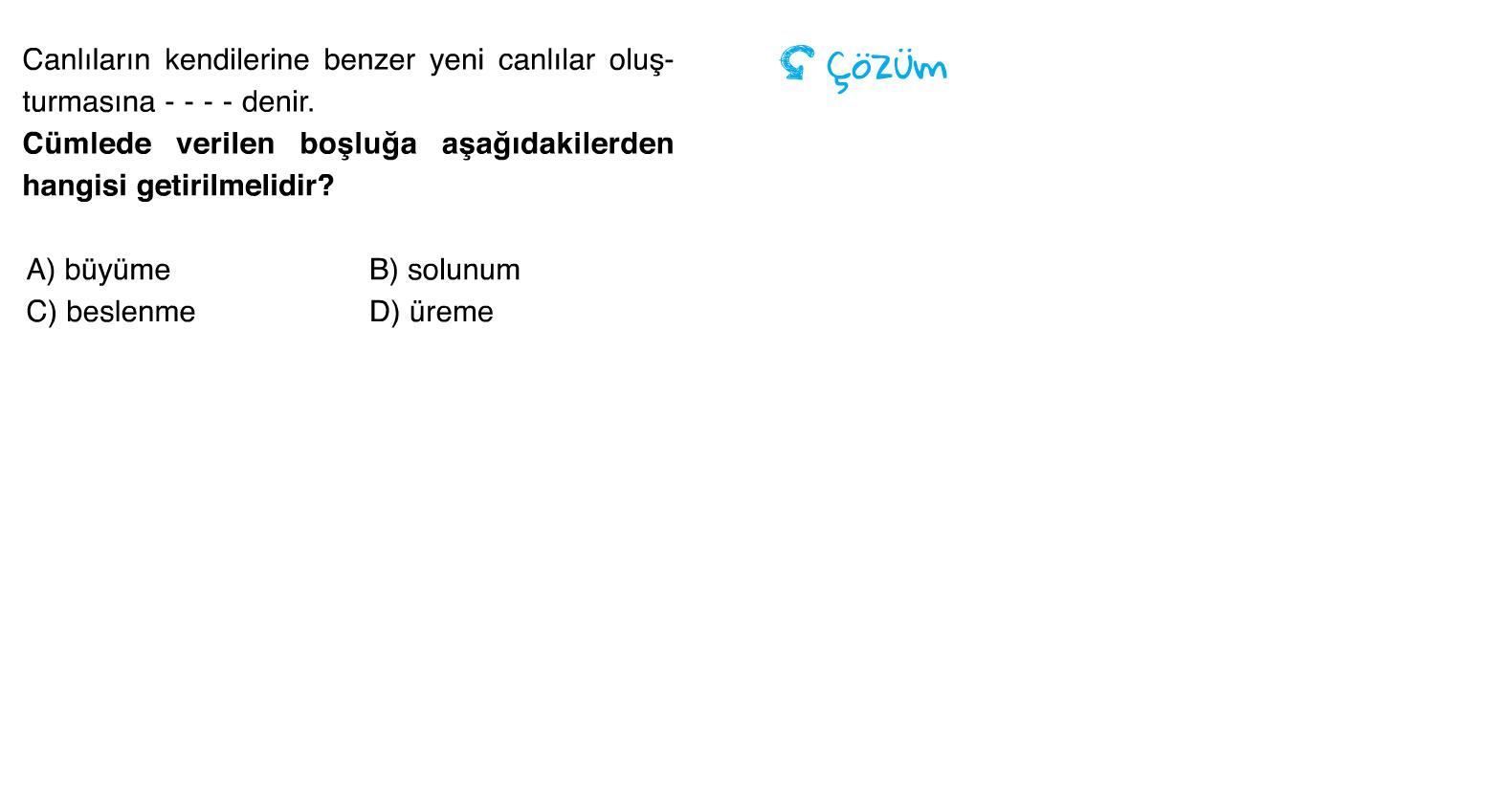 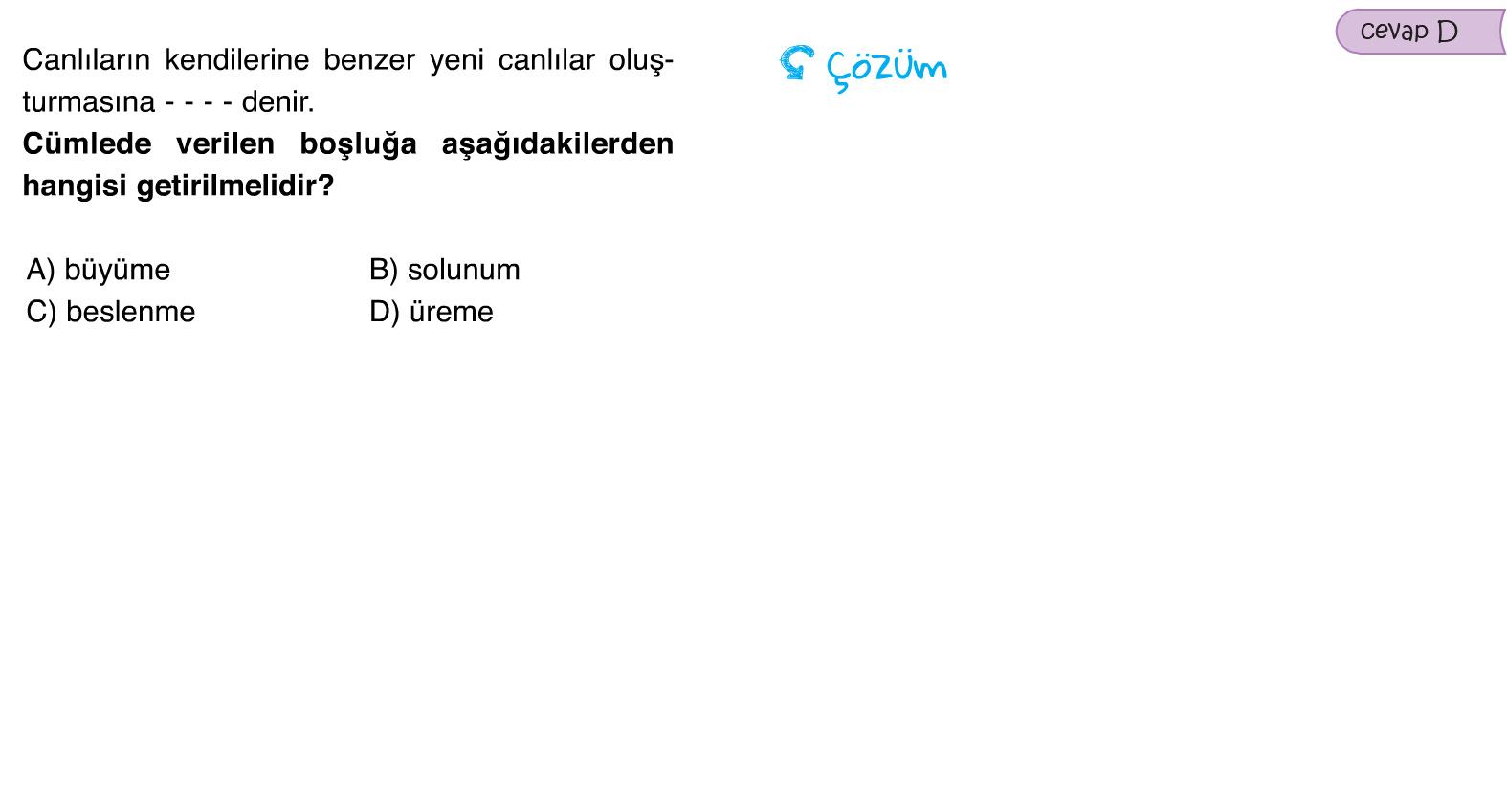 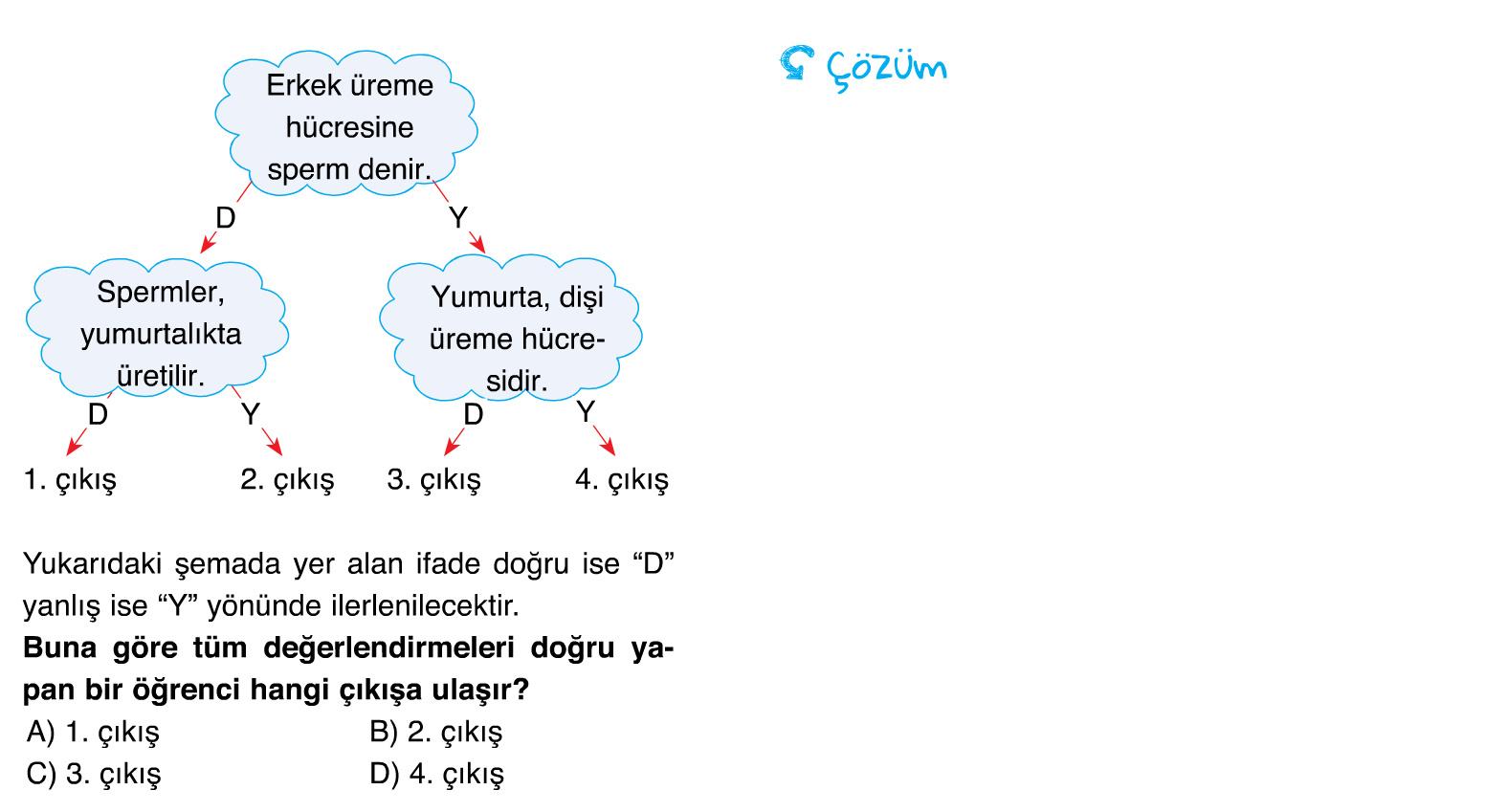 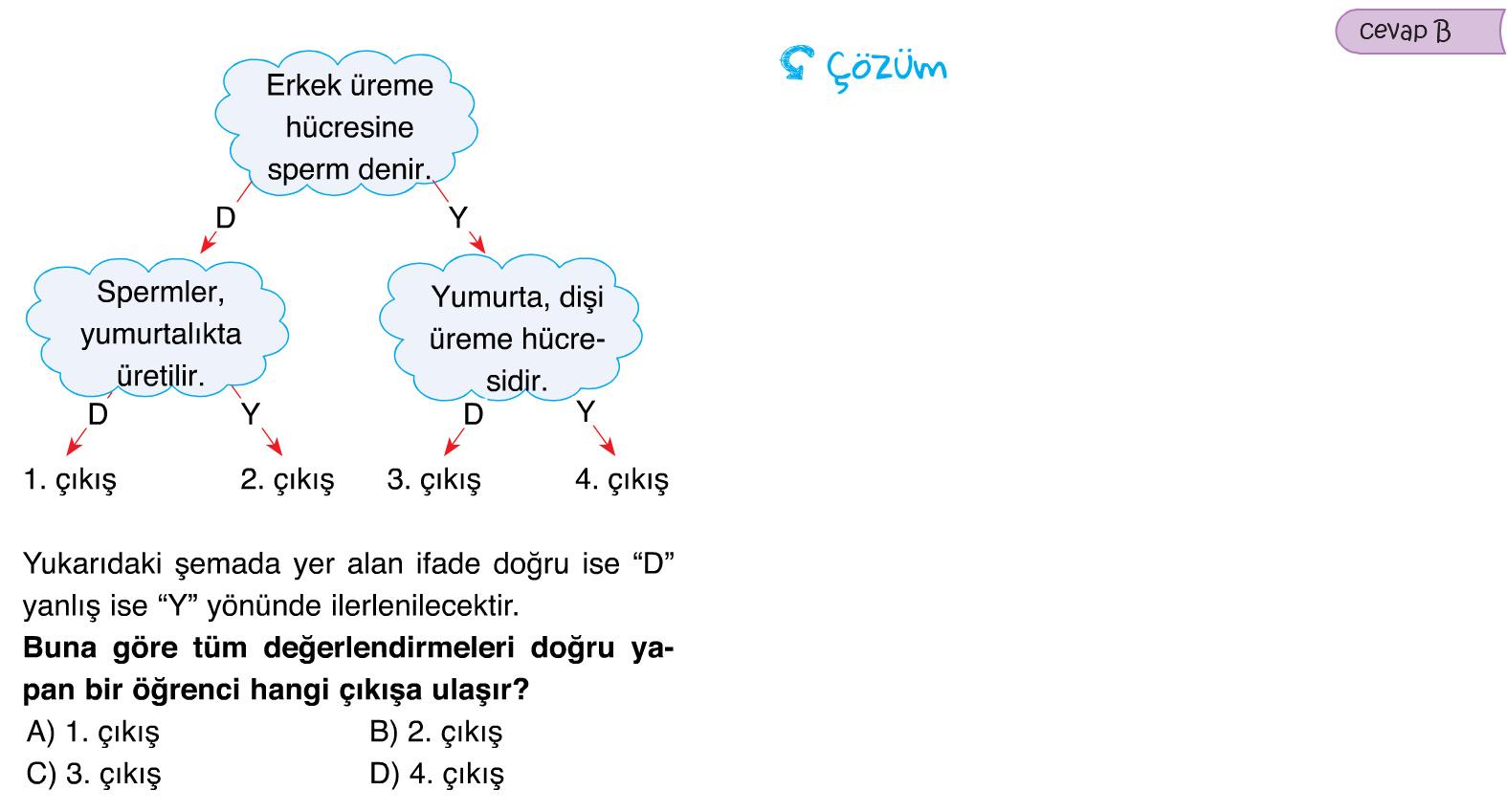 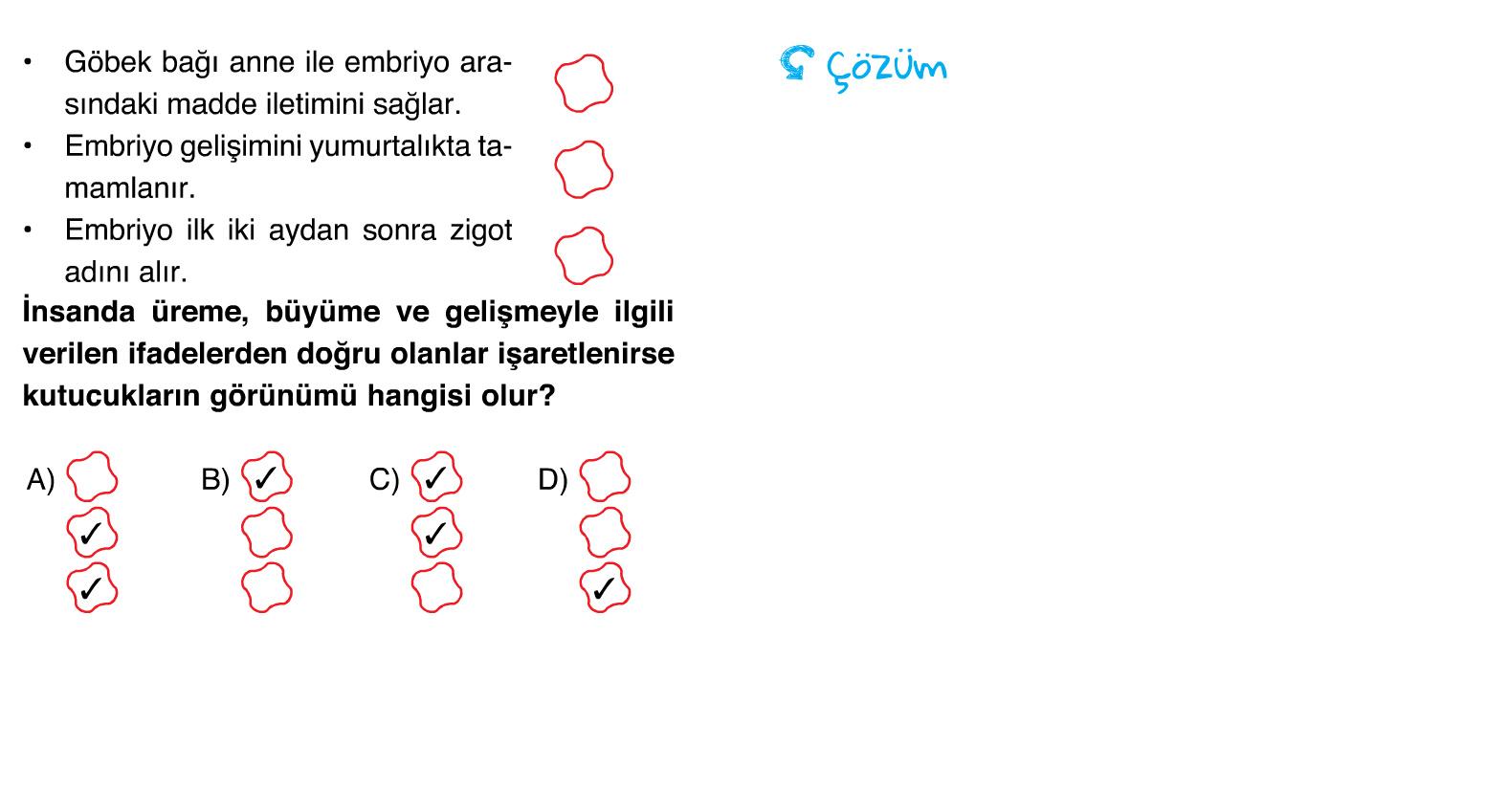 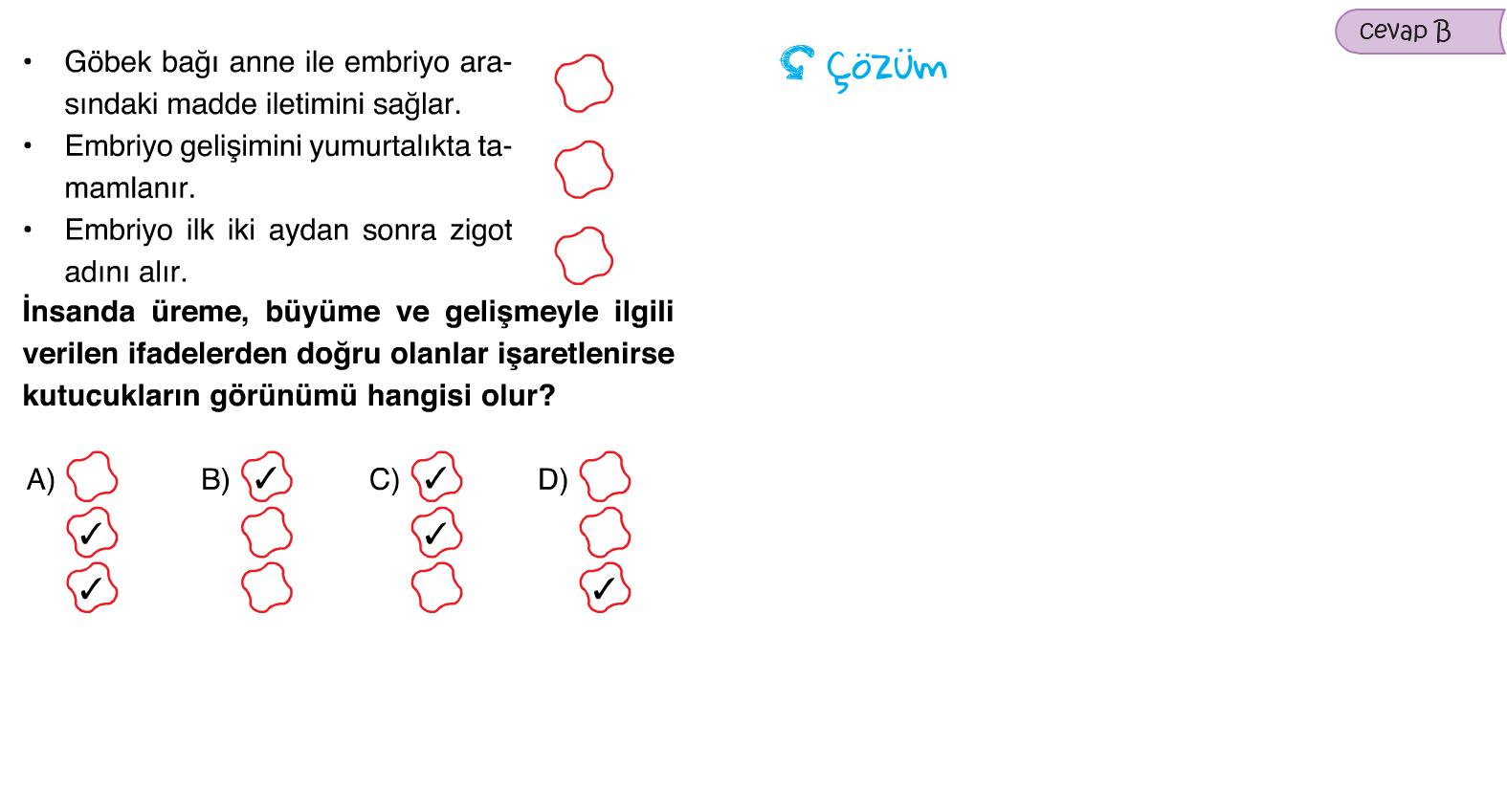 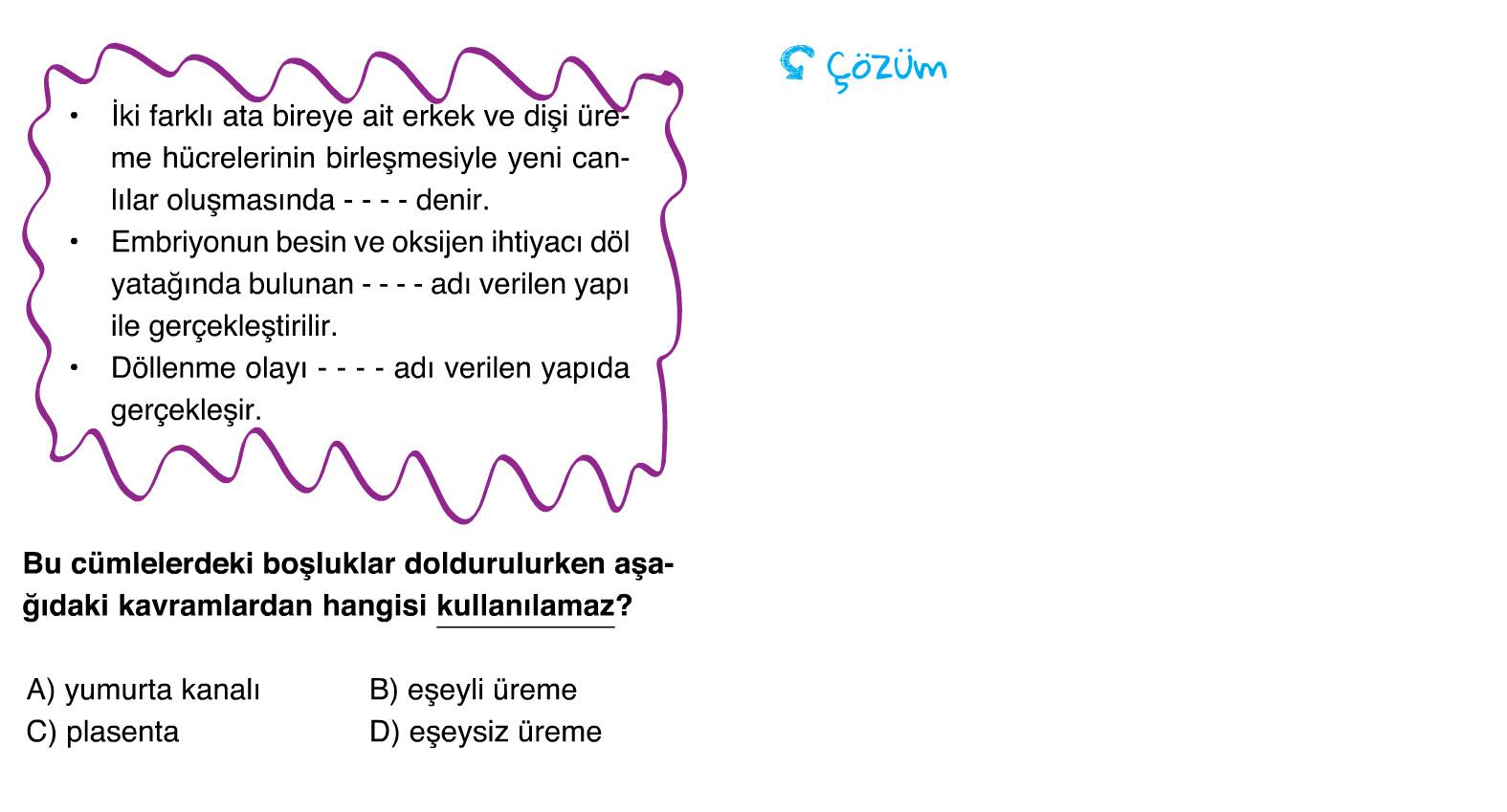 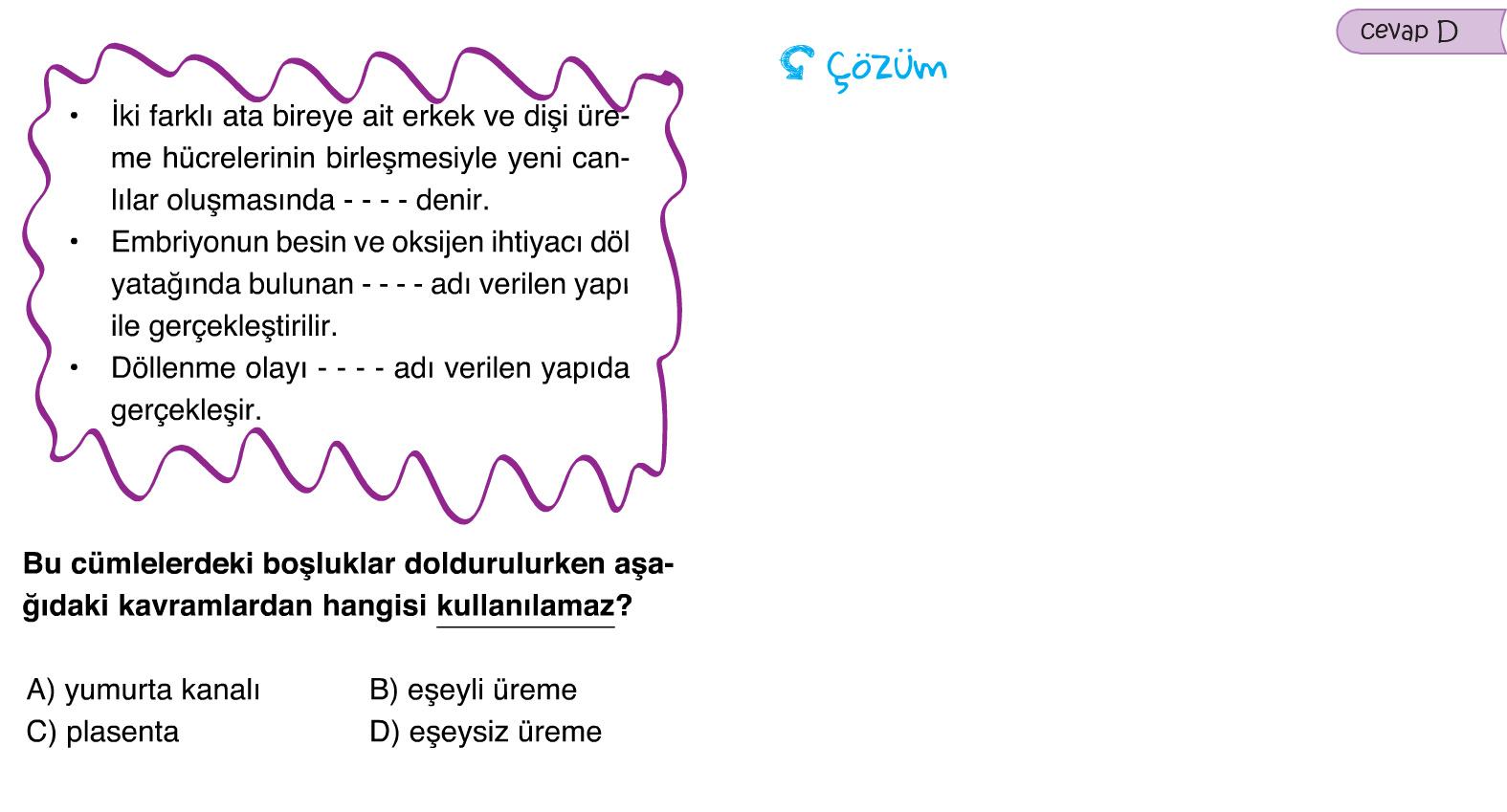 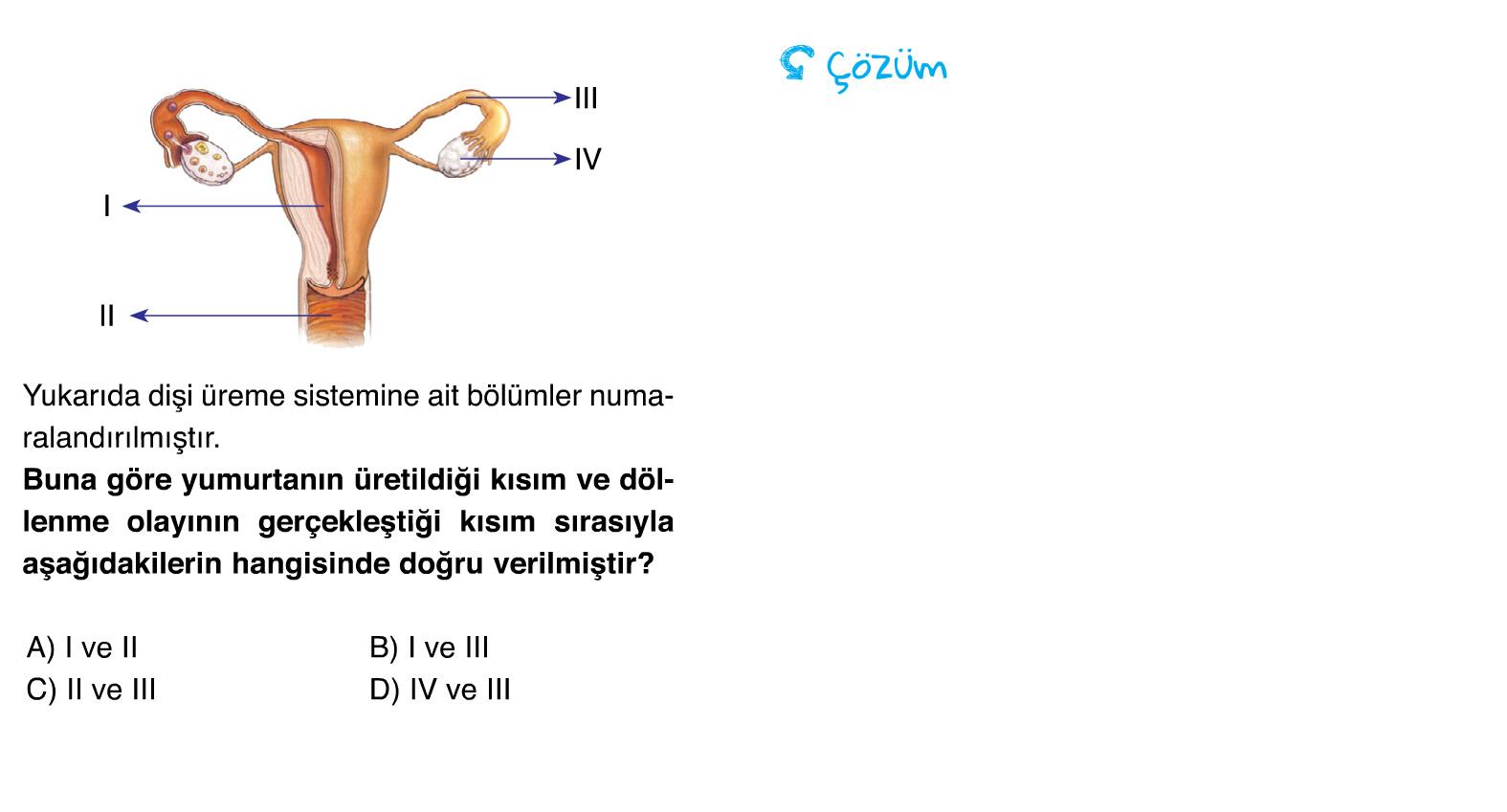 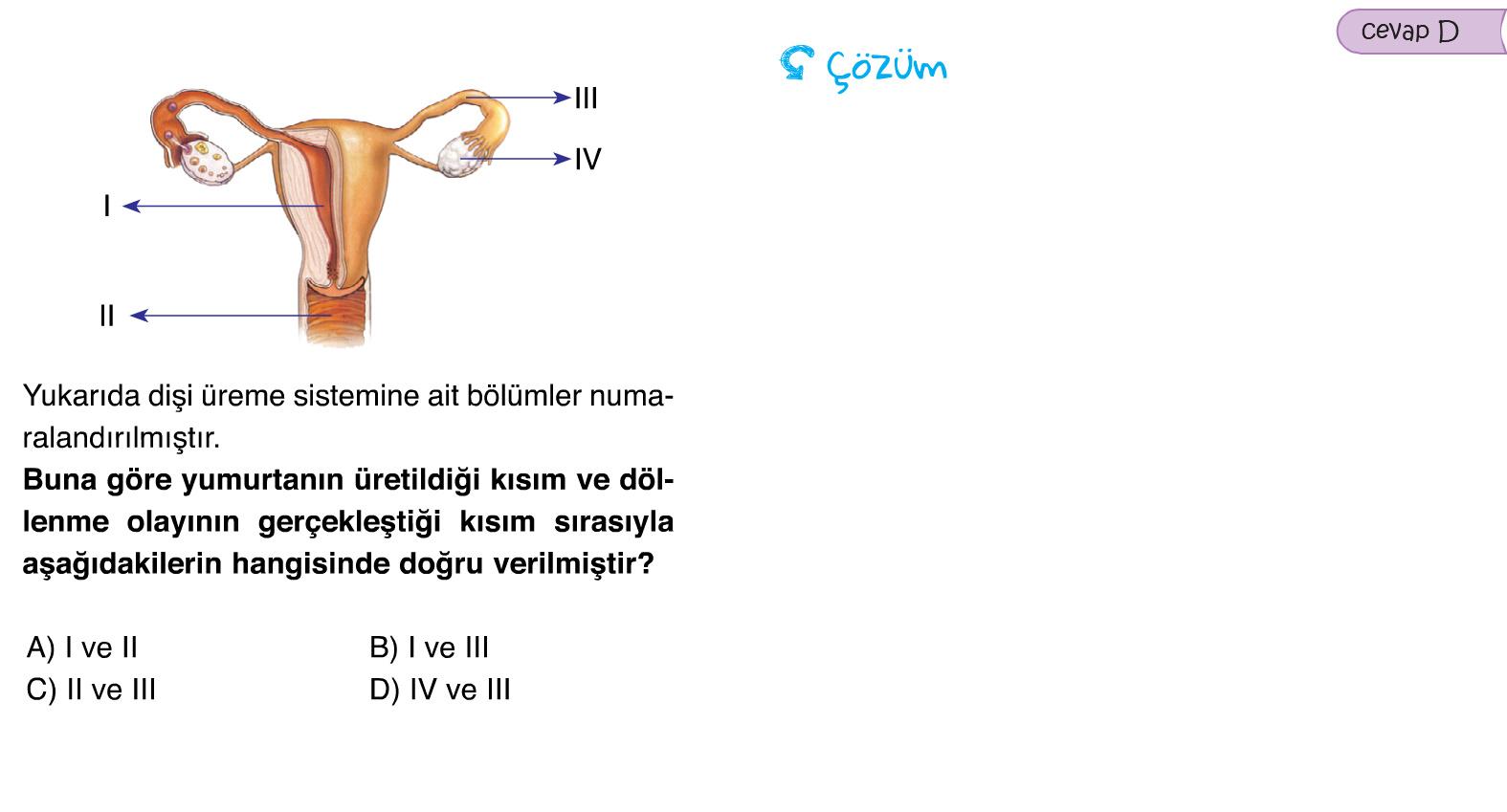 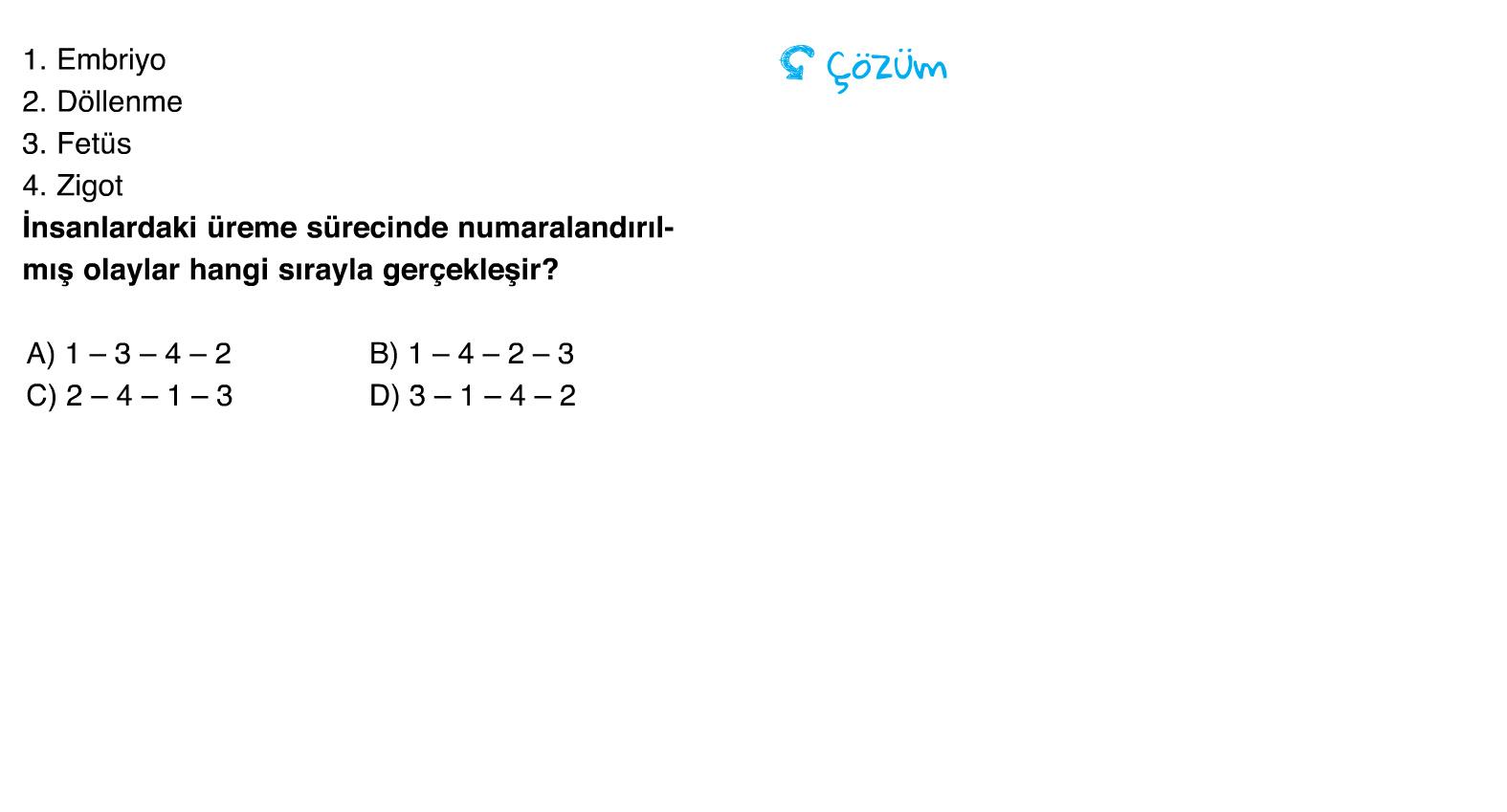 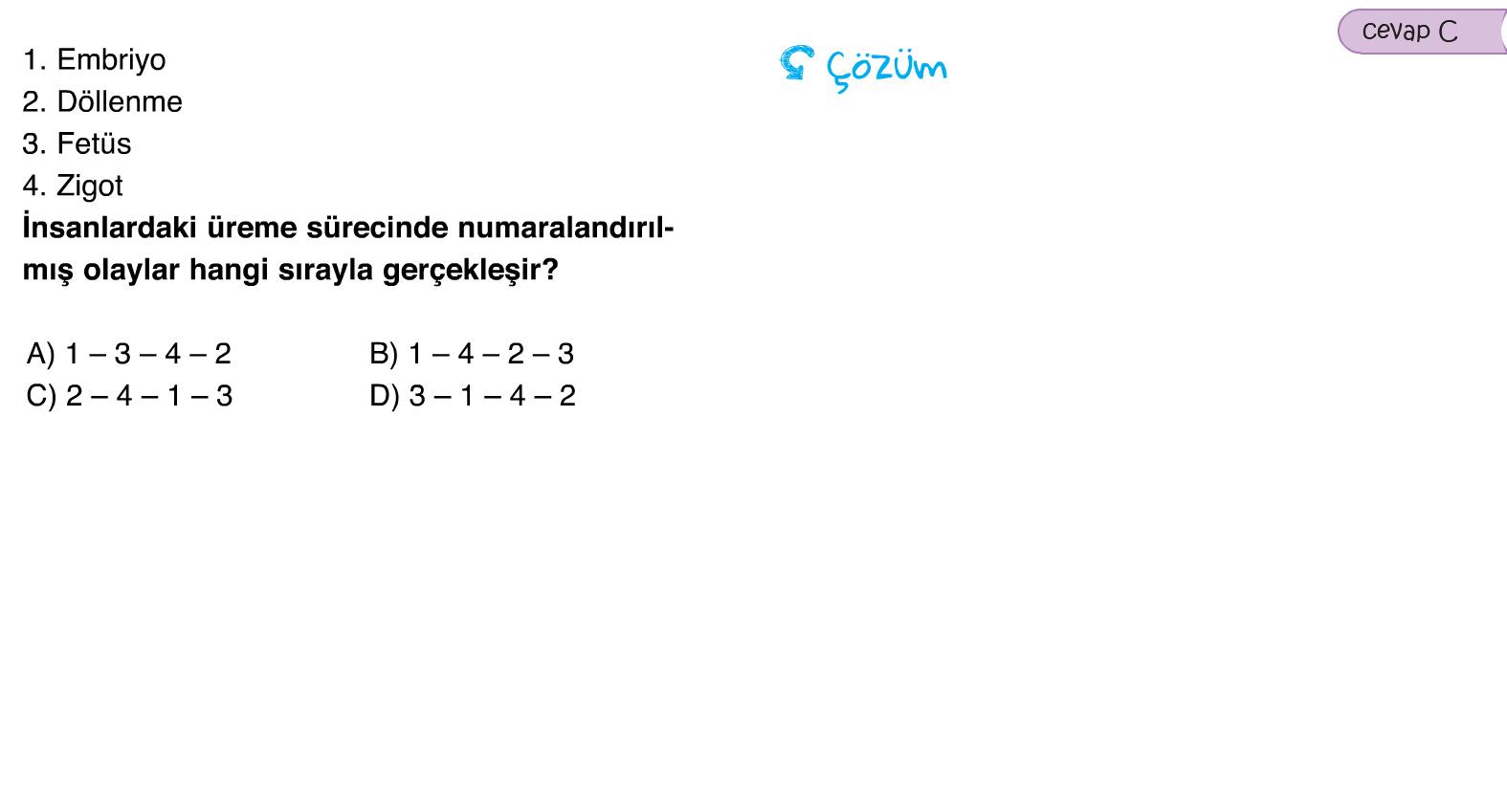 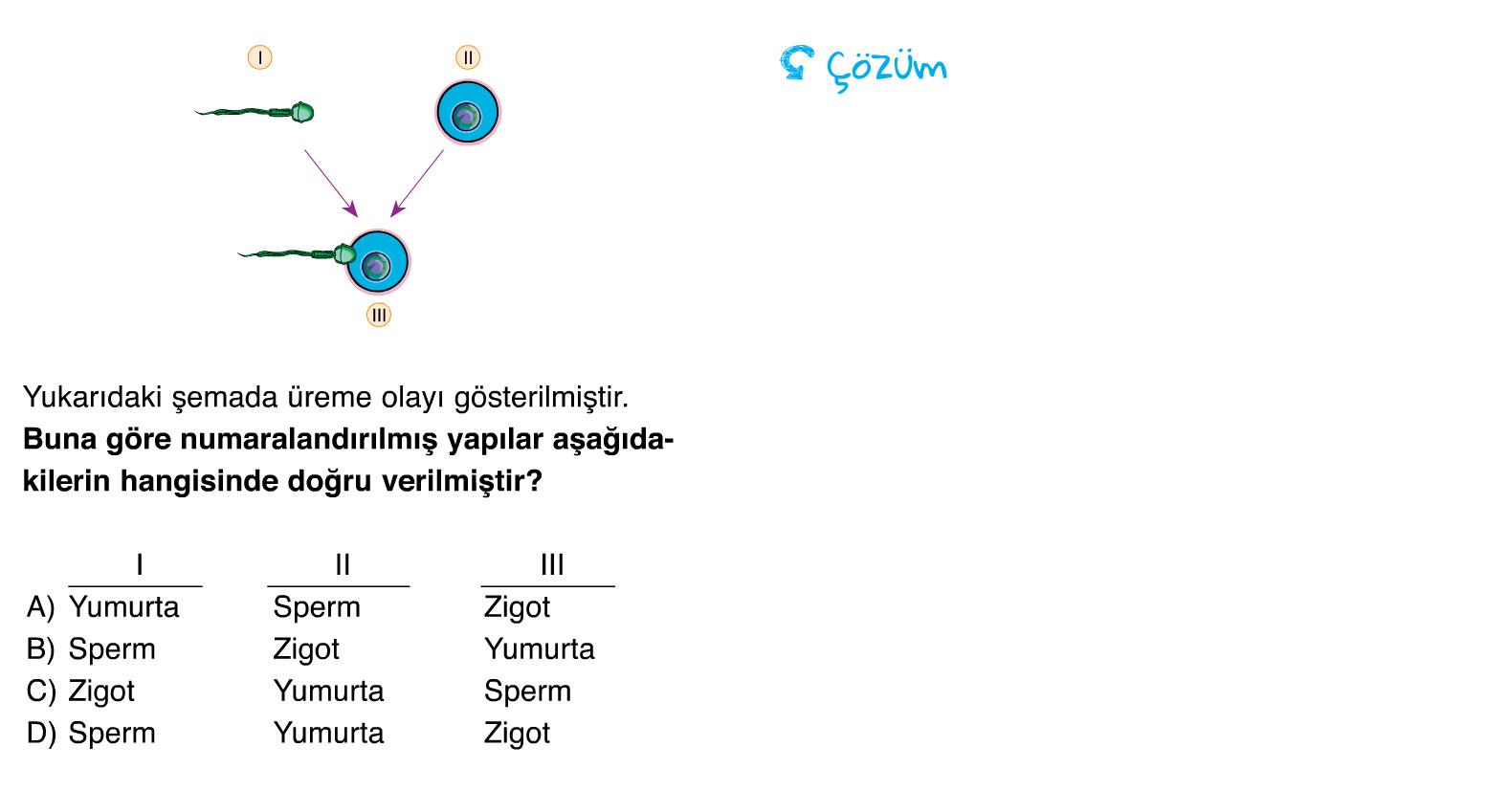 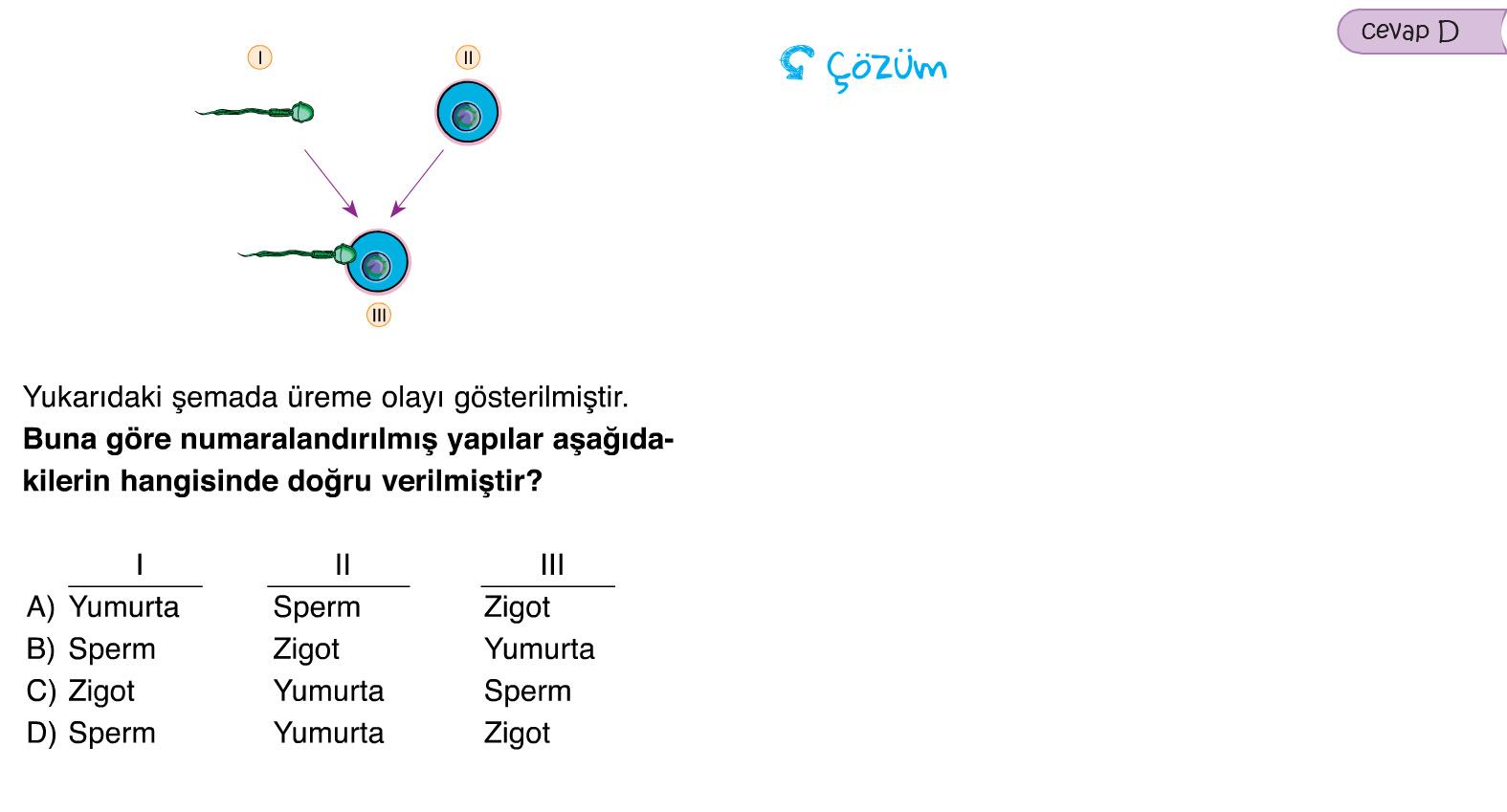 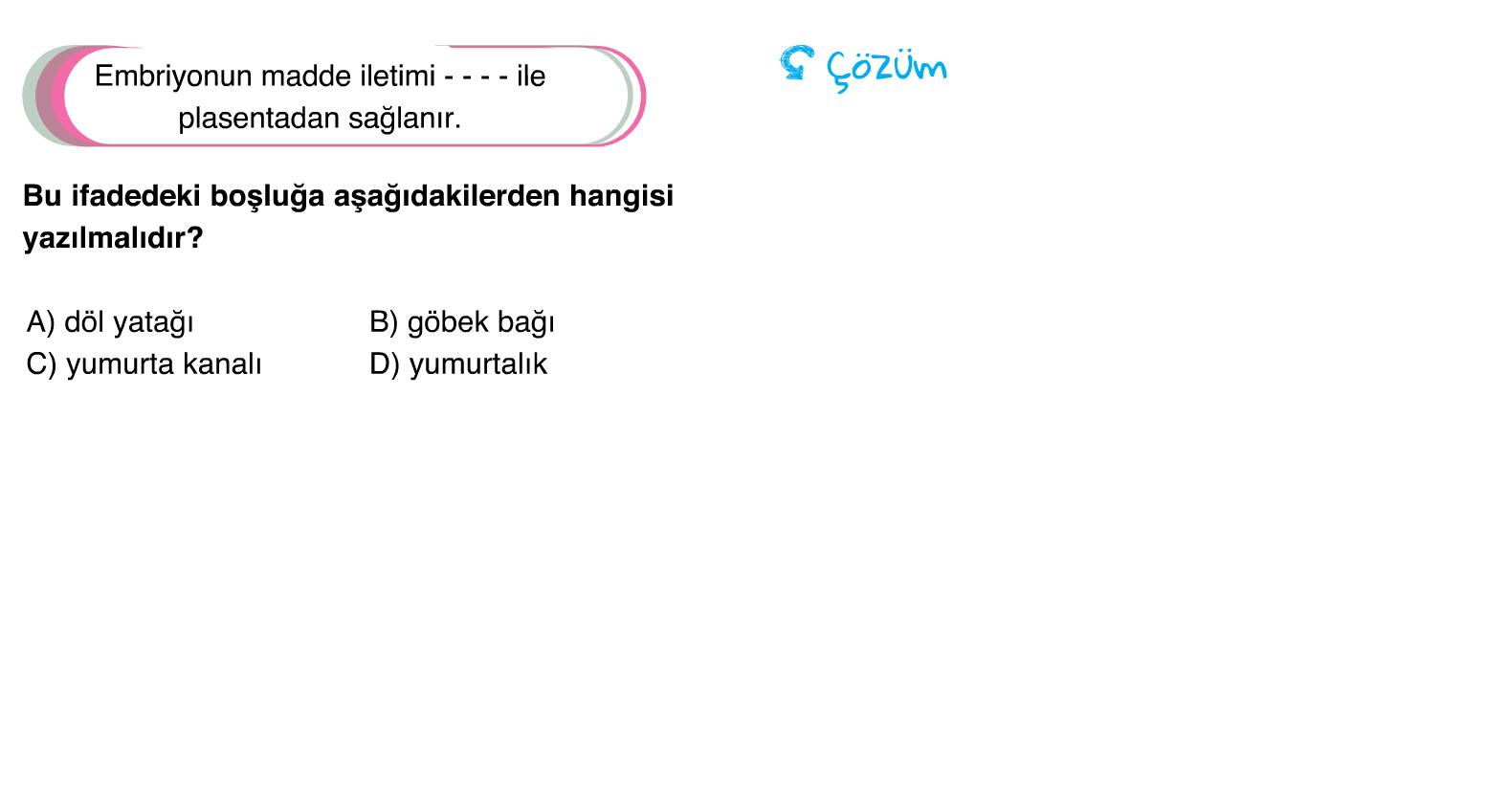 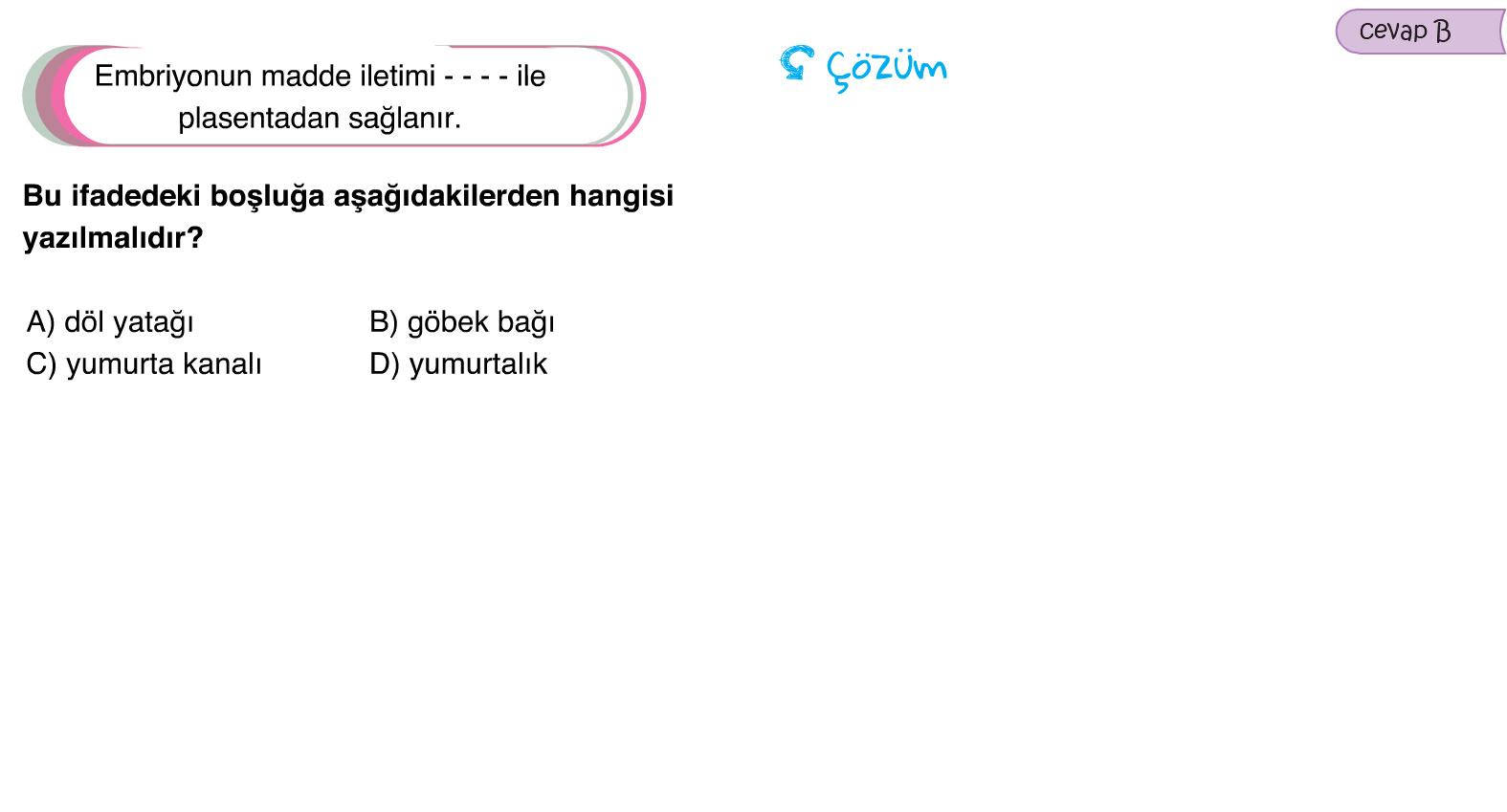 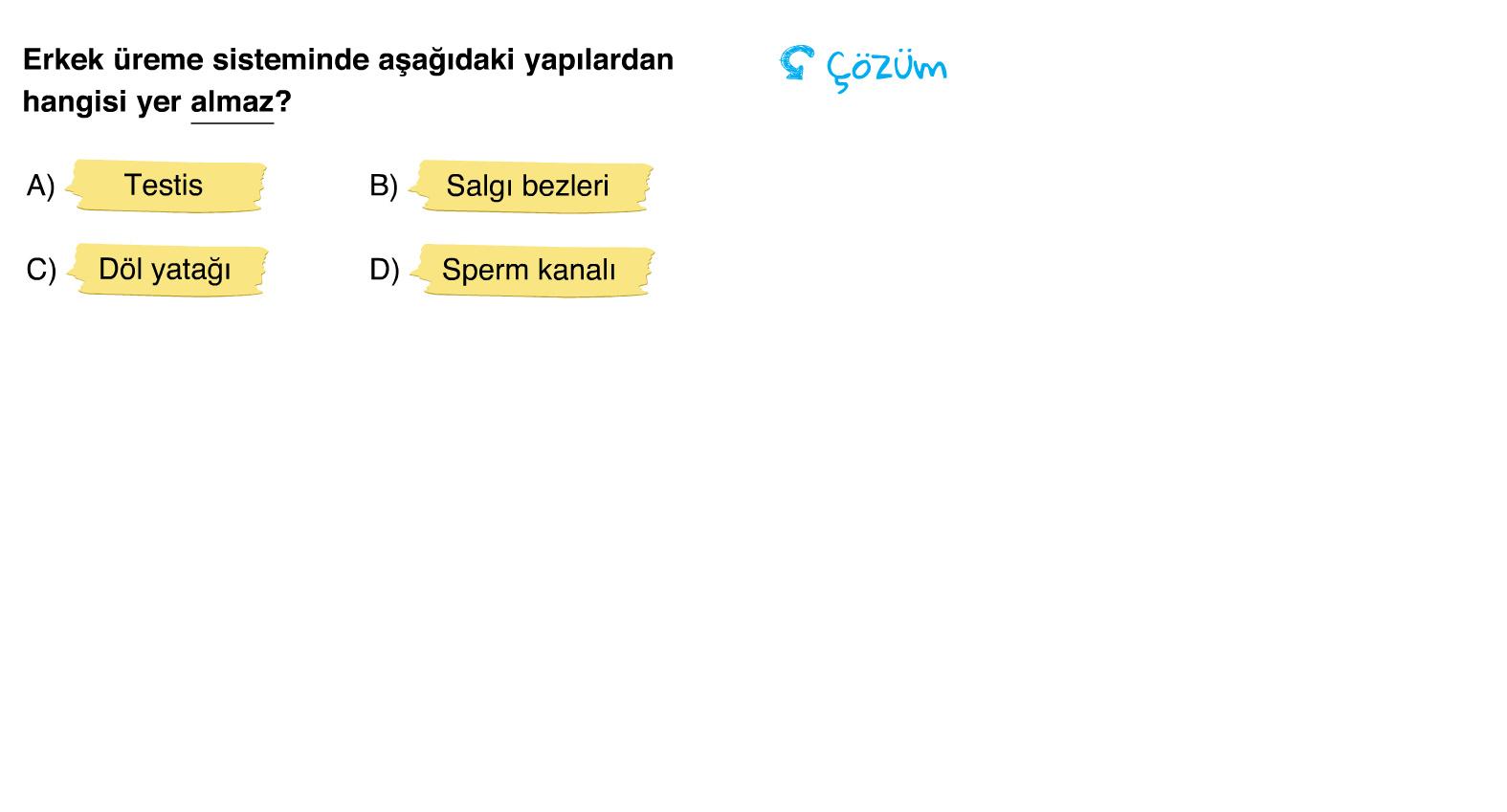 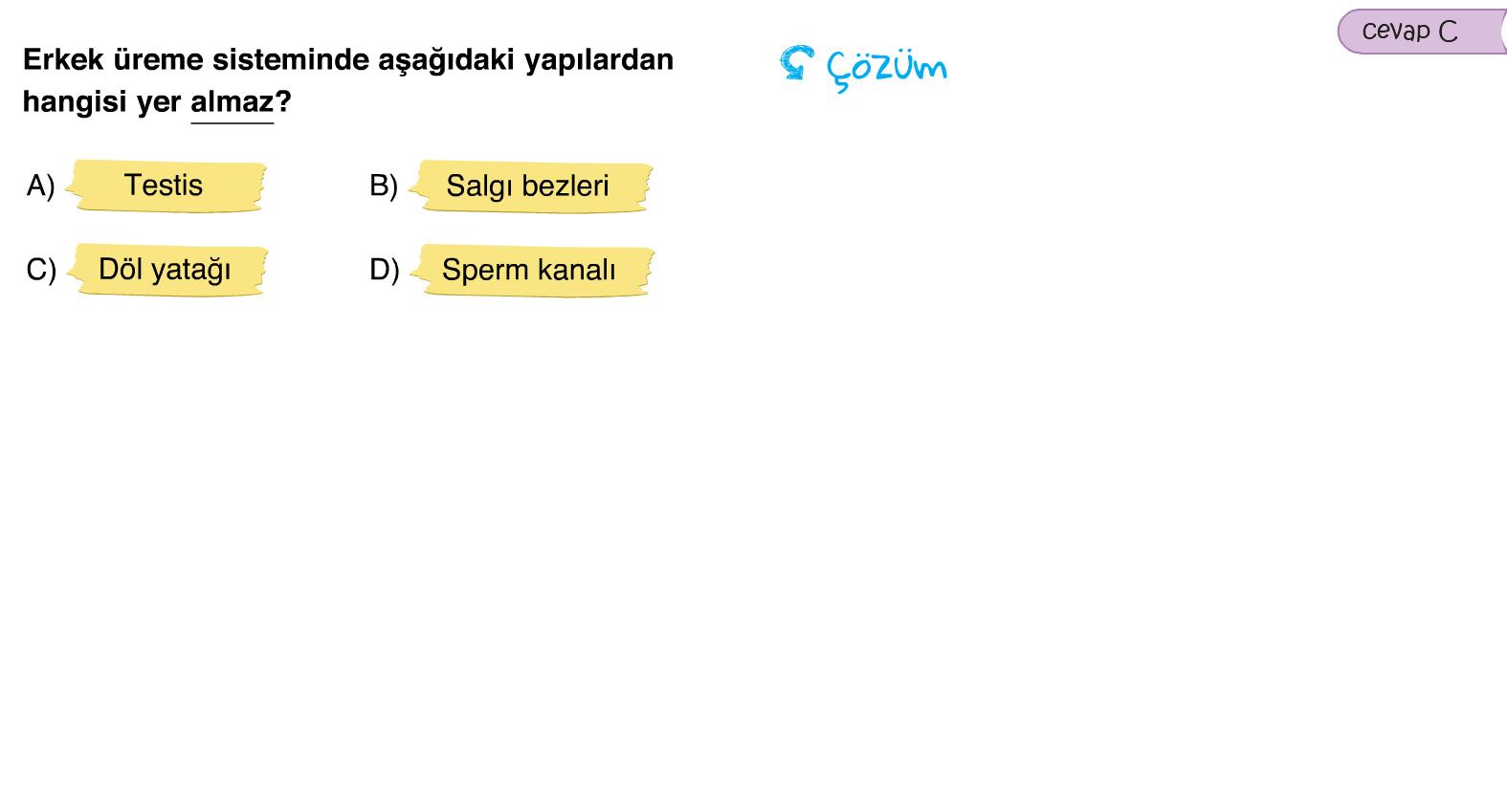 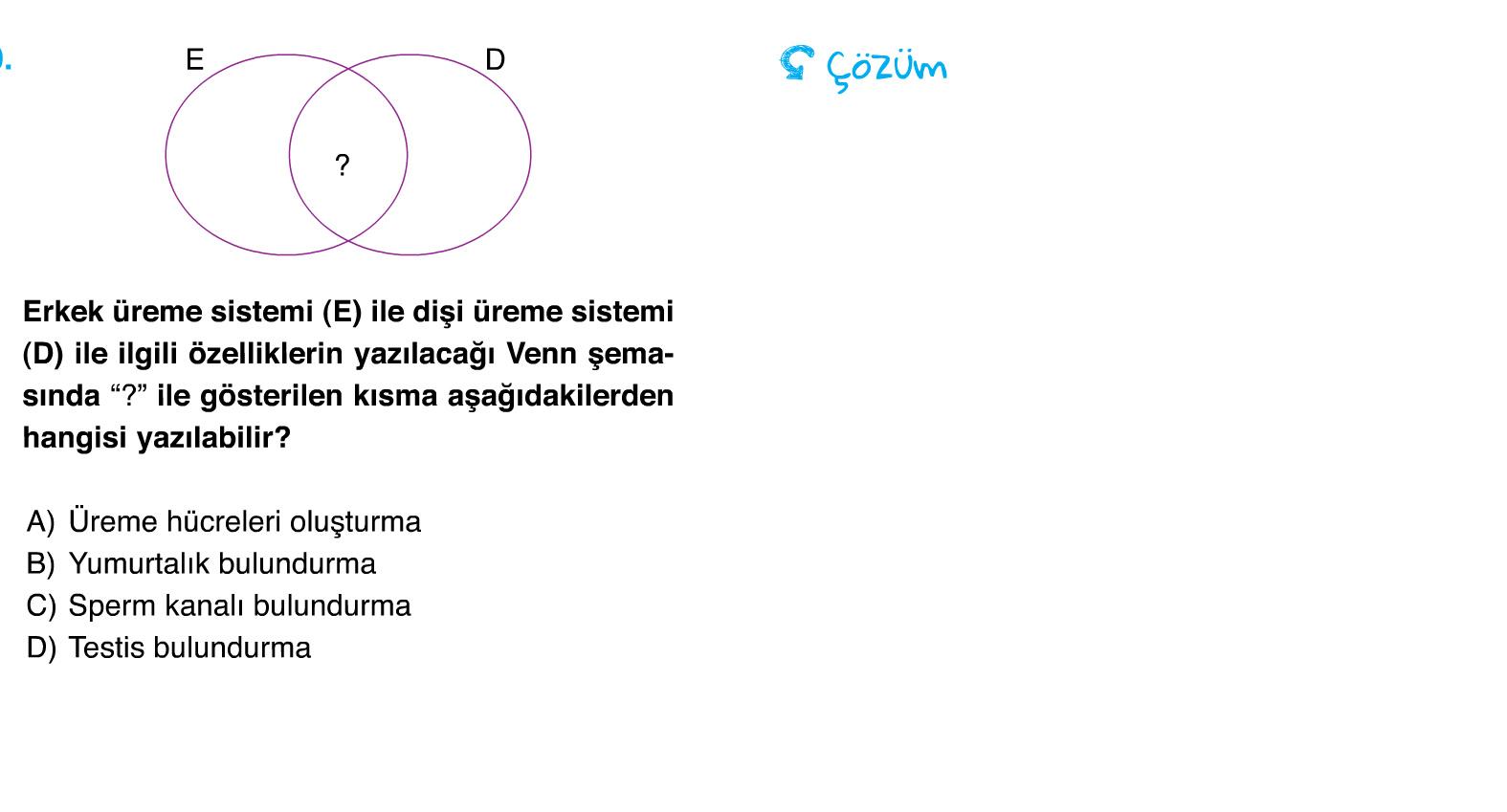 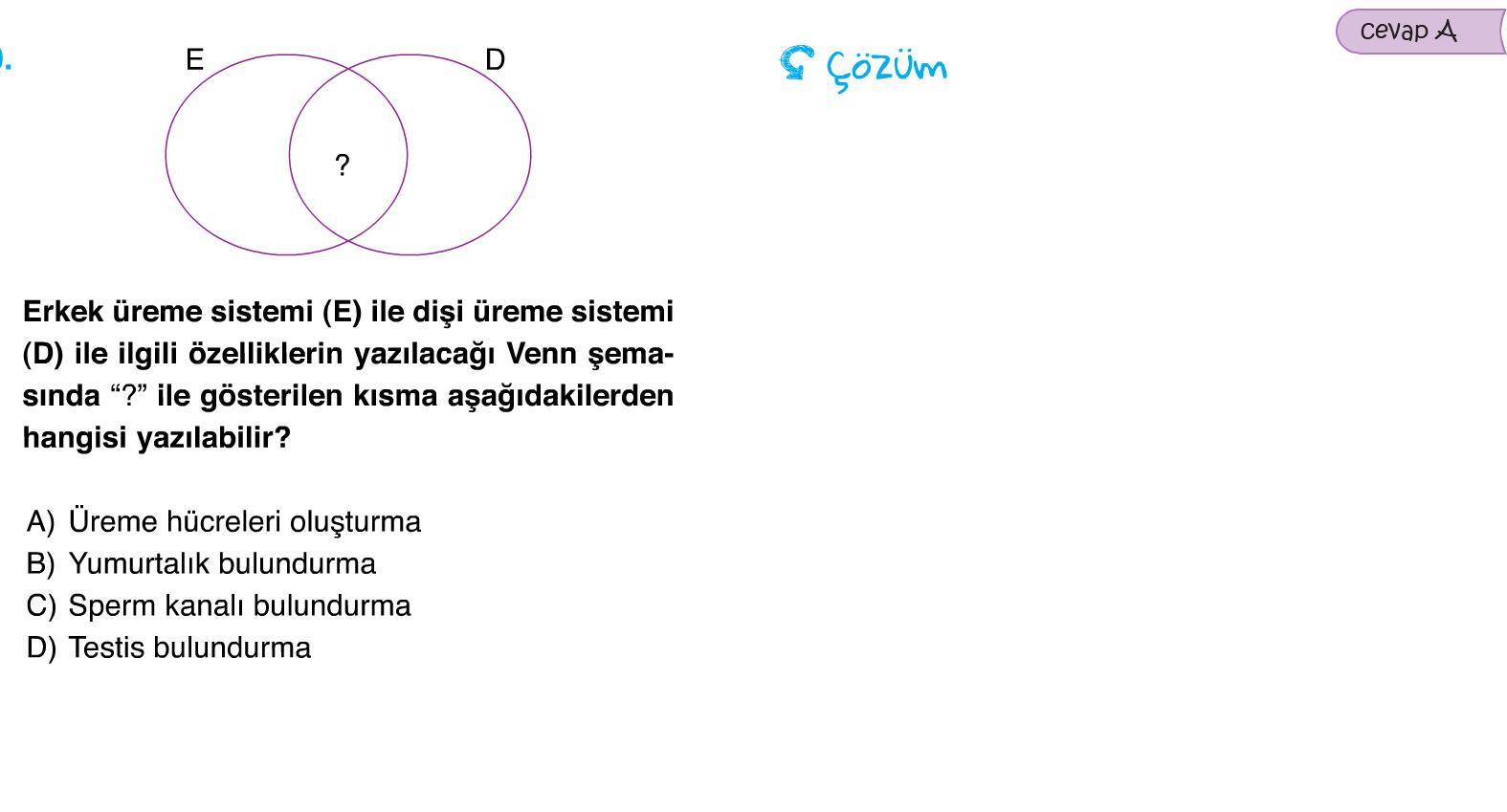 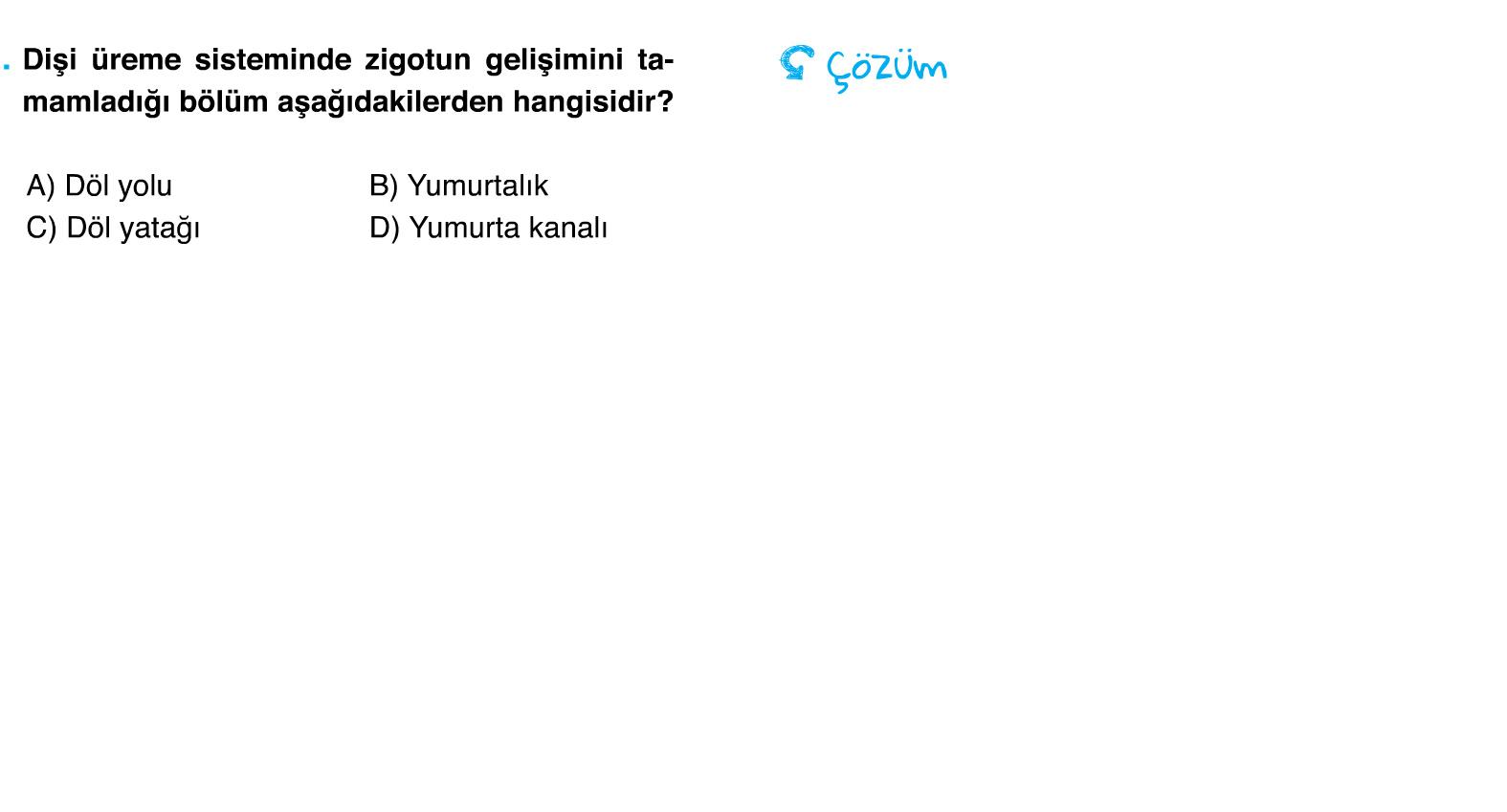 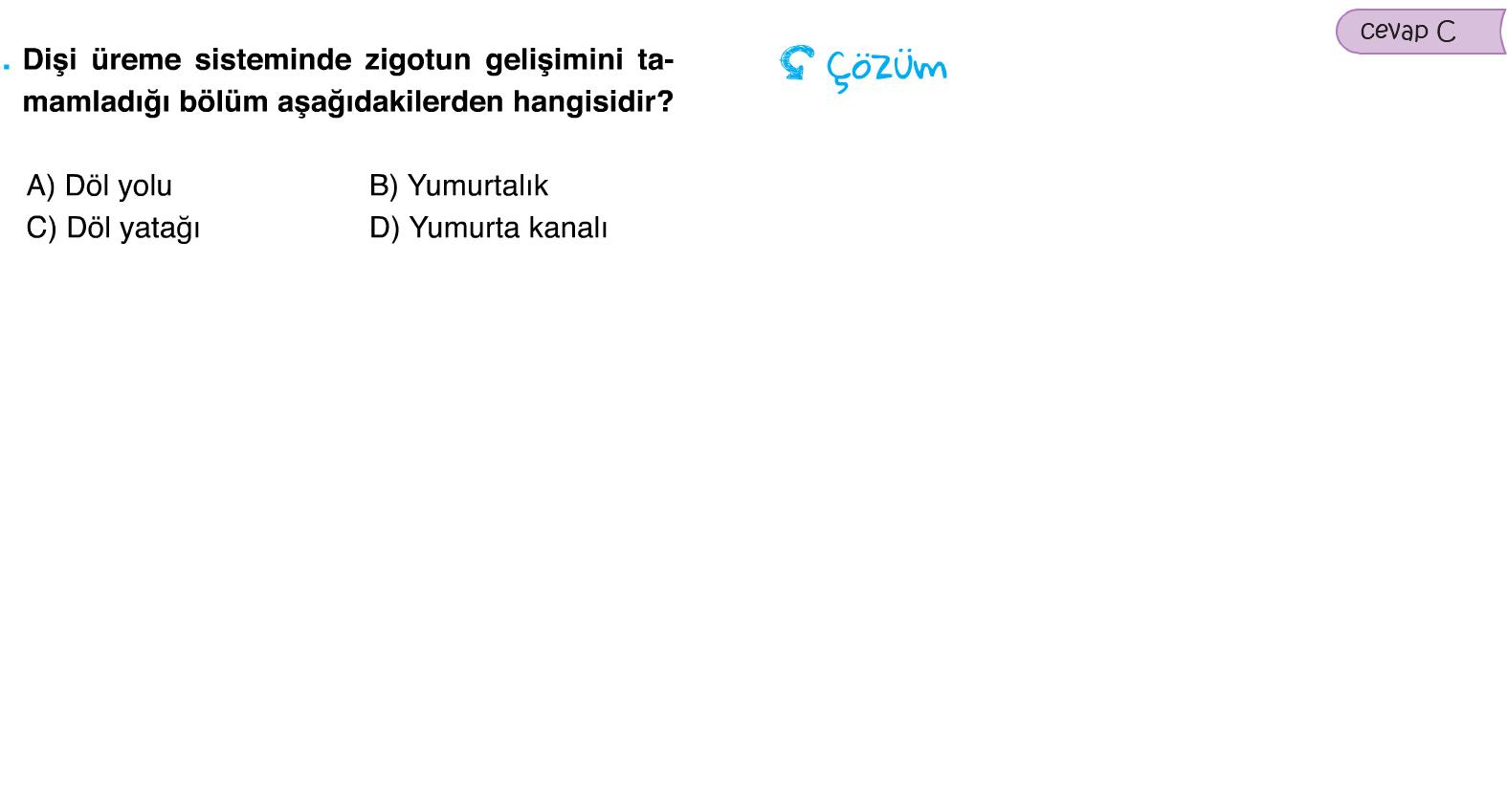 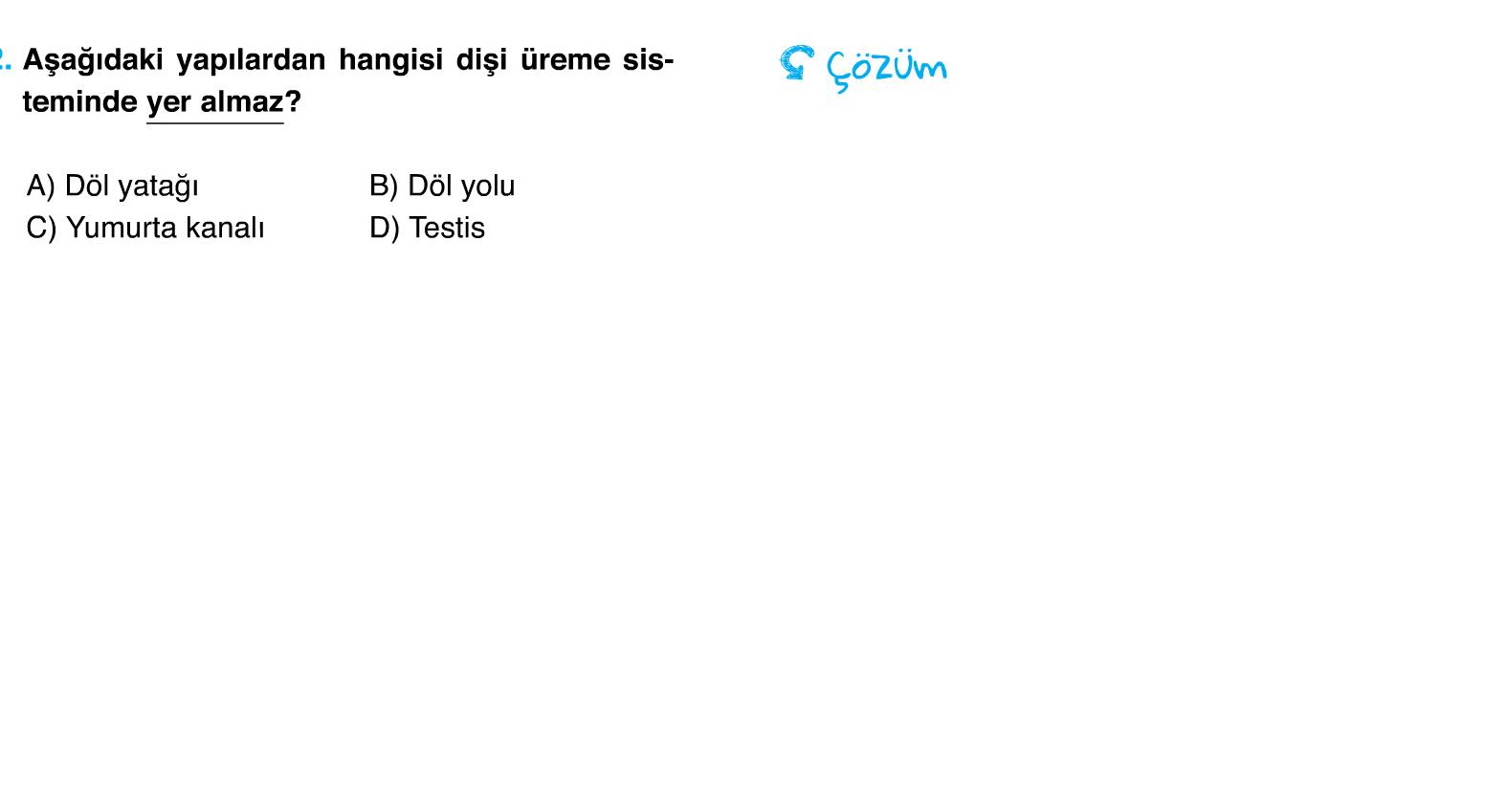 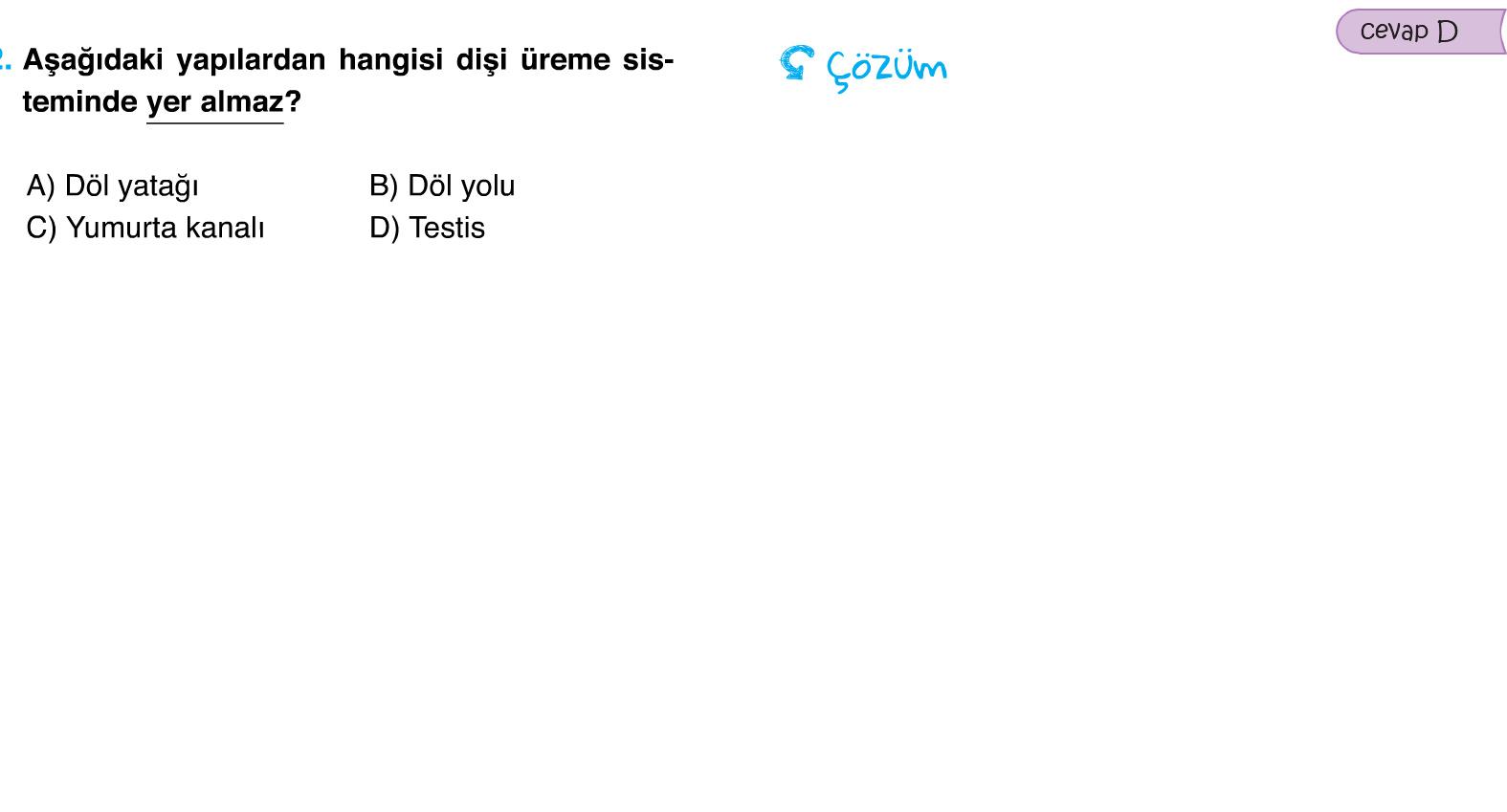 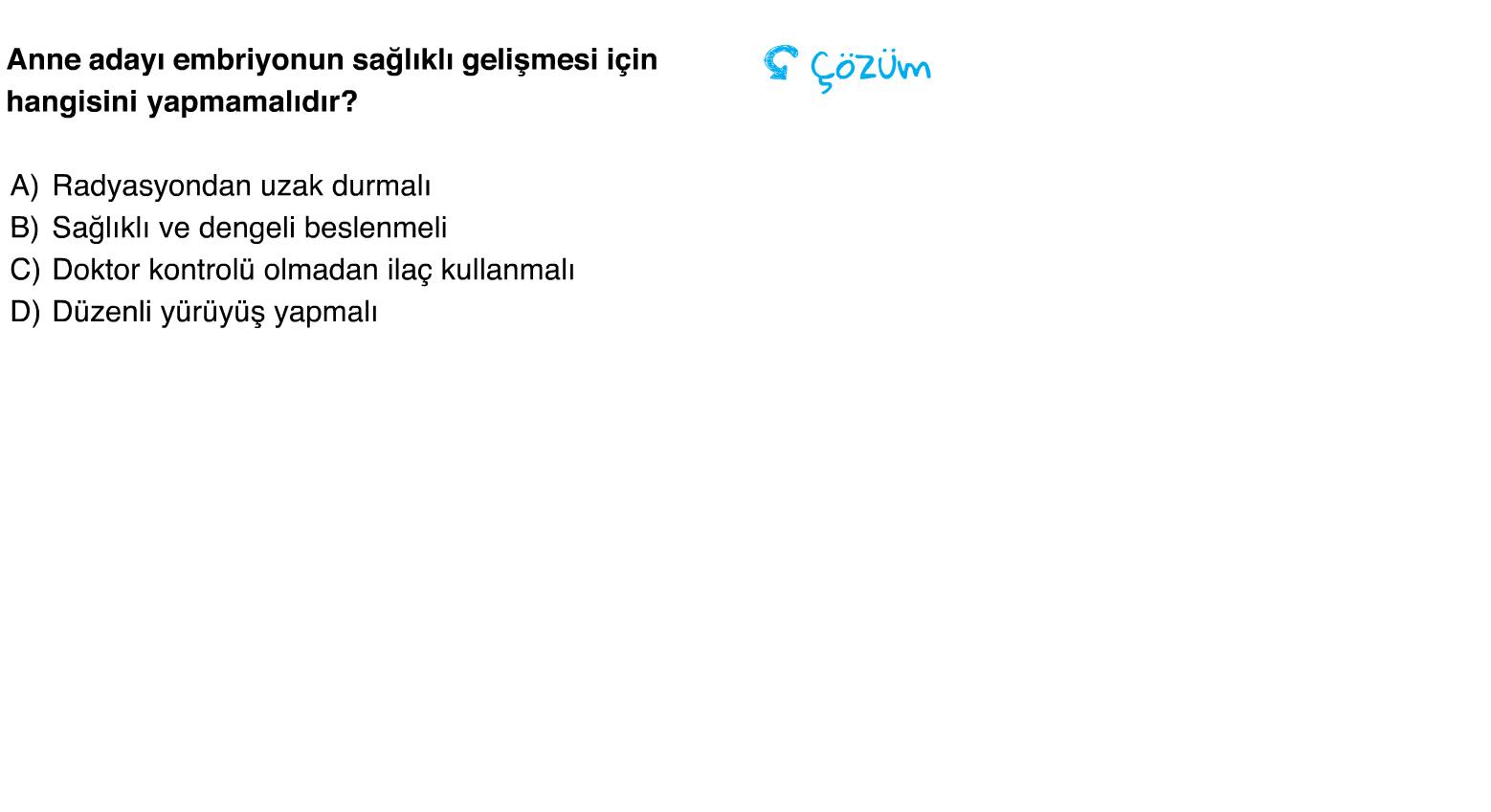 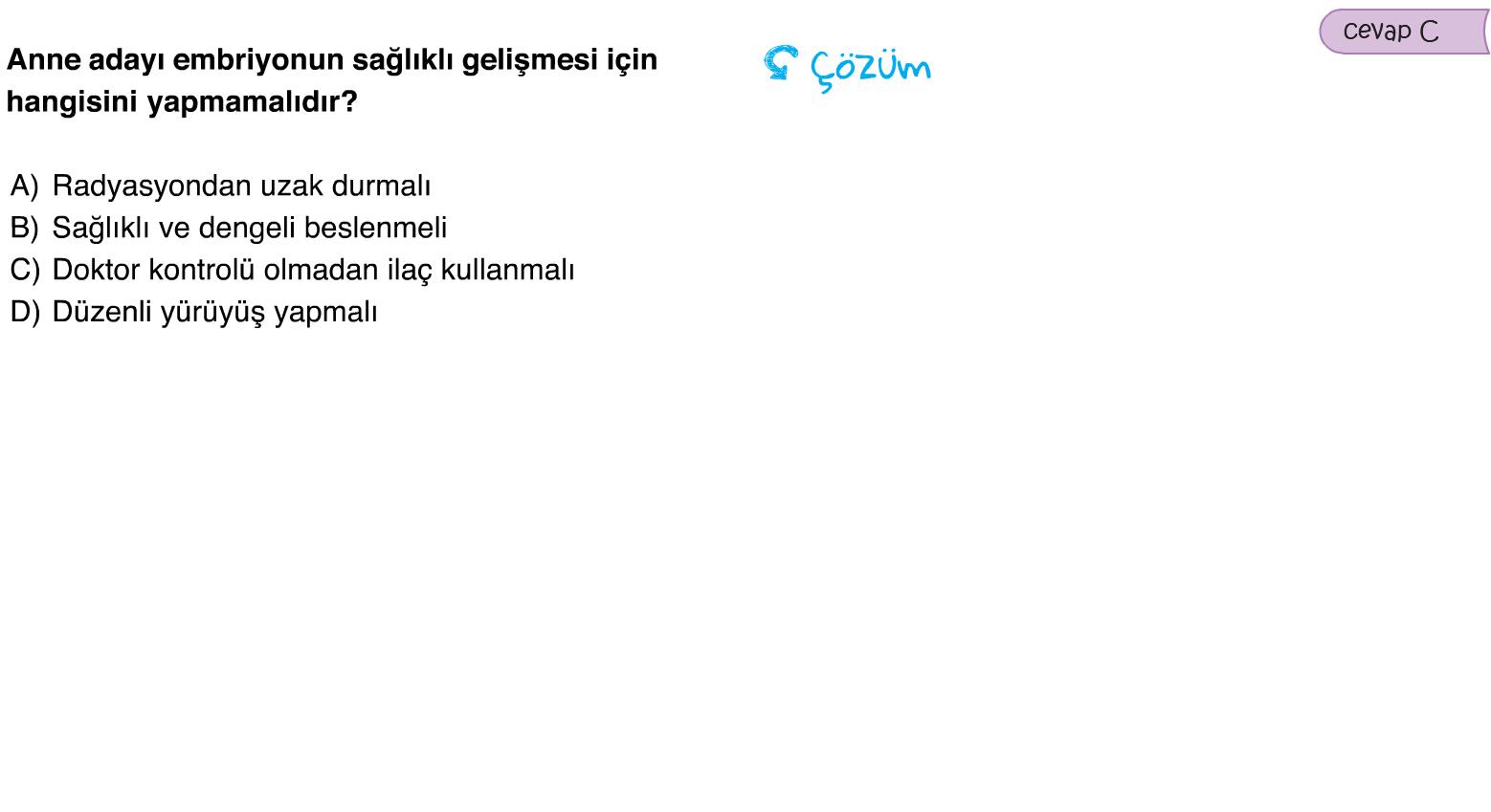 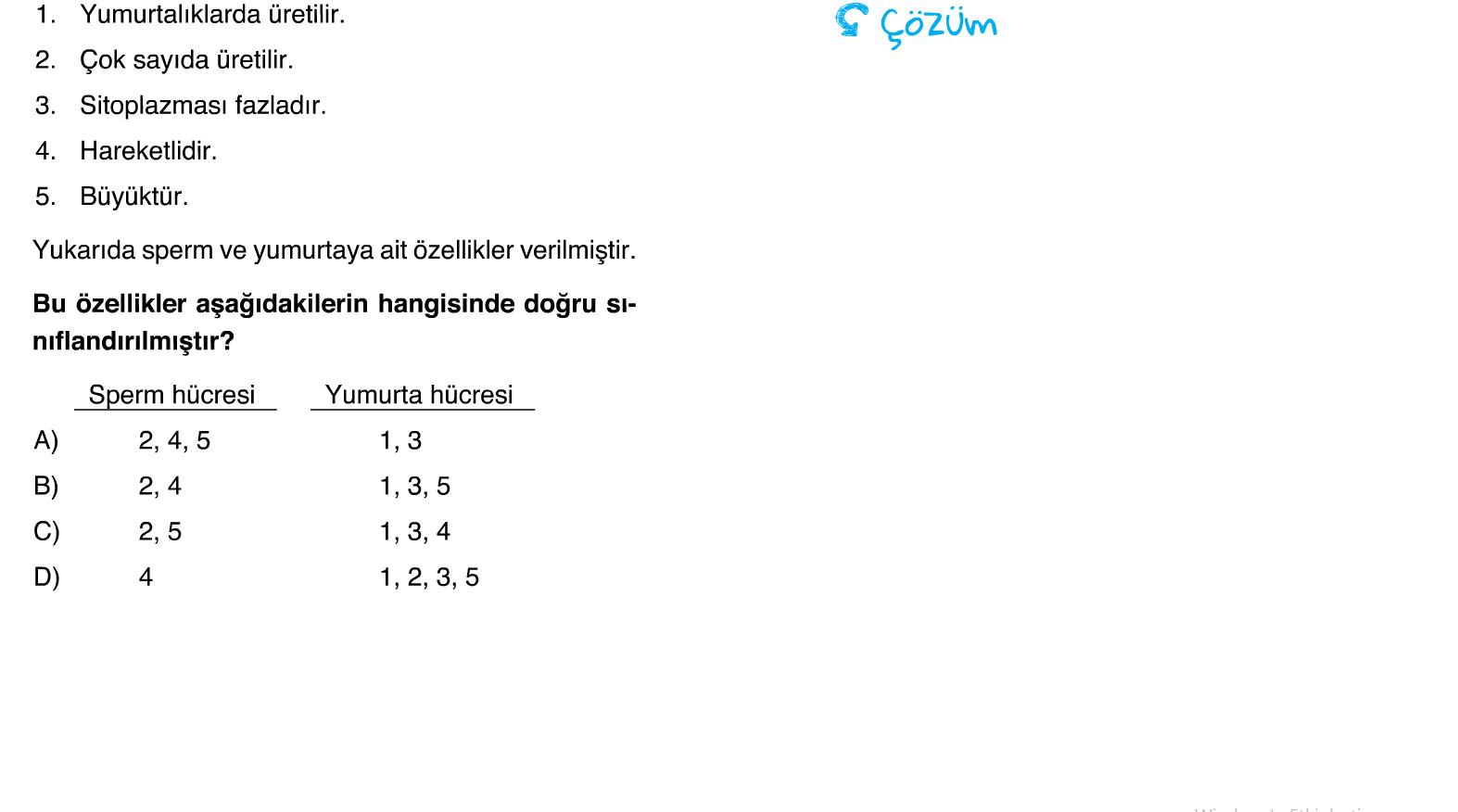 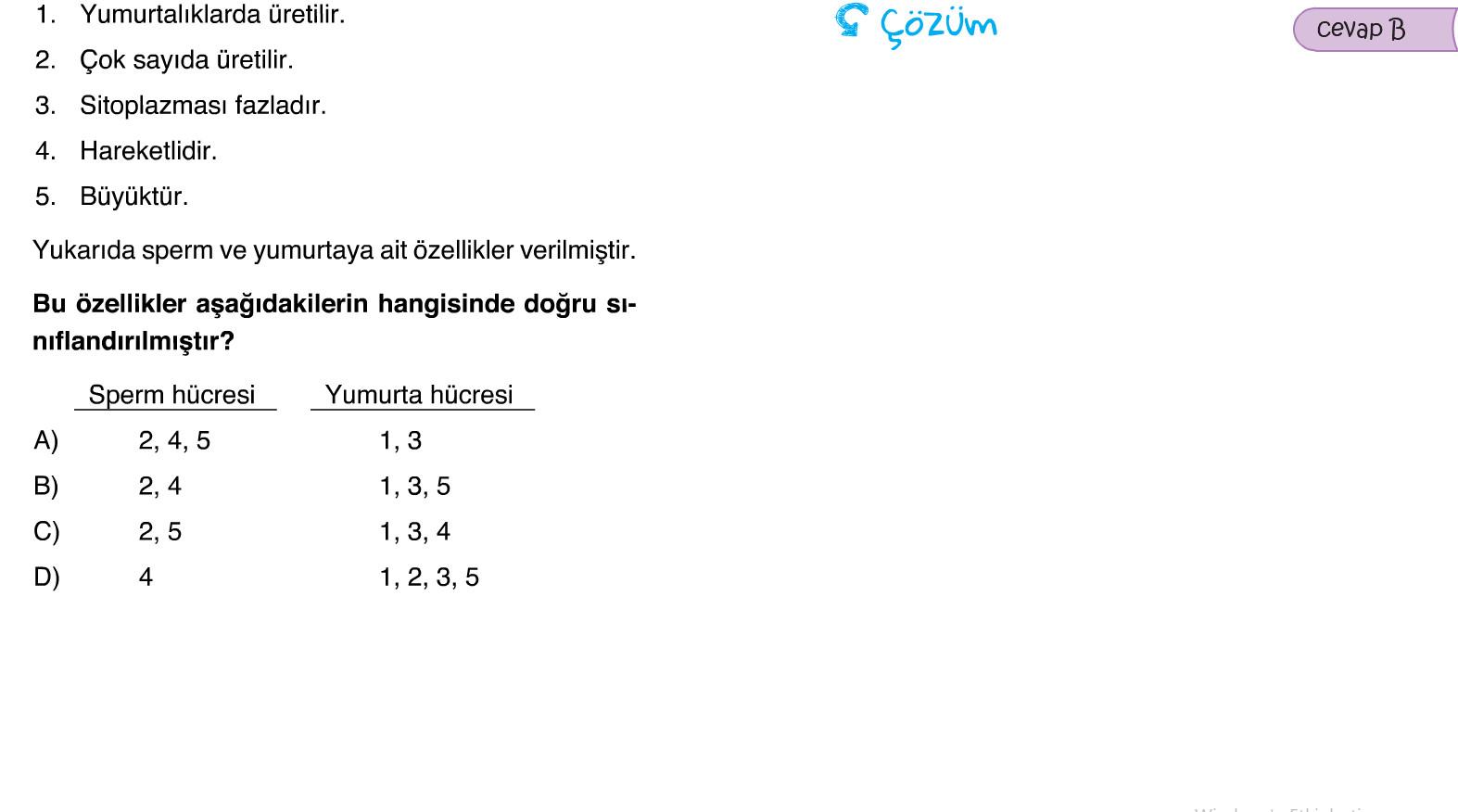 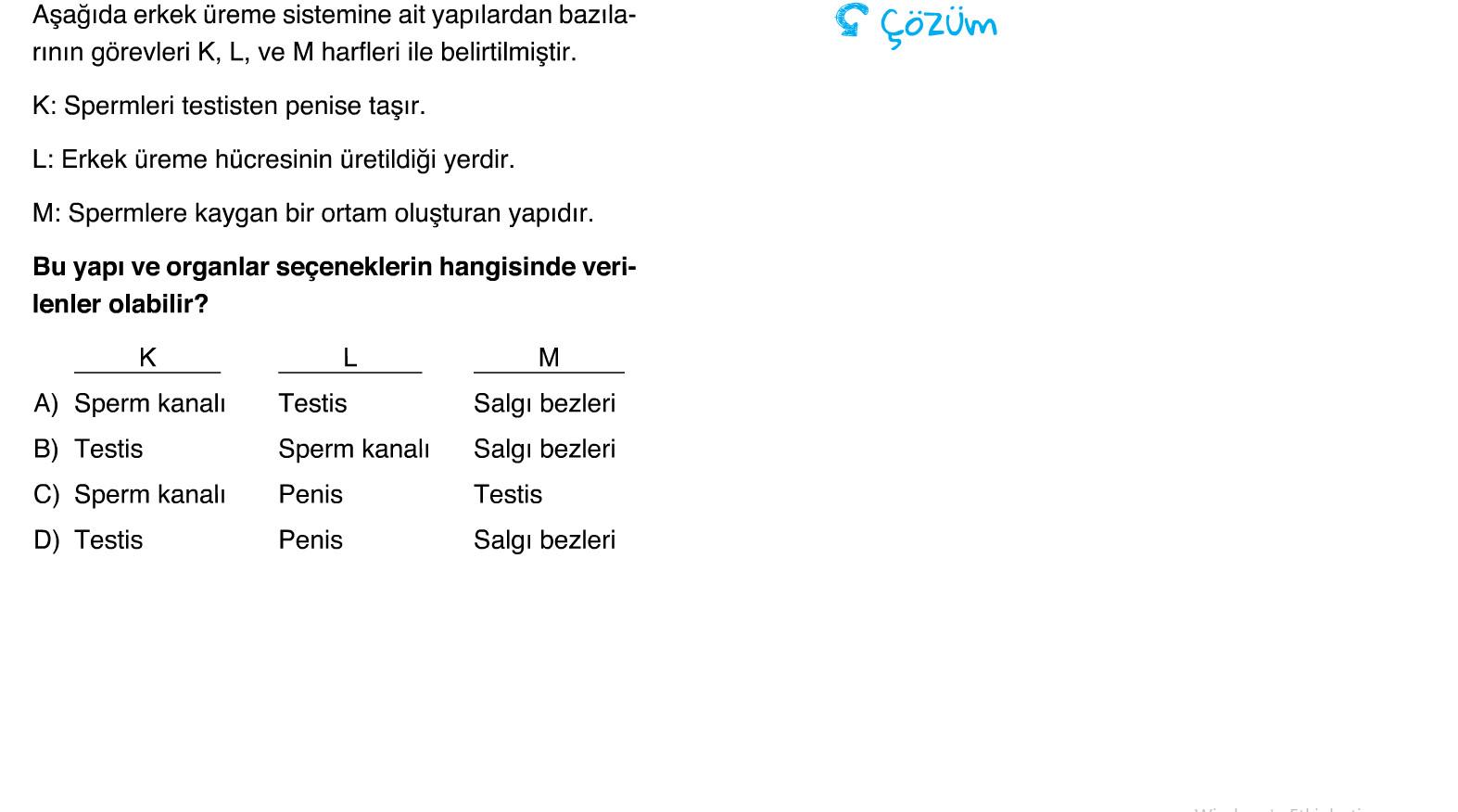 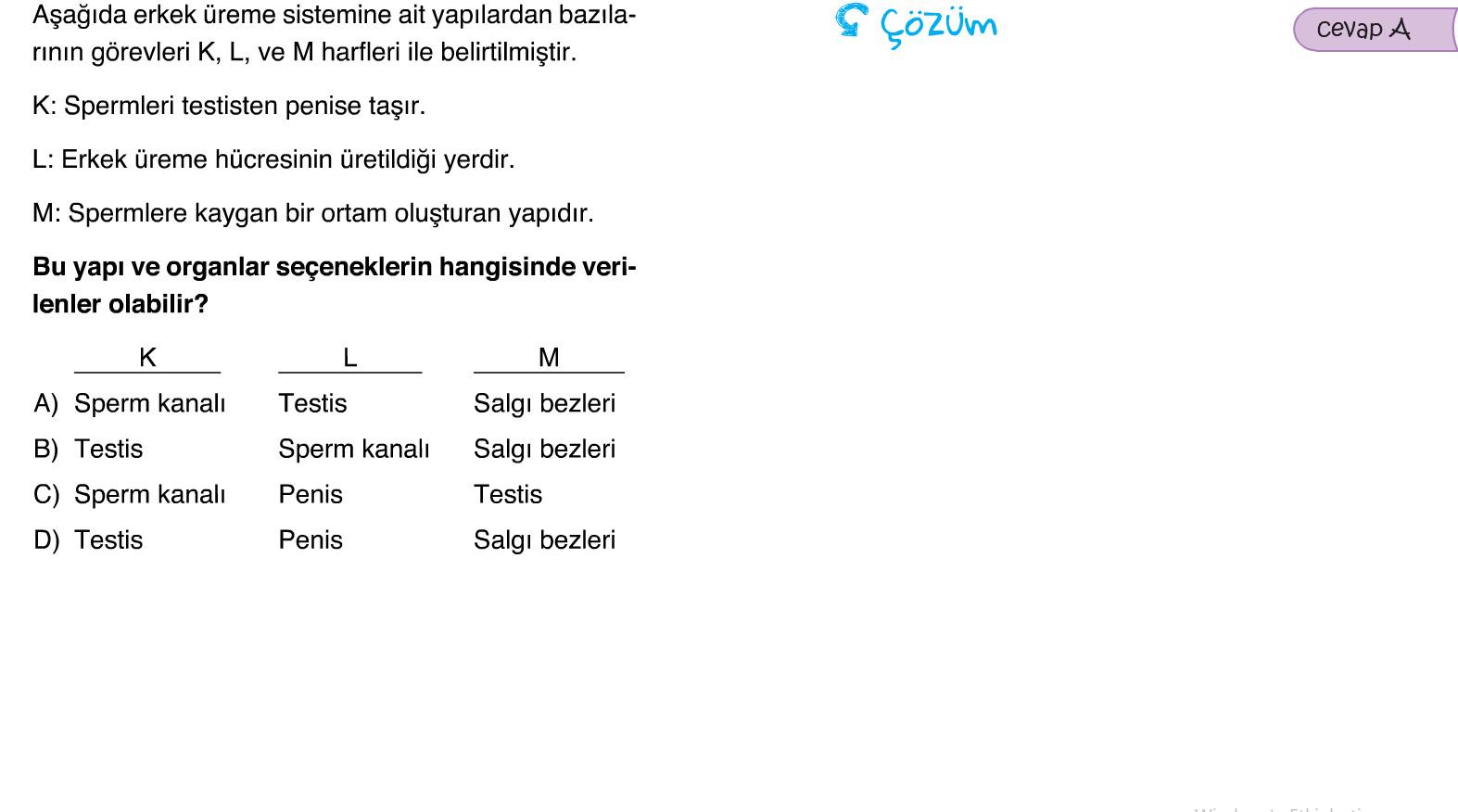 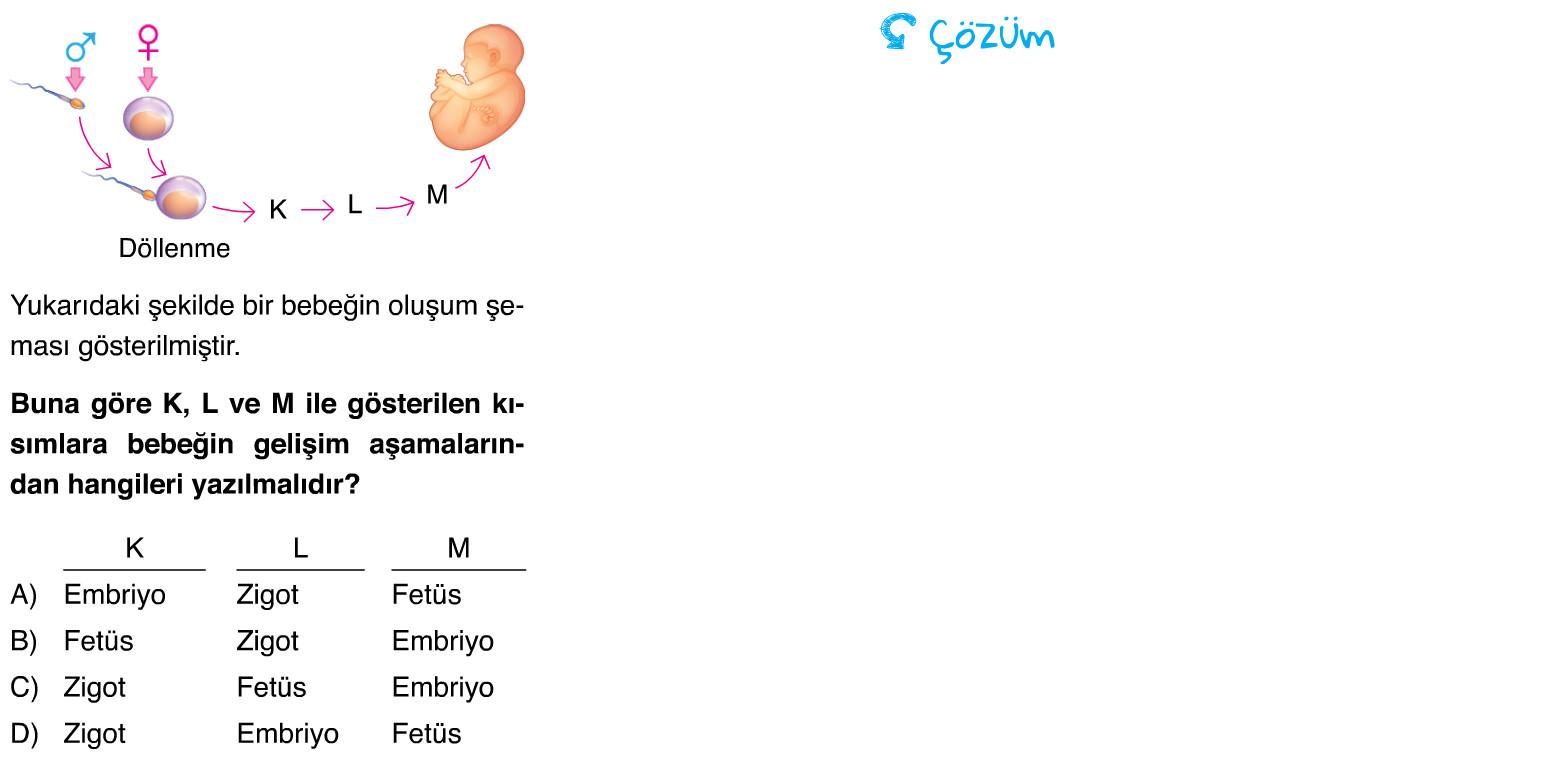 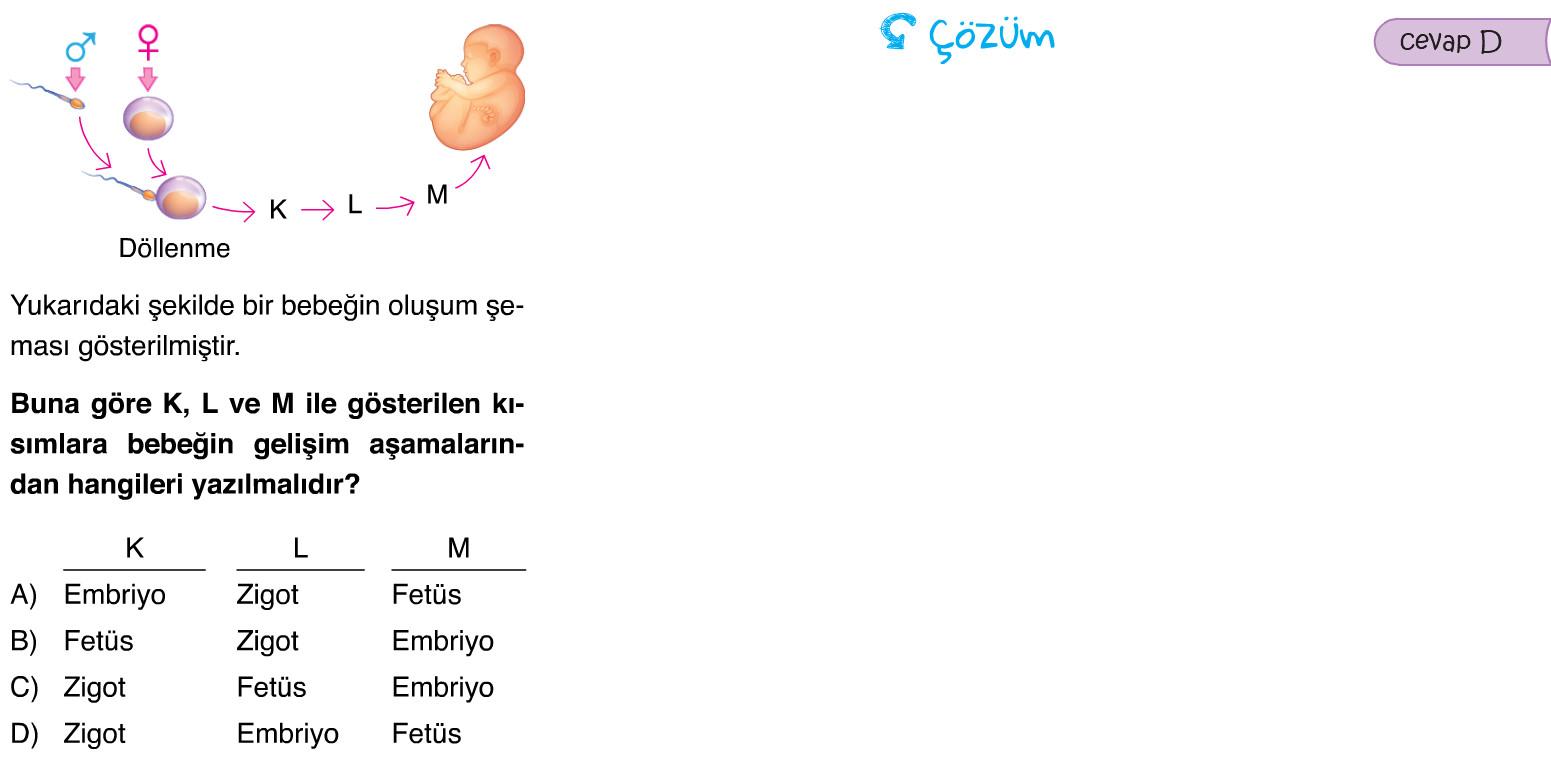 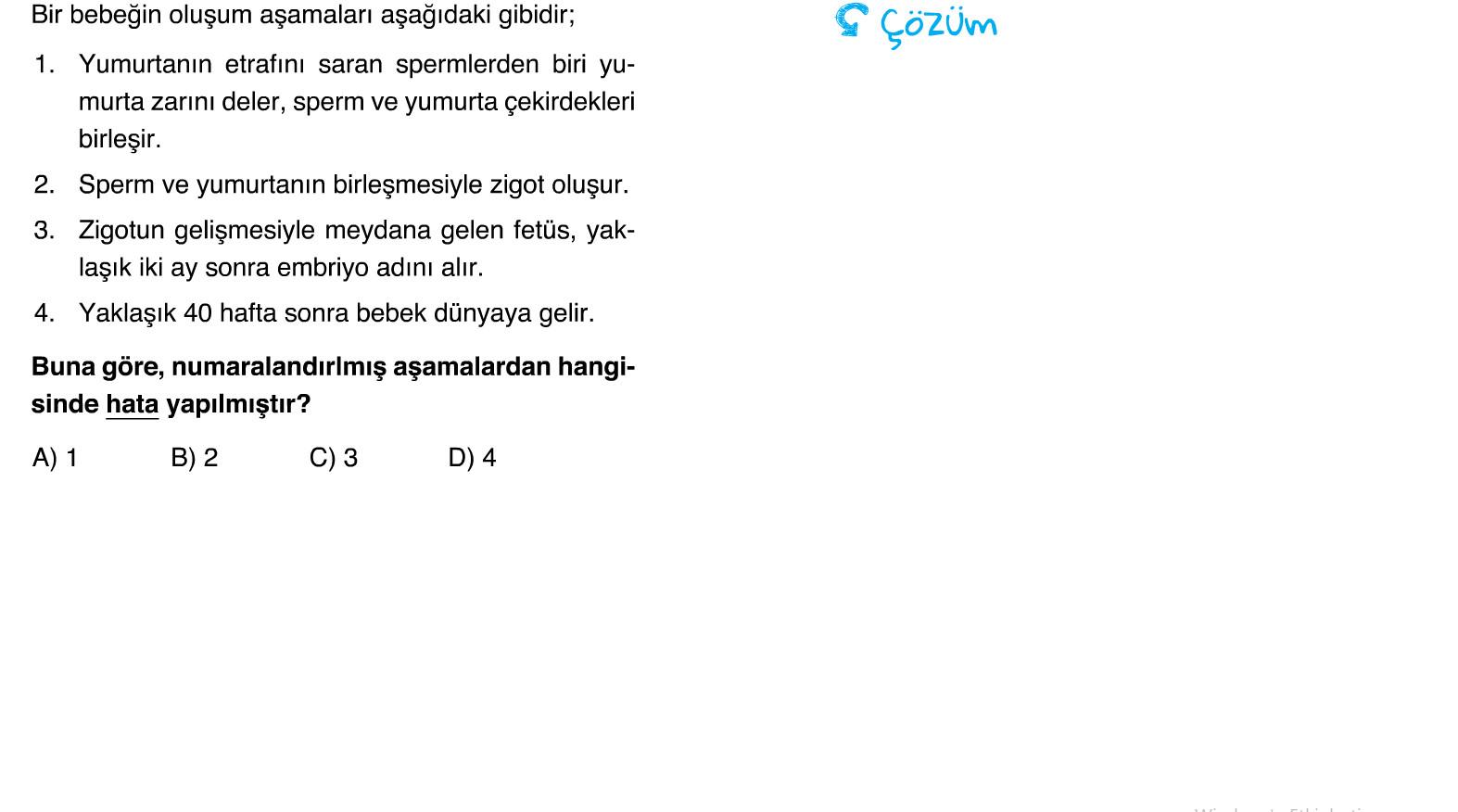 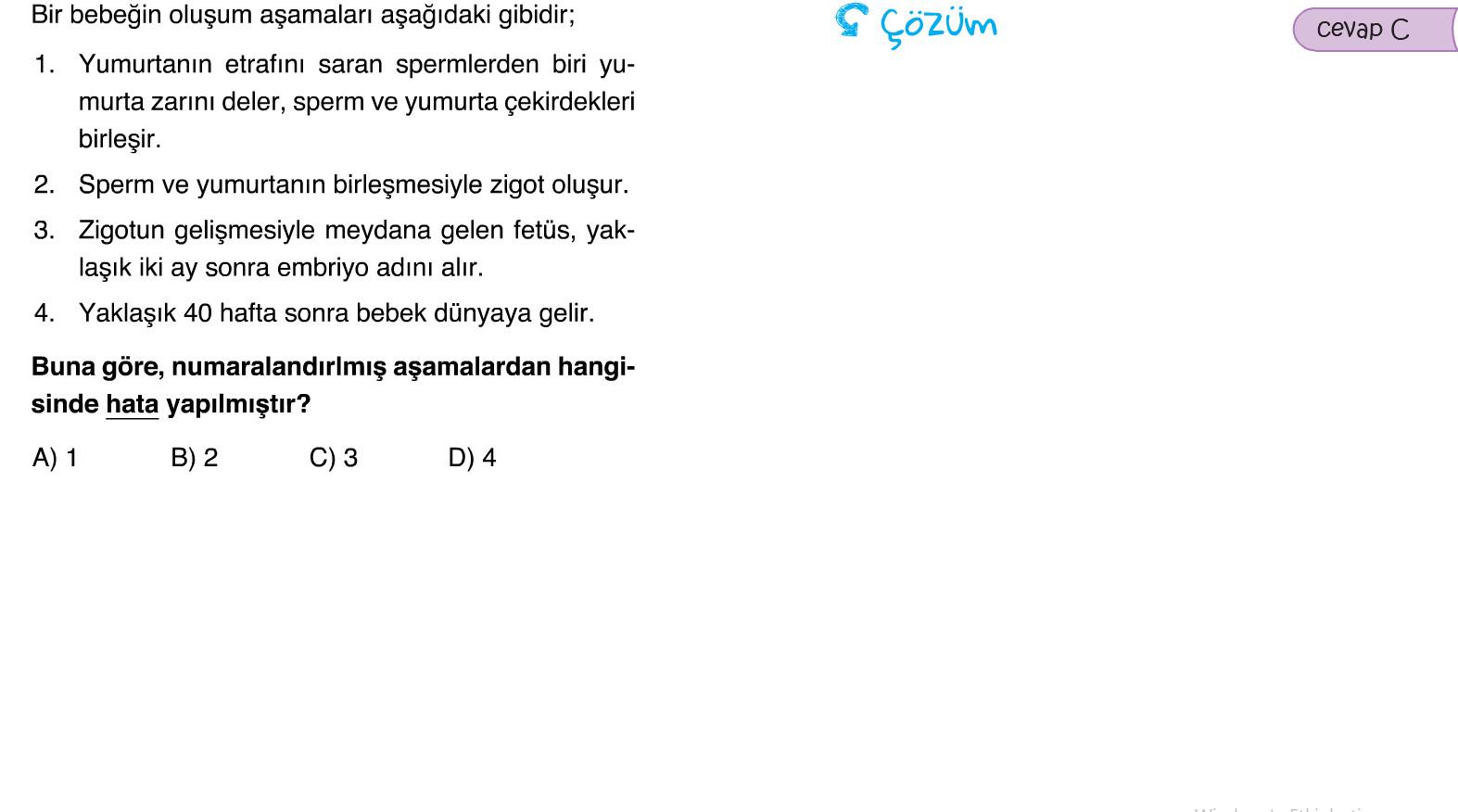 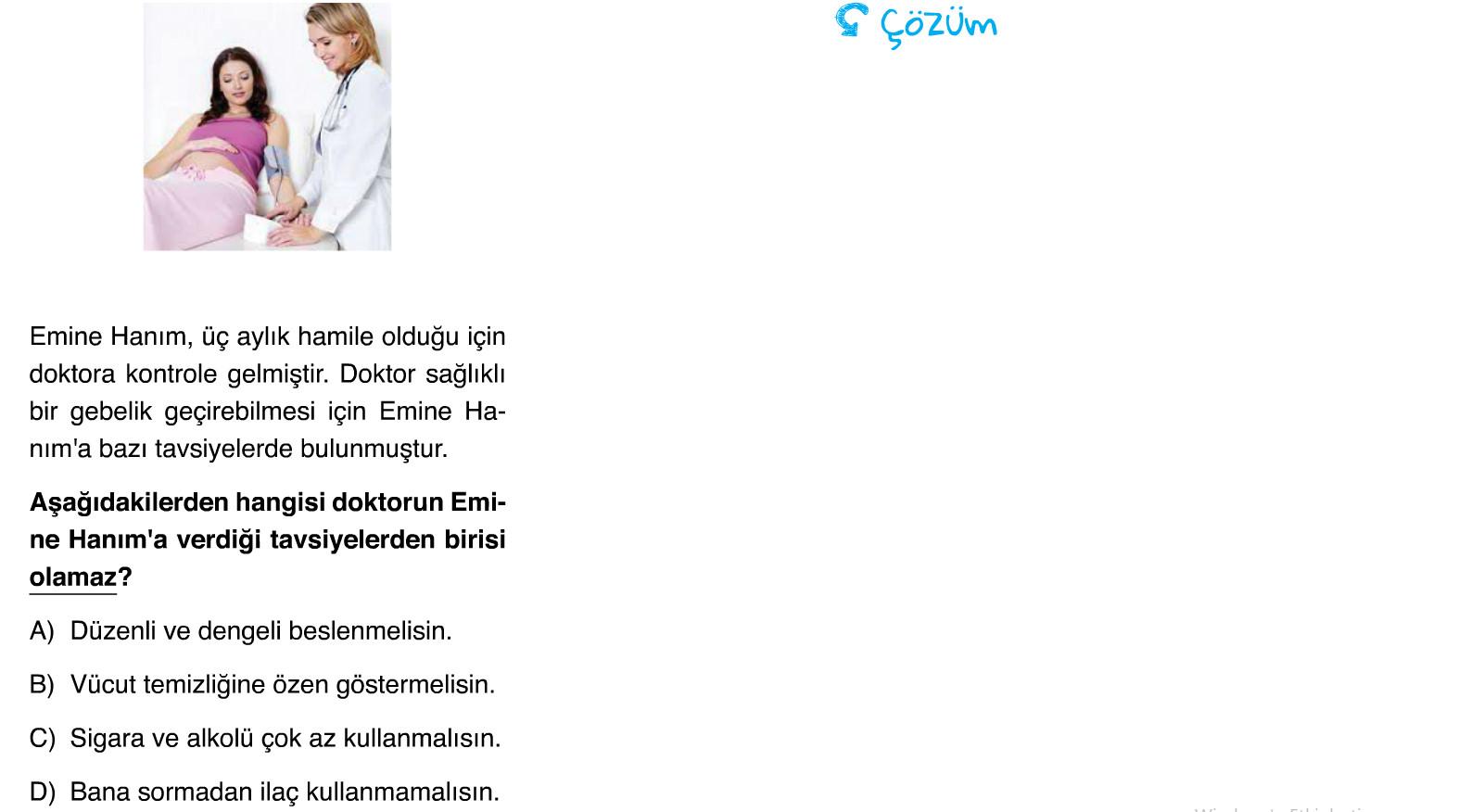 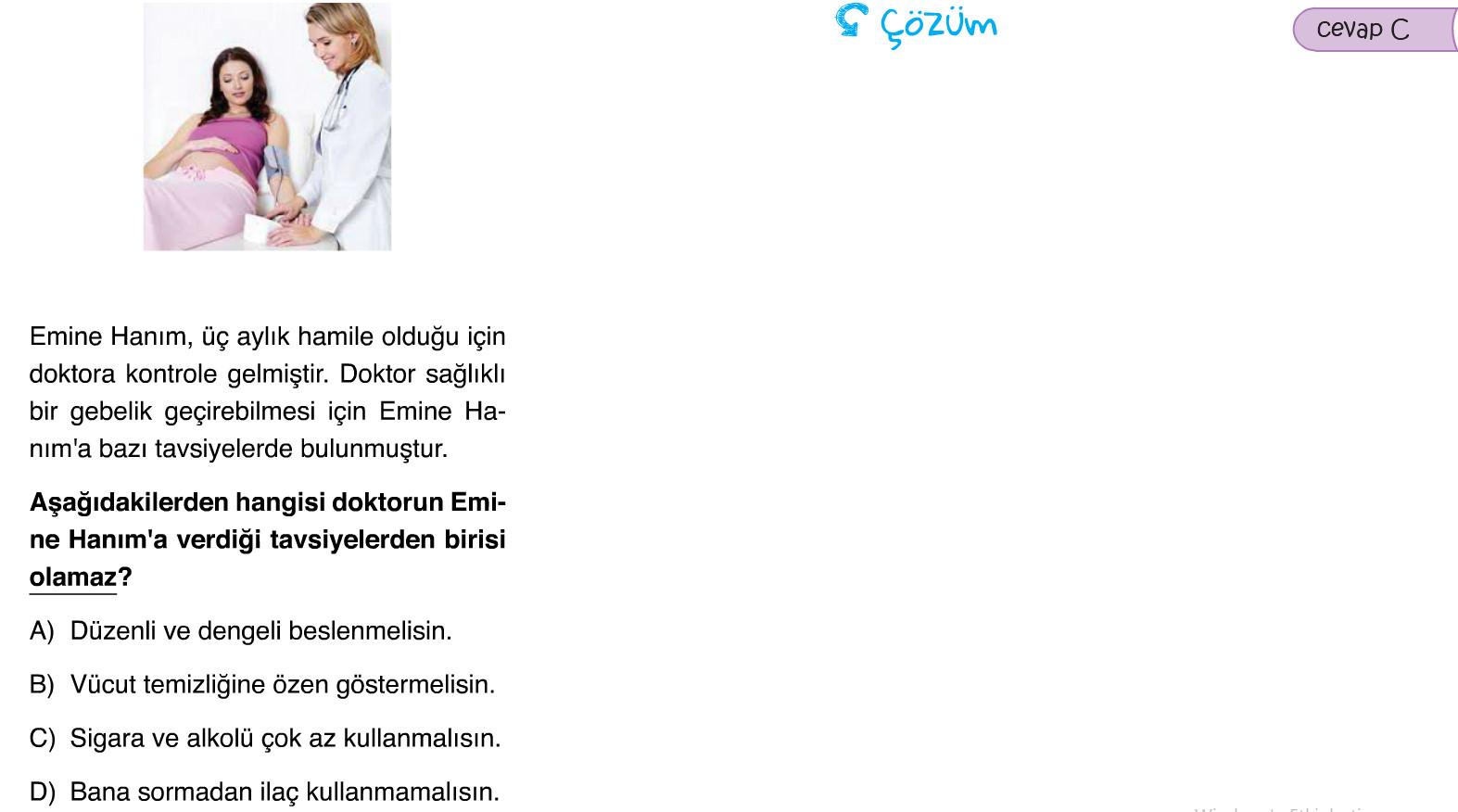 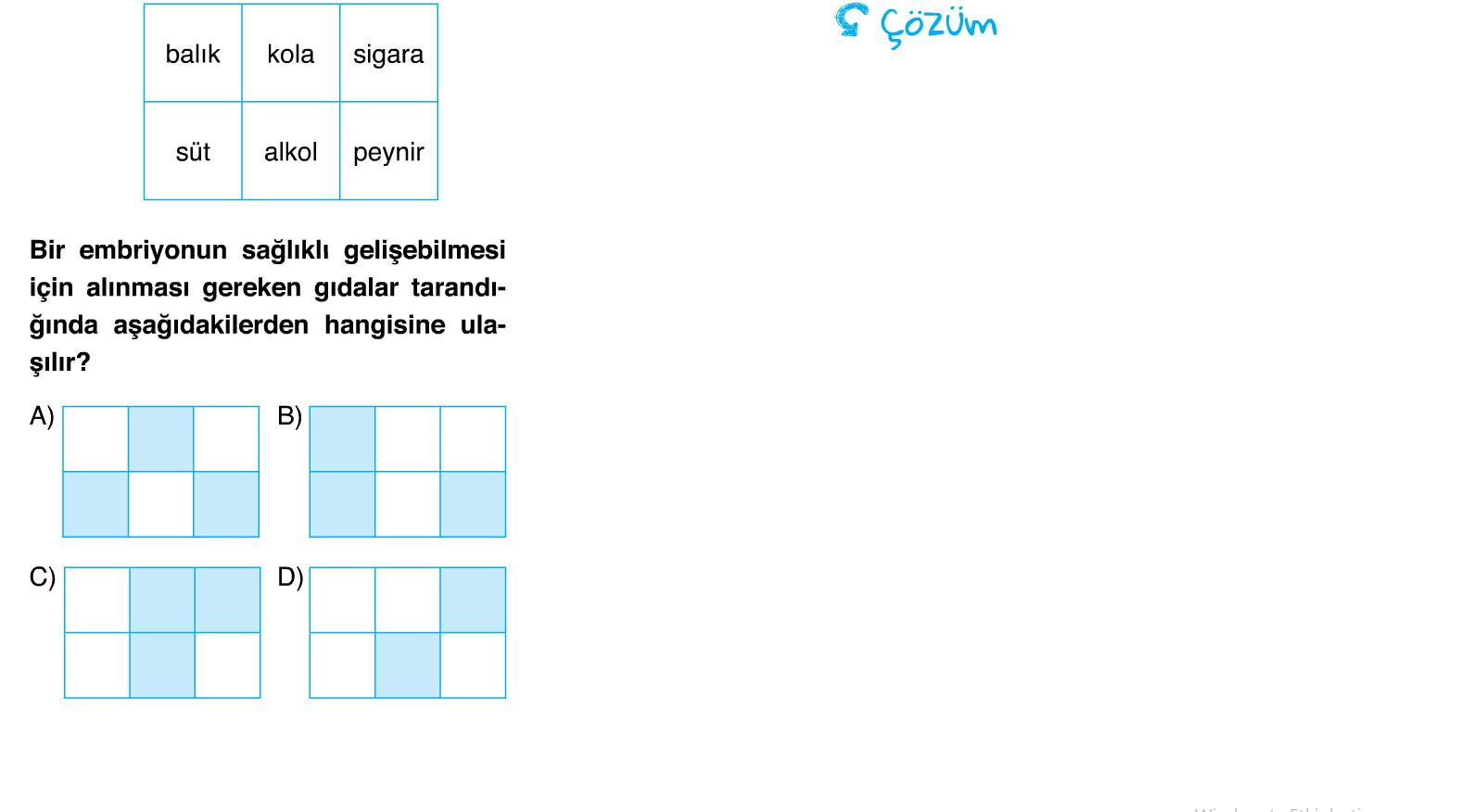 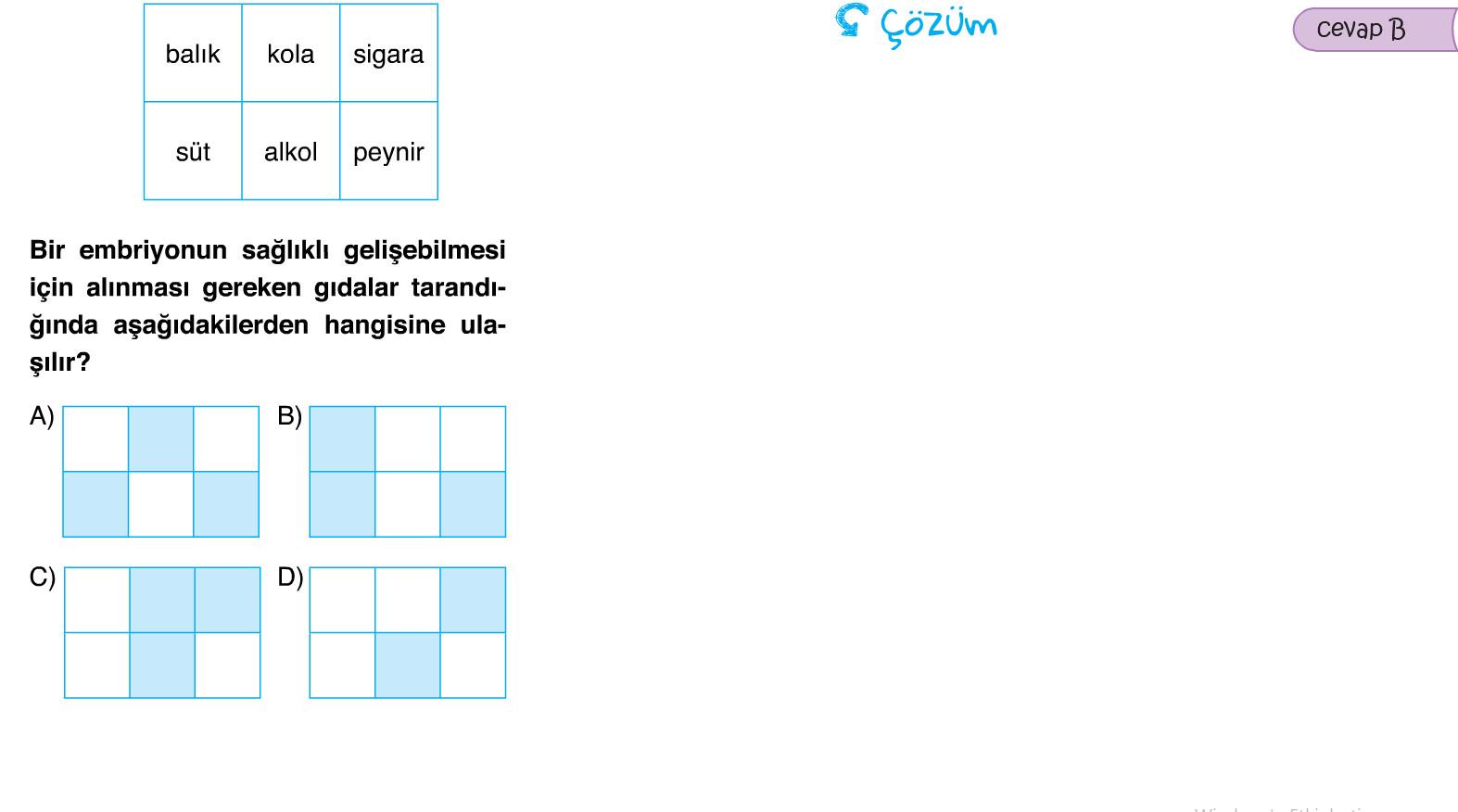 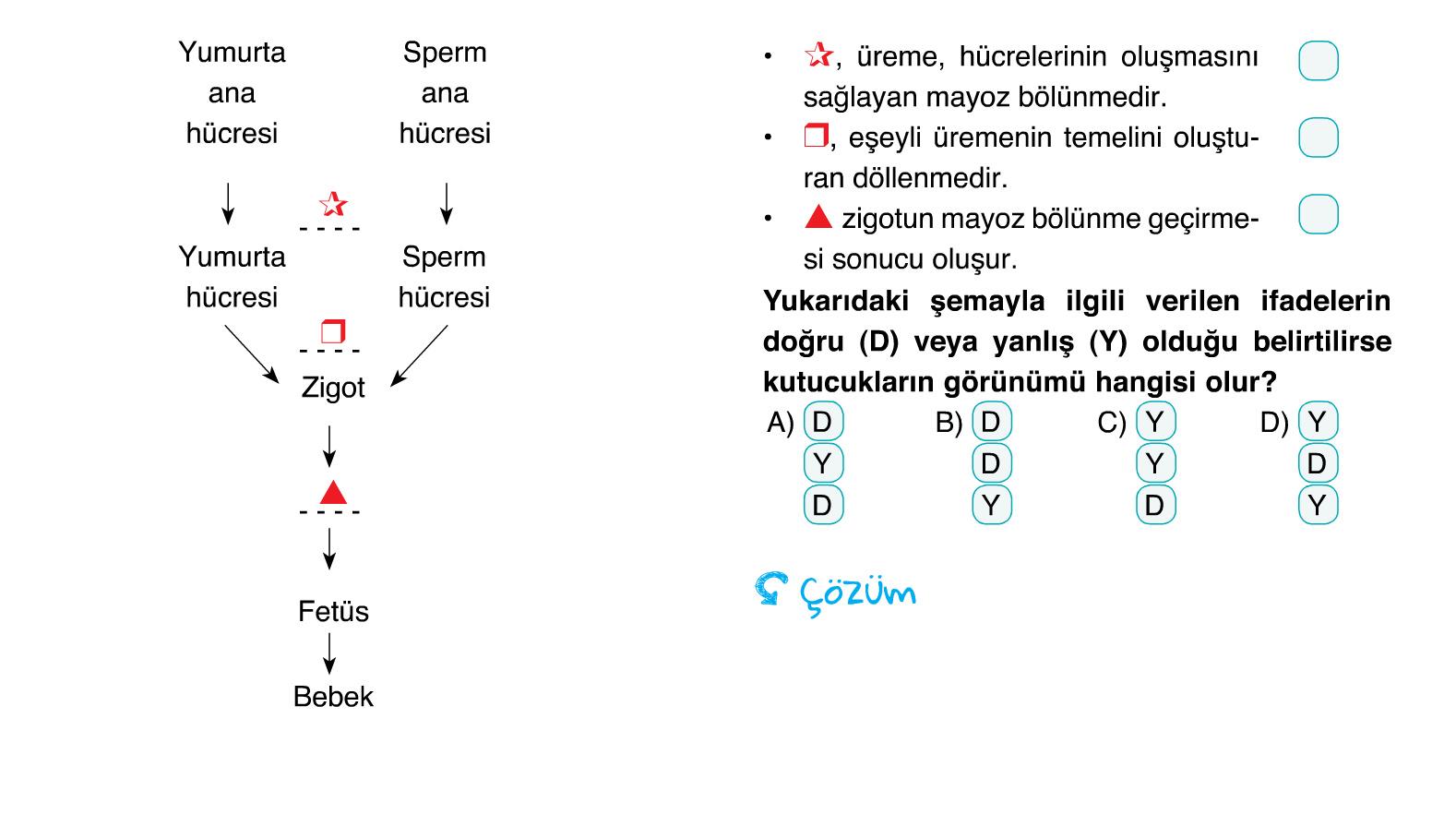 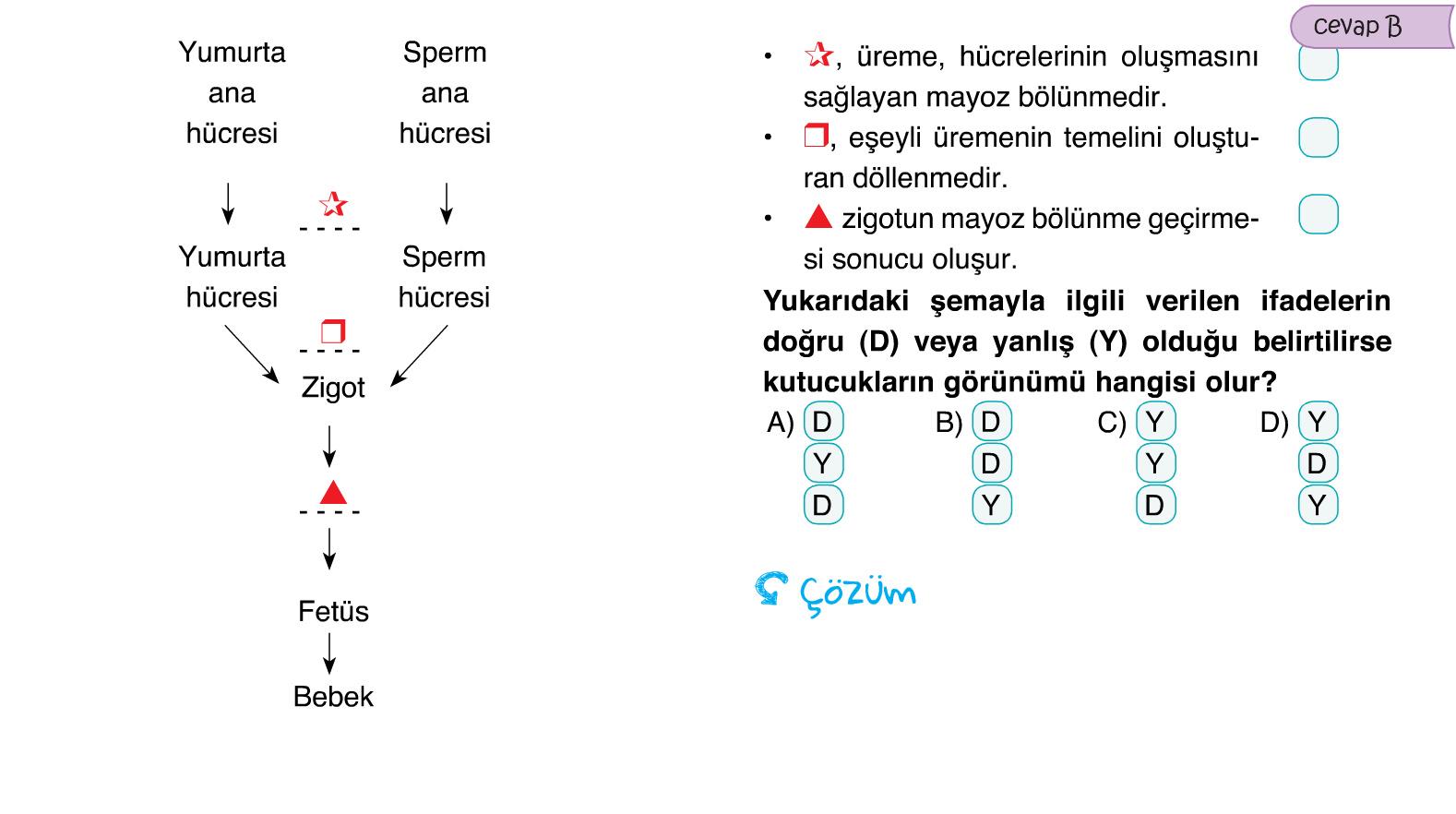